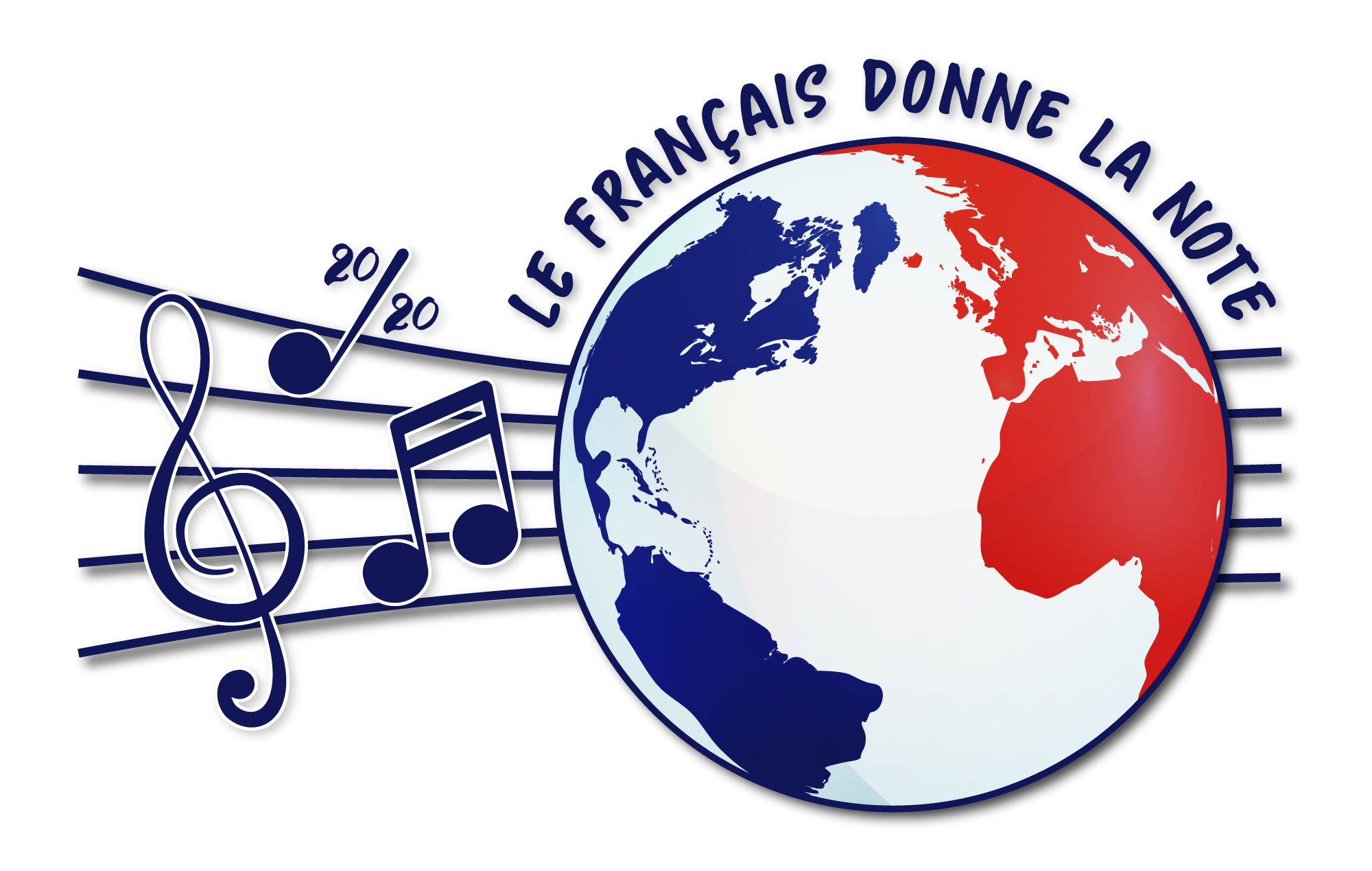 PUB QUIZ
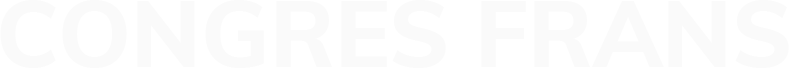 2022
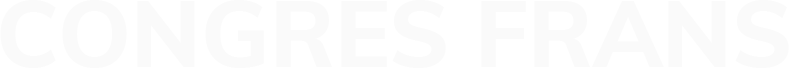 première manche
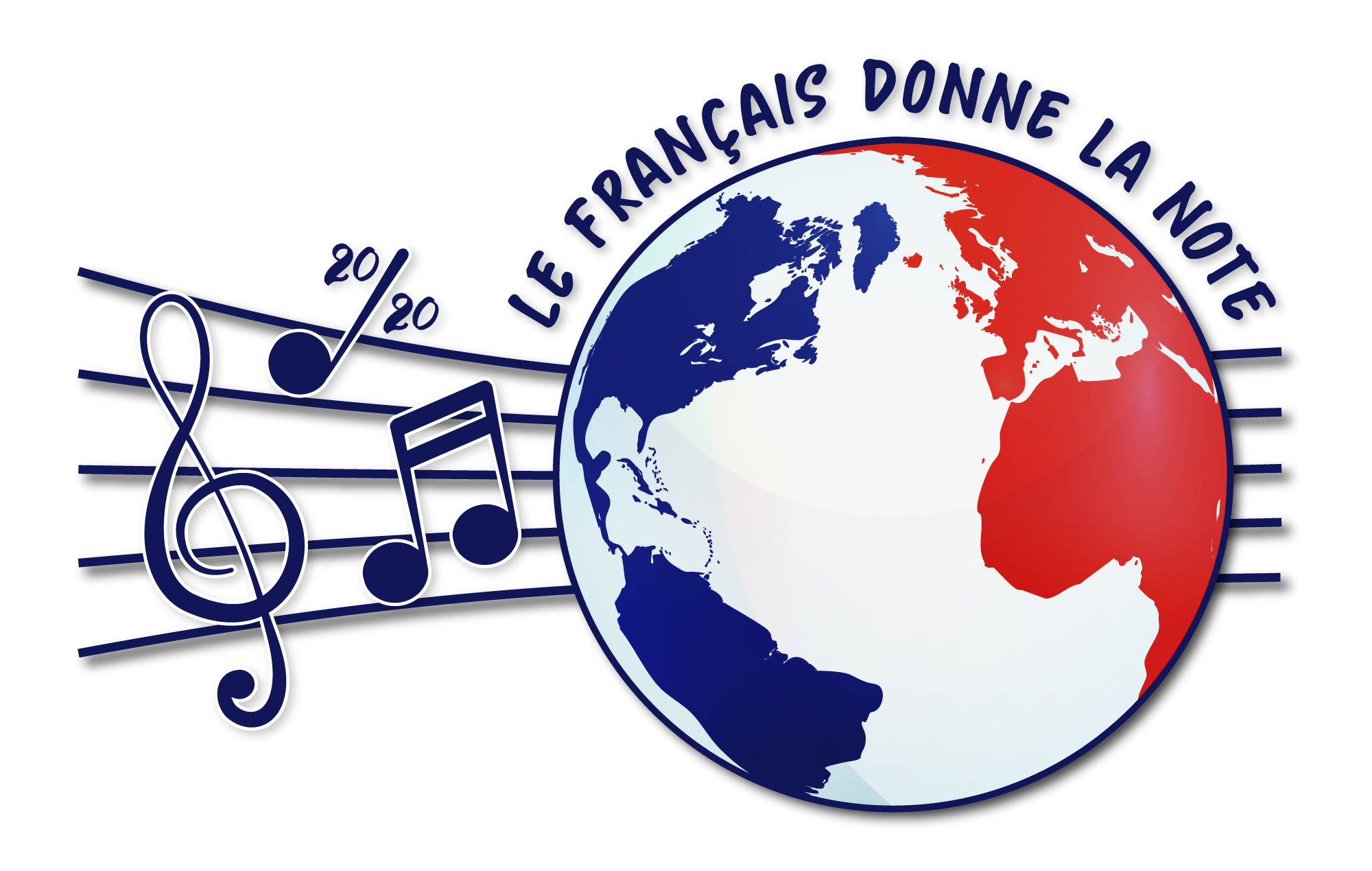 Connaissances générales à choix multiples
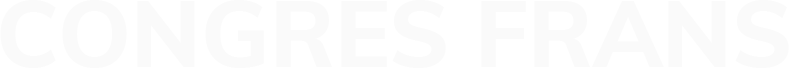 pREMIÈRE question
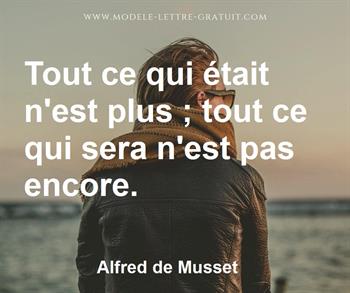 Qui a dit:

“Tout ce qui était n’est plus, tout ce qui sera n’est pas encore. Ne cherchez pas ailleurs le secret de nos maux” ?
François-René de Chateaubriand
Denis Diderot
René Descartes 
Alfred de Musset
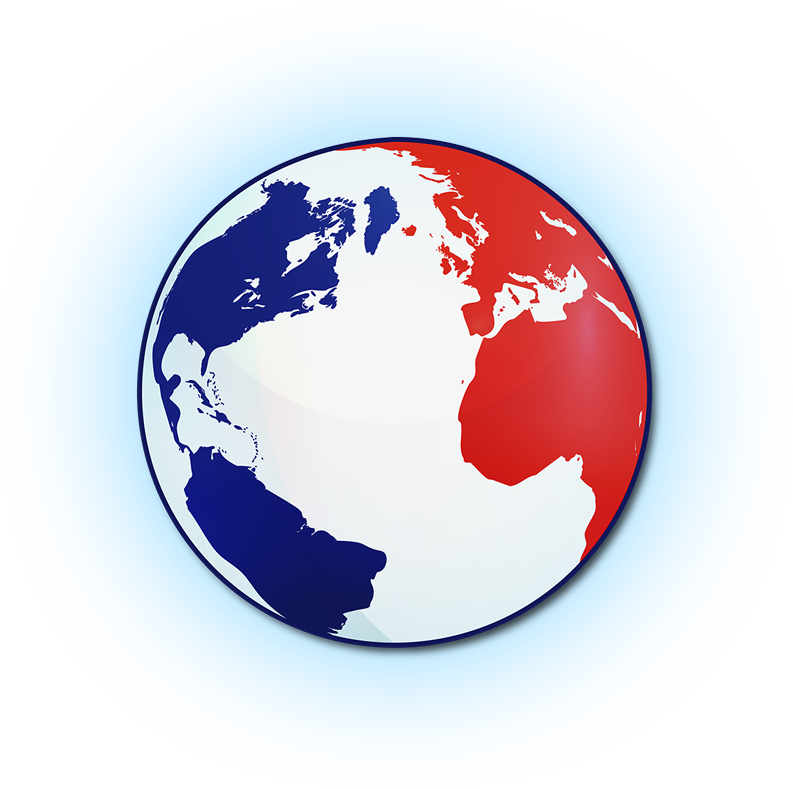 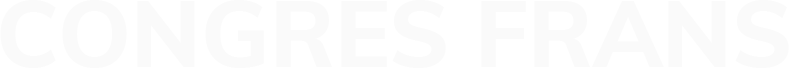 deuxième question
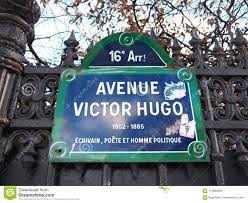 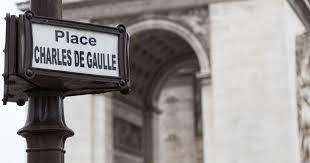 Quel est le nom le plus fréquemment employé comme nom de rue en France ? 

Charles de Gaulle
Jeanne d’Arc
Victor Hugo
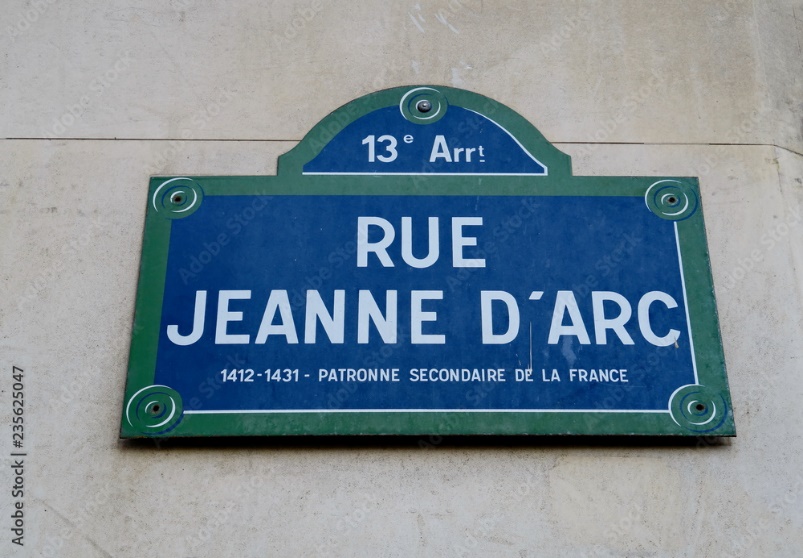 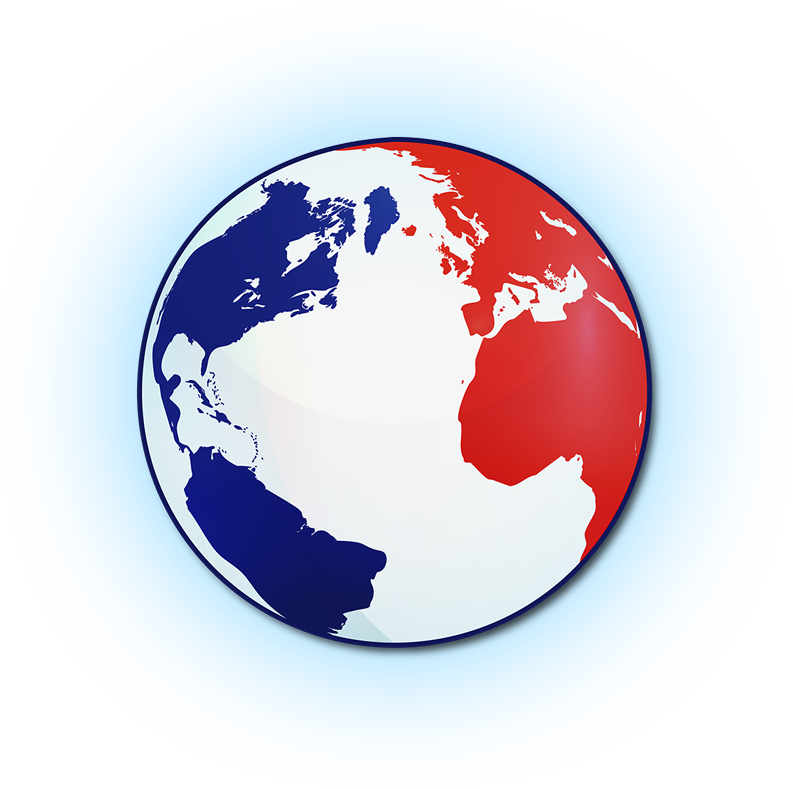 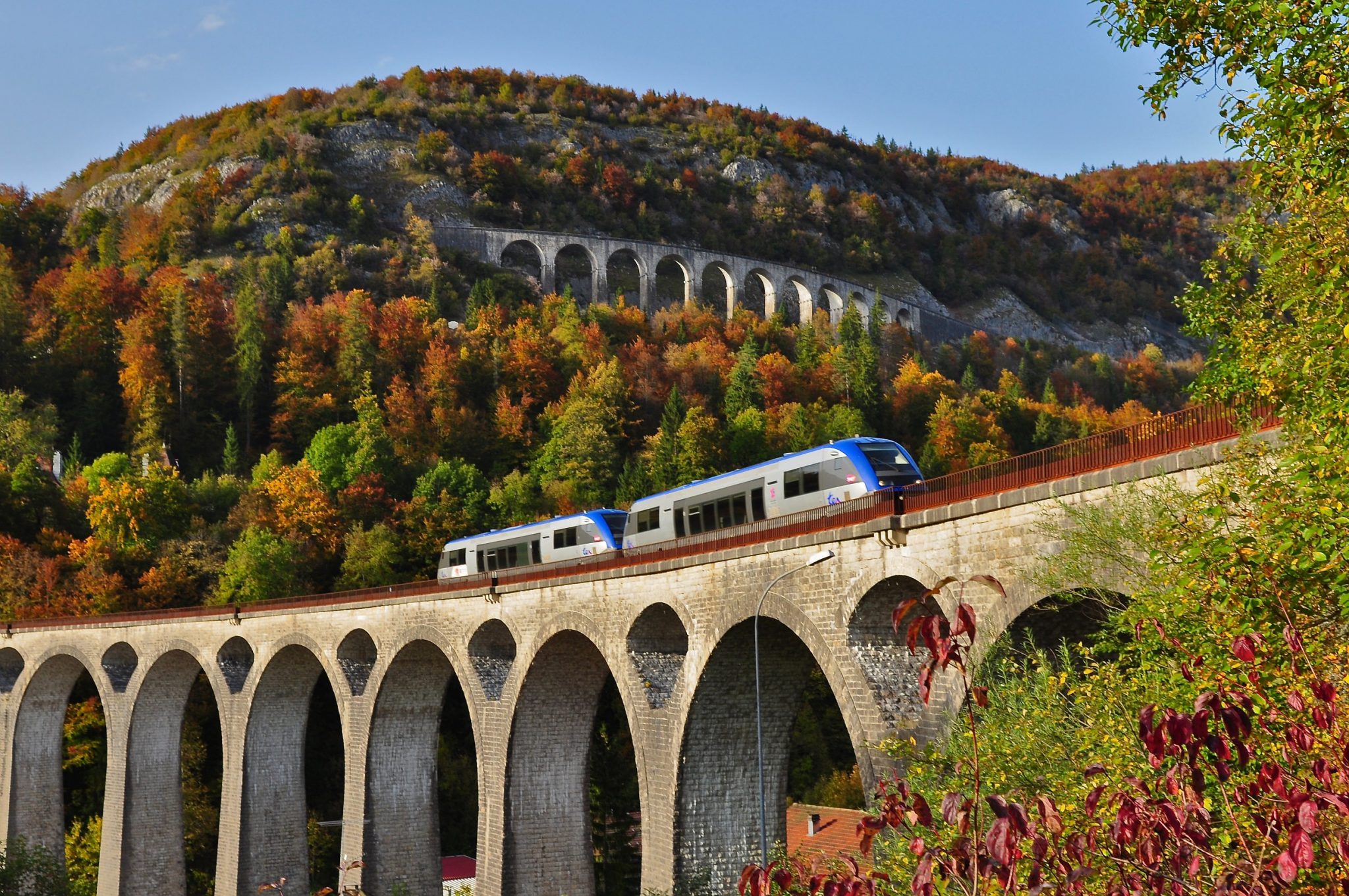 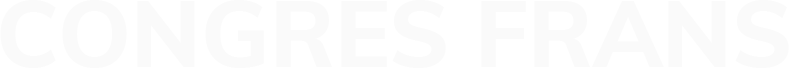 Troisième question
Comment s’appelle l’équivalent français des NS hollandais ?
a.) Société des Chemins Nationale Française 
b.) Société Française des Chemins de fer Nationaux 
c) Société Nationale des Chemins de fer Français
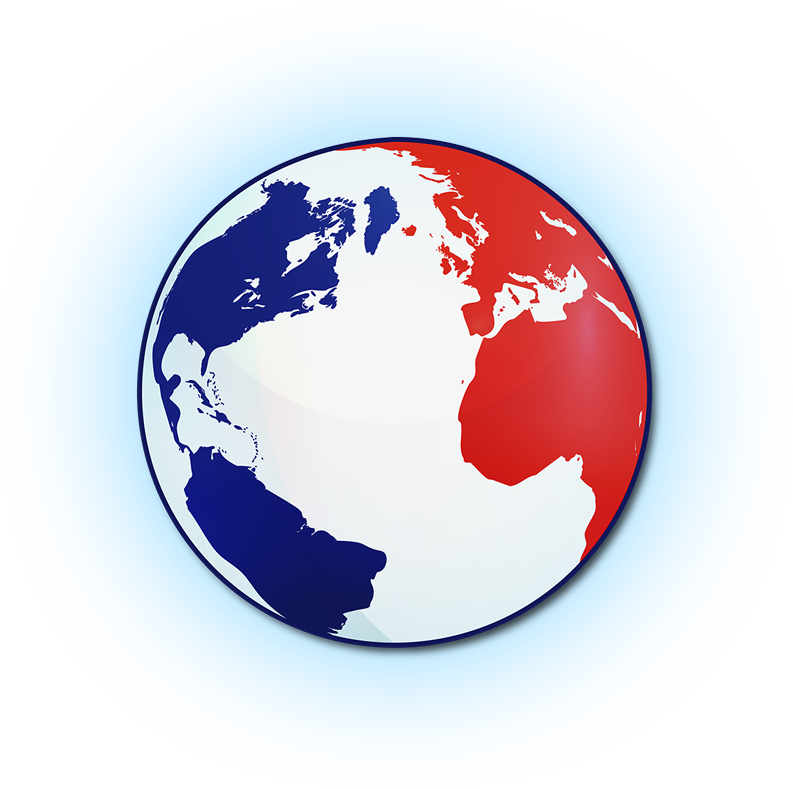 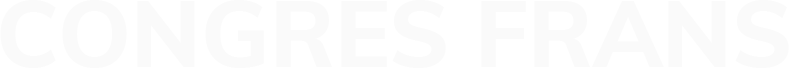 quatrième question
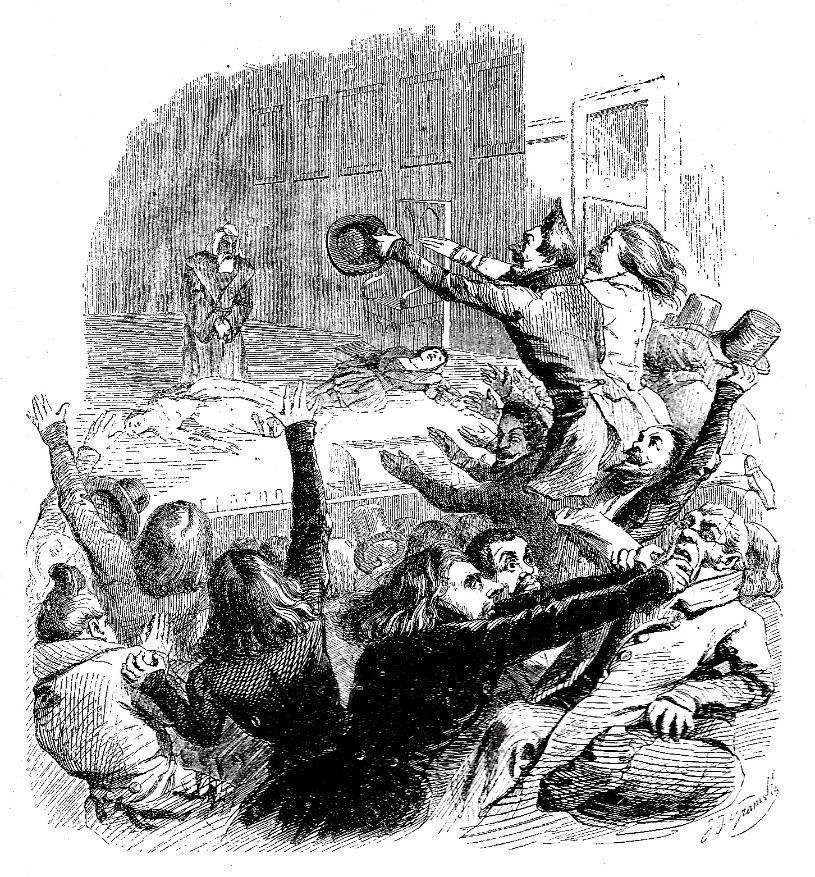 “La Bataille d’Hernani” était….
a.) Un duel, également appelé le Duel des Mignons, entre six adversaires respectables de Henri III (surnommé Hernani) en 1578. 
b.) Une révolte parisienne qui est née en juin 1848, sous la direction de Charles Hernani, dans le but d’exiger une république démocratique et sociale.
c.) Une lutte qui s’est formée entre les partisans du Classicisme et les partisans du Romantisme, suite à la pièce de théâtre de Victor Hugo en 1830. 
d.) Une bataille en 1429 près du petit village Hernani, pendant la Guerre de Cent Ans.
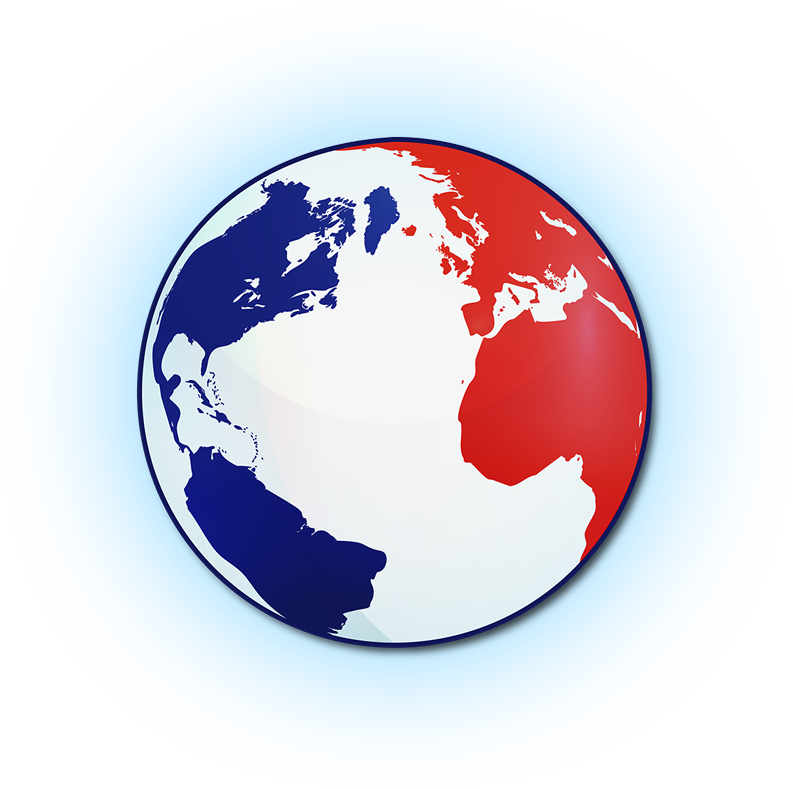 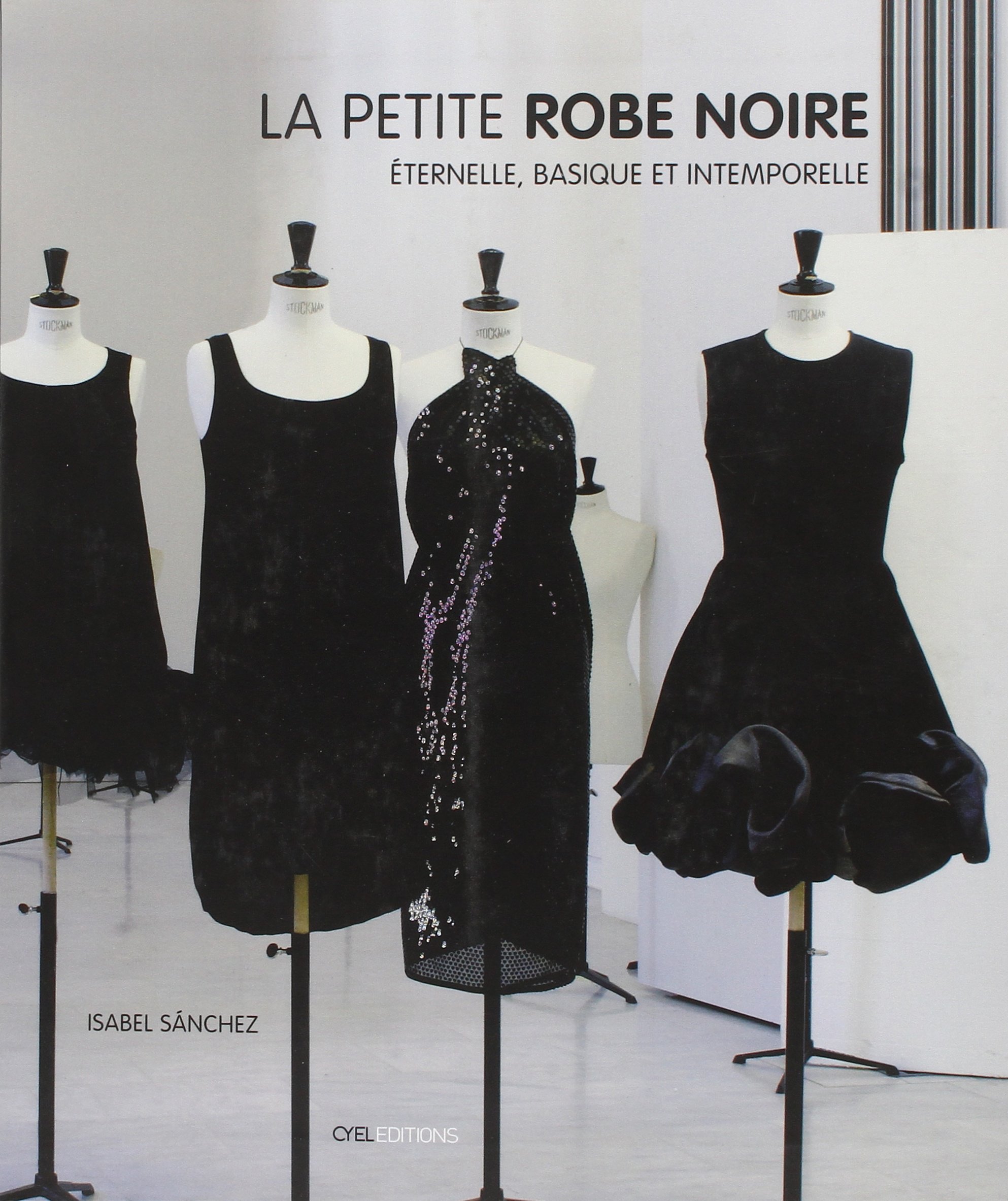 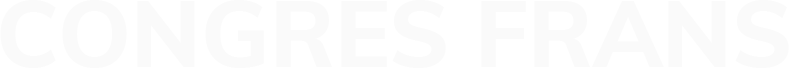 CINQUIÈME QUESTIONComment s’appelle le créateur de la célèbre “robe noire”?
a.) Coco Chanel
b.) Yves Saint Laurent 
c.) Christian Dior 
d.) Hubert de Givency
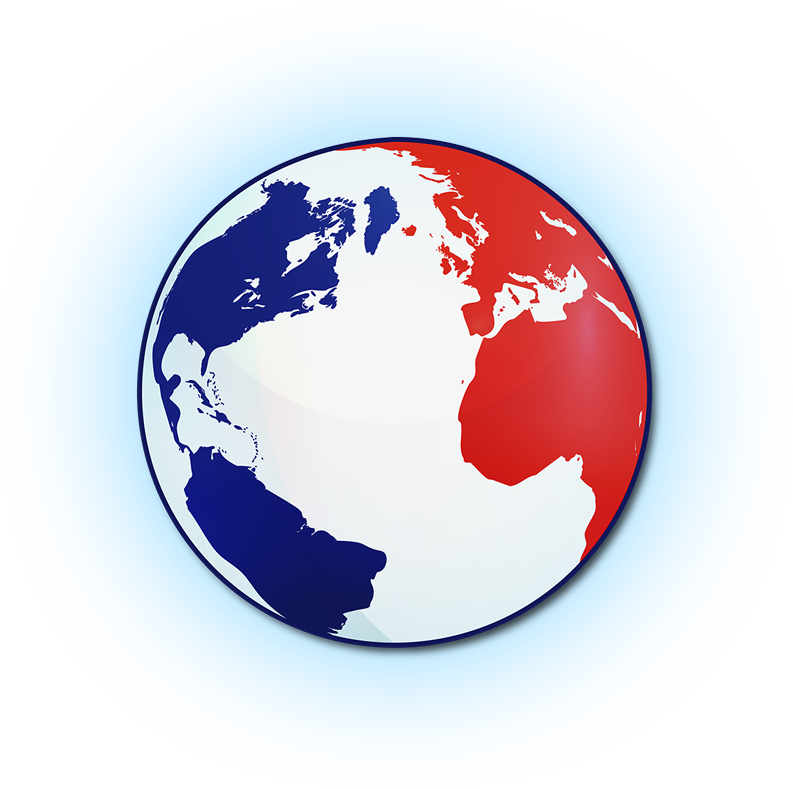 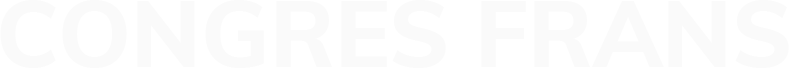 Sixième question
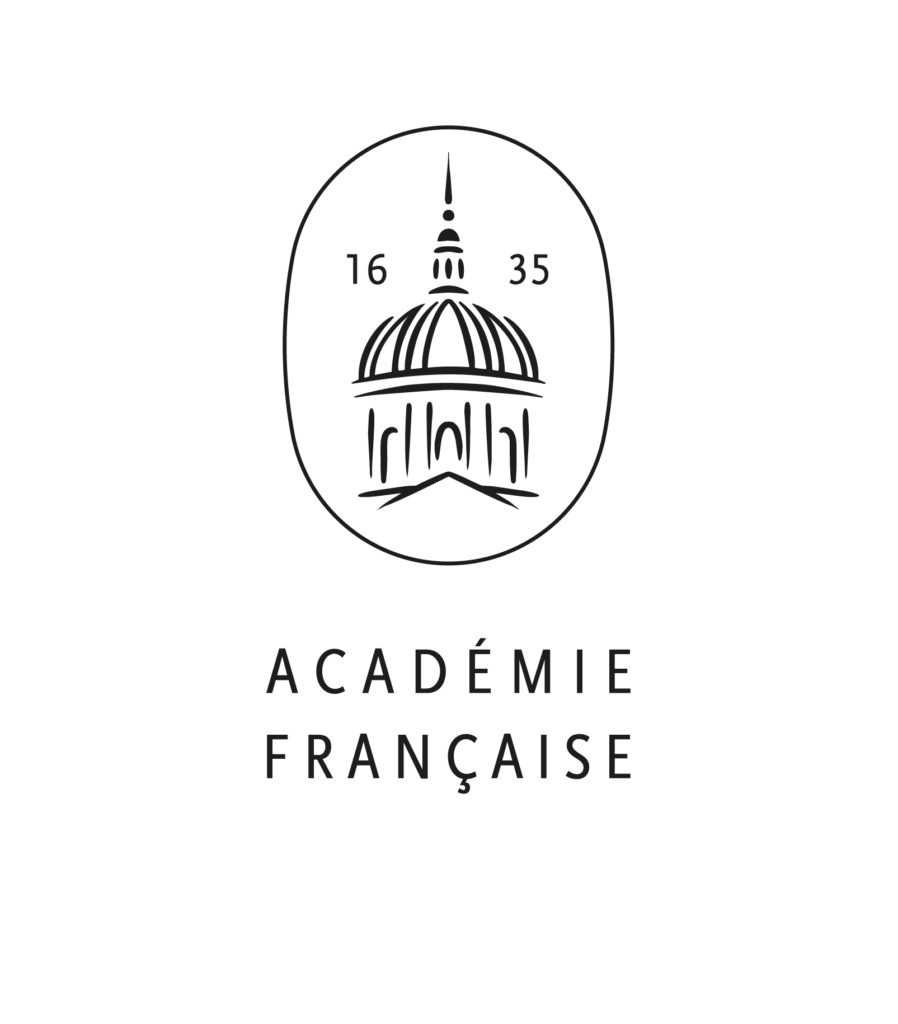 Quel est le but principal de l’Académie française, qui existe depuis 1635?
A.)  donner des règles certaines à notre langue et la rendre pure, éloquente et capable de traiter les arts et les sciences, et veiller sur la langue. 

B.) de rendre les universités françaises accessibles à des personnes de tout âge, de toute nationalité et de tout milieu social. 

C.) vérifier l’exactitude dans l’emploi de la grammaire française dans la communication quotidienne, telle que dans les journaux et les documents officiels.
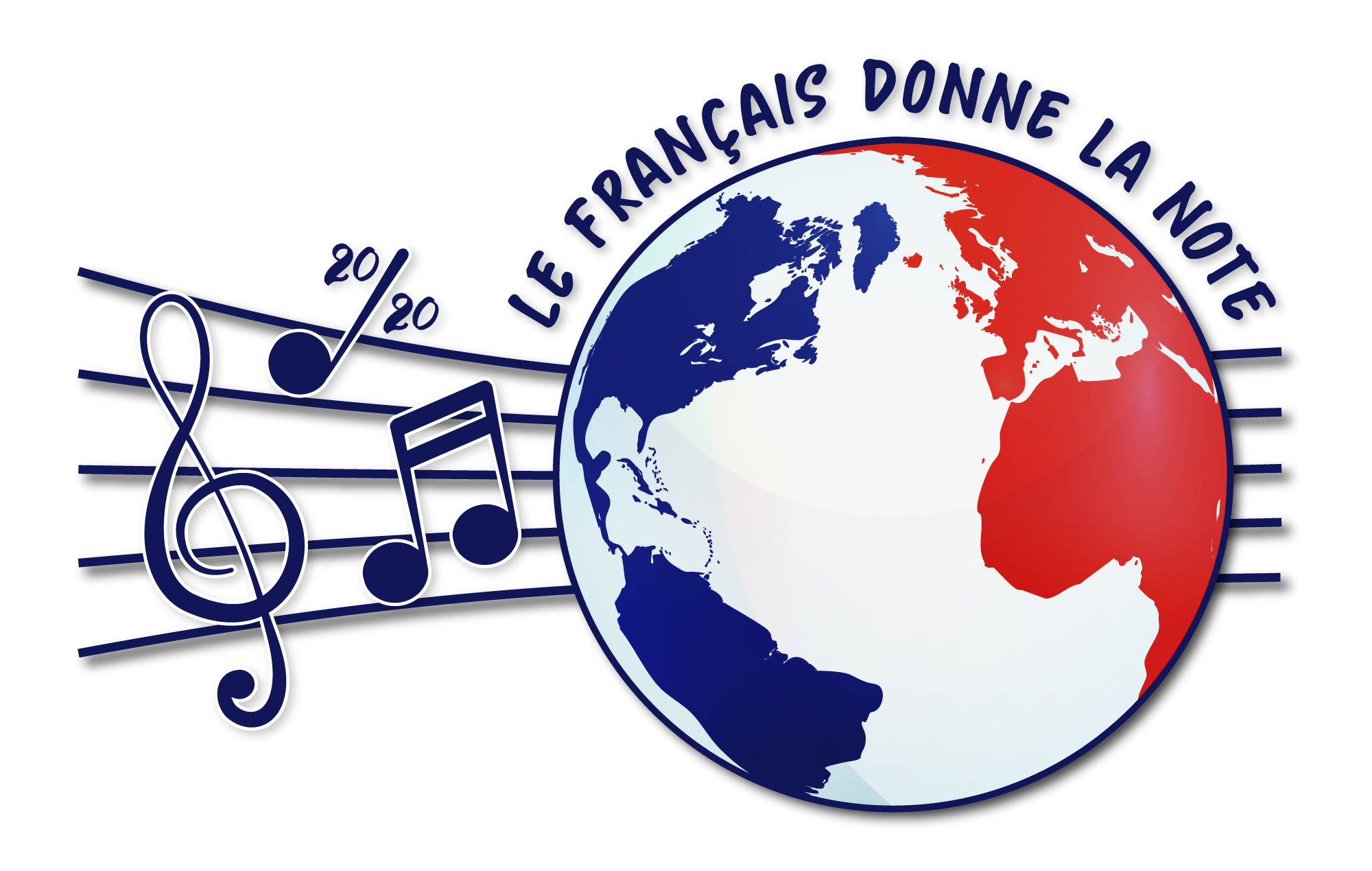 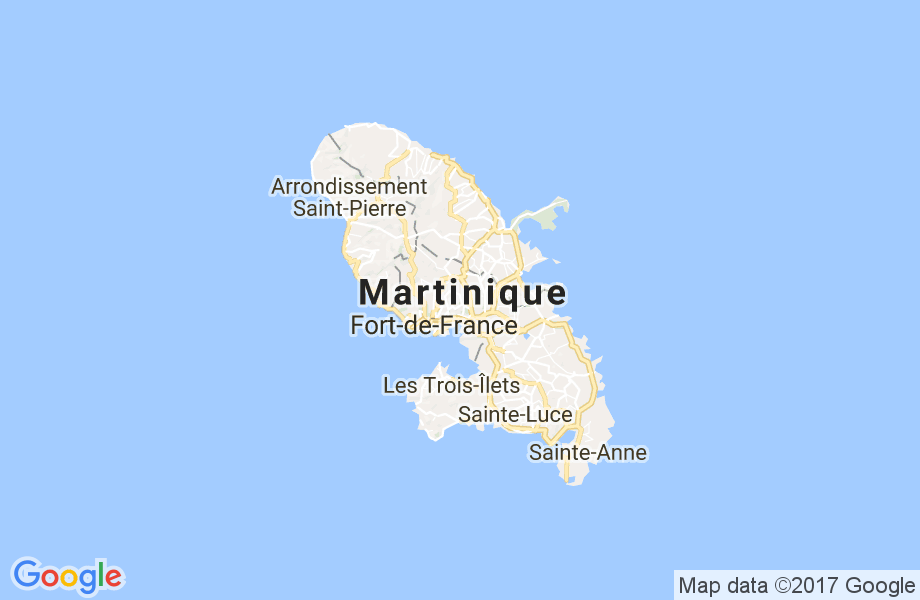 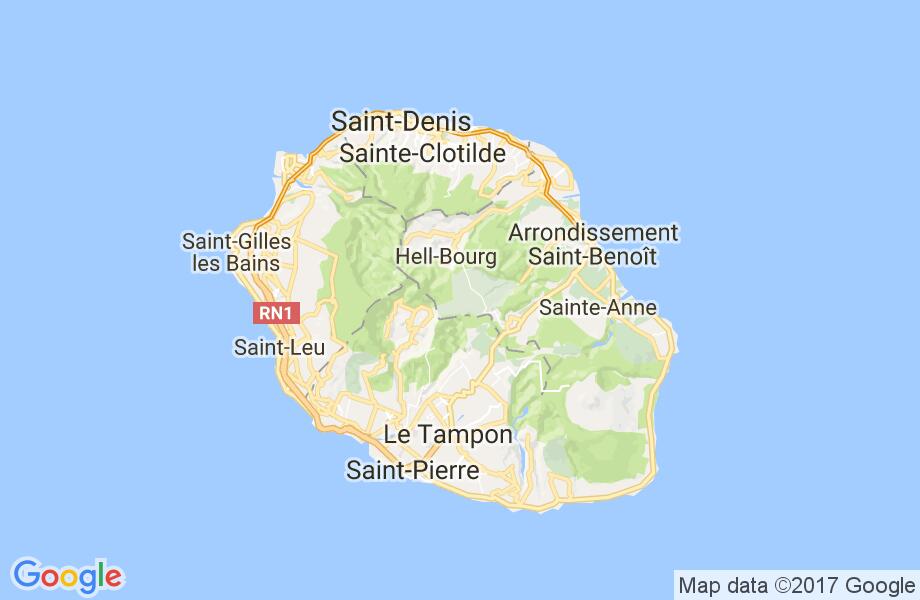 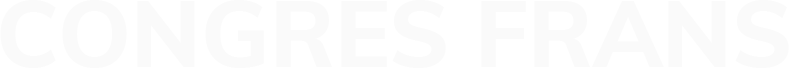 SEPTIÈME QUESTION Quelle ancienne colonie ne fait plus partie de l’outre-mer français ?
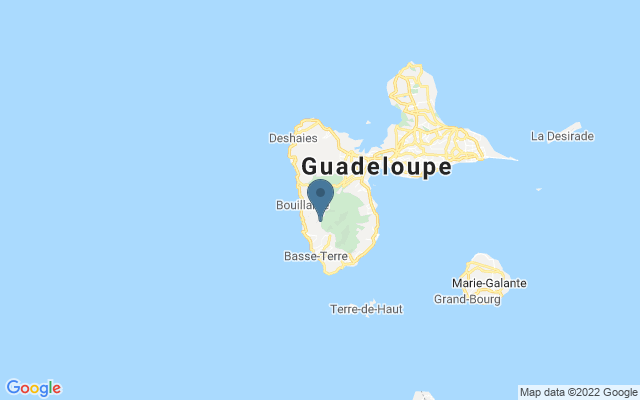 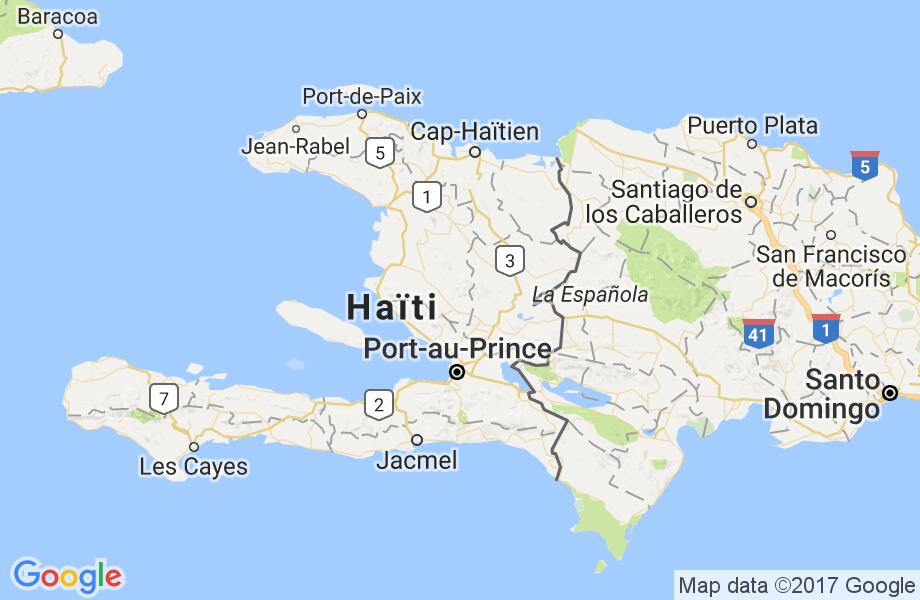 a.) Martinique
b.) La Réunion
c.) Guadeloupe
d.) Haïti
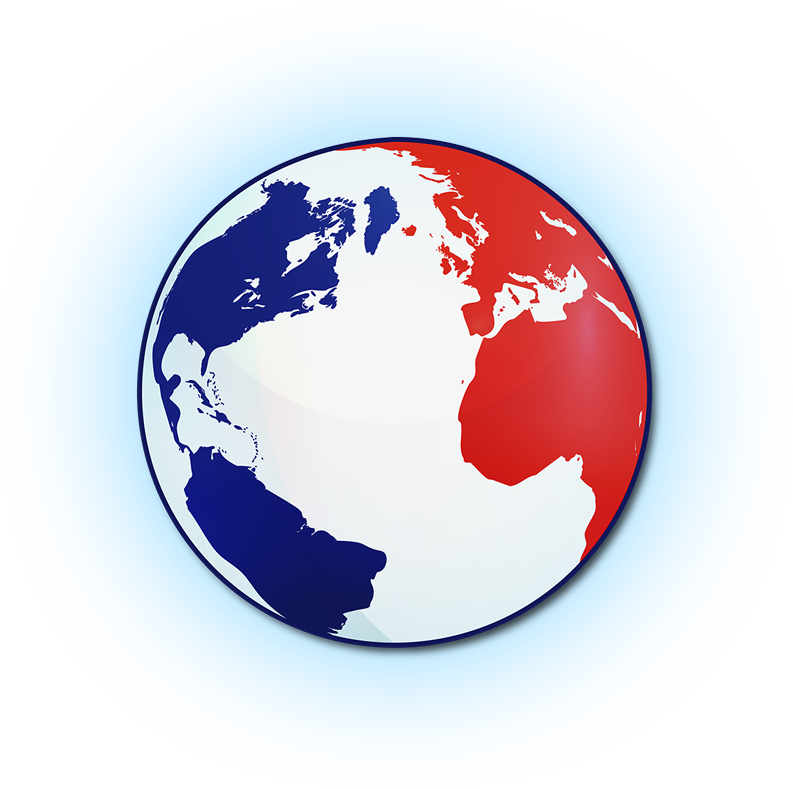 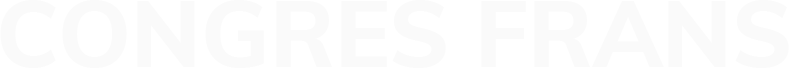 Huitième questionQuelle est l’origine du H ASPIRÉ, Comme par exemple dans les mots: la haine & le hasard?
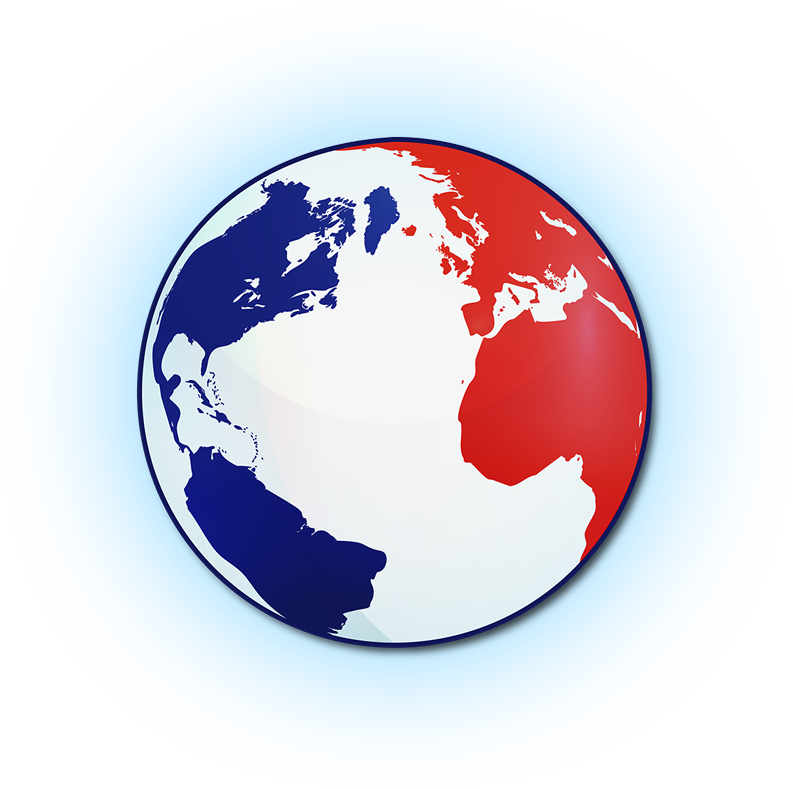 a.)  Ce sont des emprunts de l’ anglais. 

b.)  Il y  a des mots avec H aspiré grâce à l’influence du Germanique à partir du cinquième siècle.

c.) C’est un résultat du latin qui a influencé le français, tout comme les autres langues romanes.
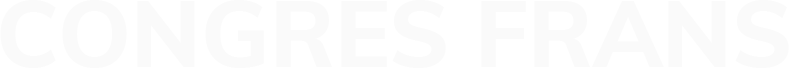 Neuvième questionmettez au pluriel…
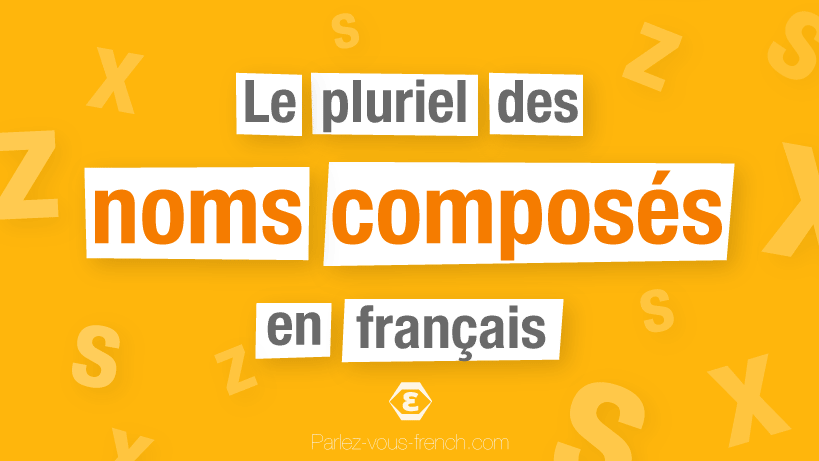 “un rouge-gorge” 
“une arrière-boutique”
“une coupe-ongle”
“un balai-brosse”
“un chef-d’oeuvre”
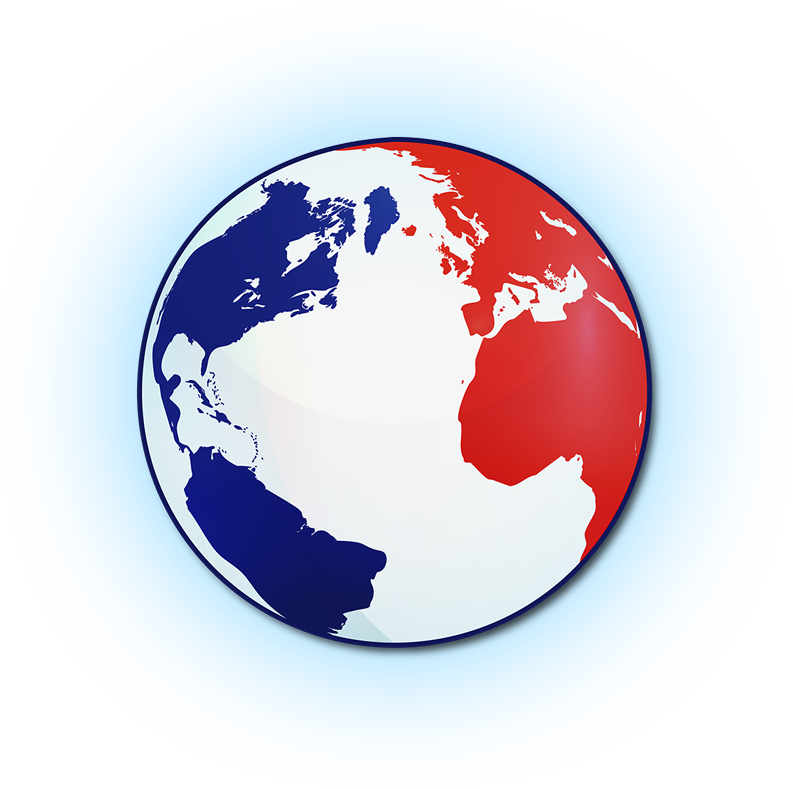 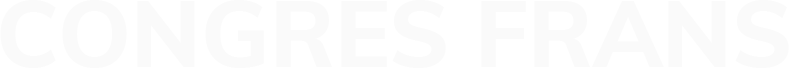 deuxième manche
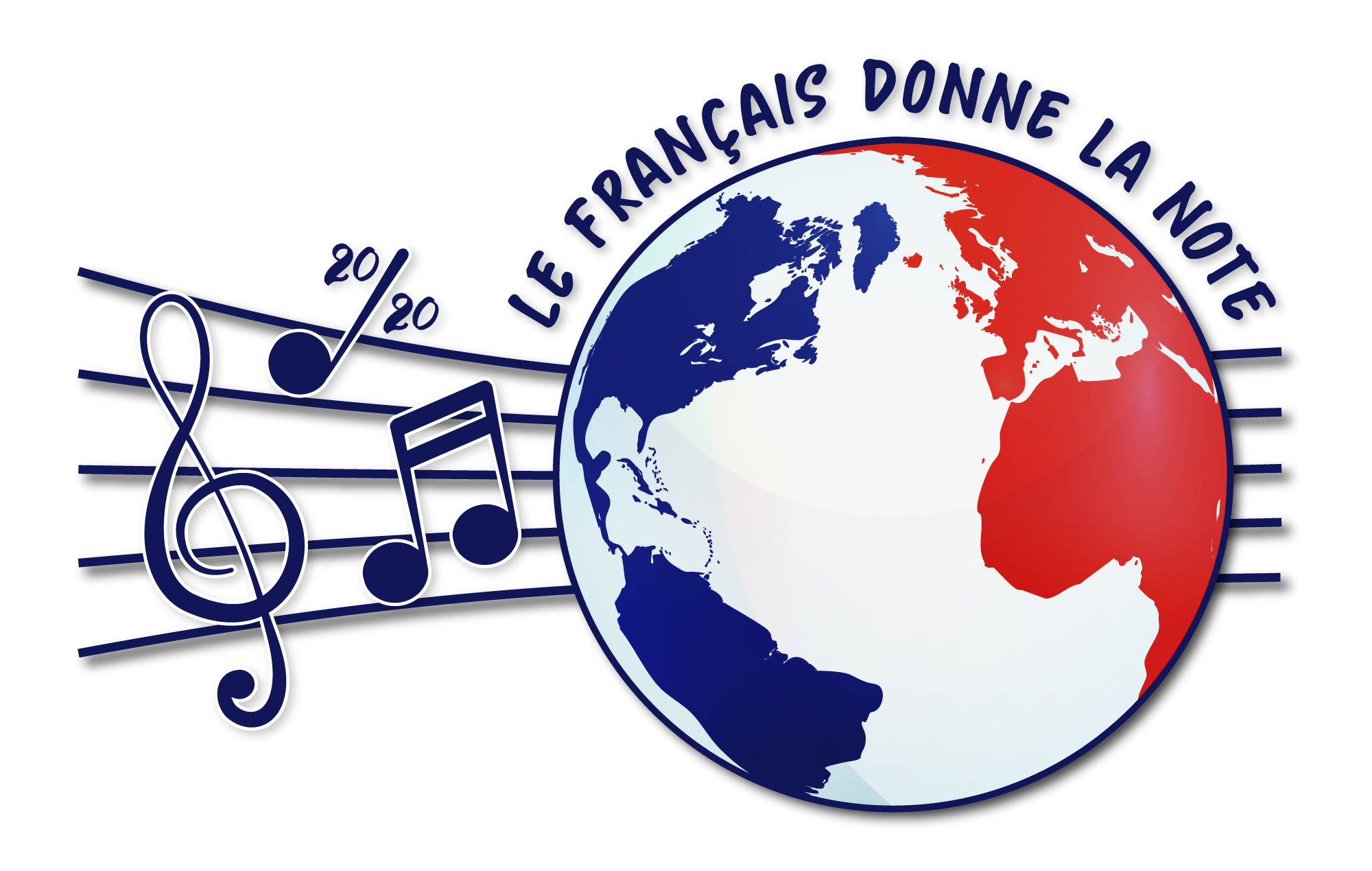 Les notes
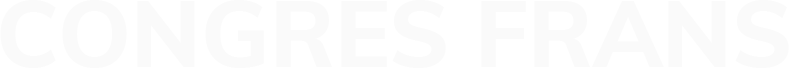 première question
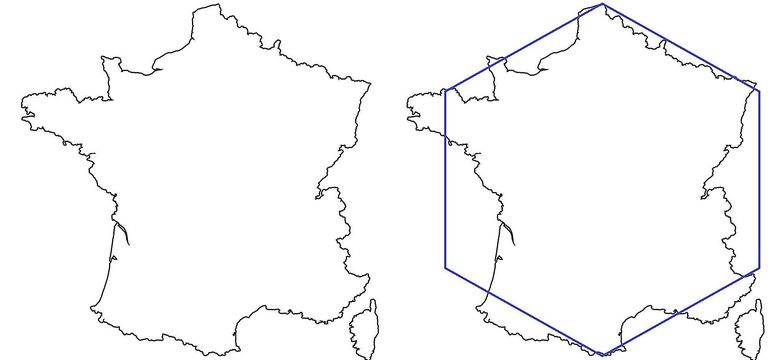 Quelle est la superficie de l’Hexagone? 
545.000 km2 
585.000 km2 
635.000 km2
670.000 km2
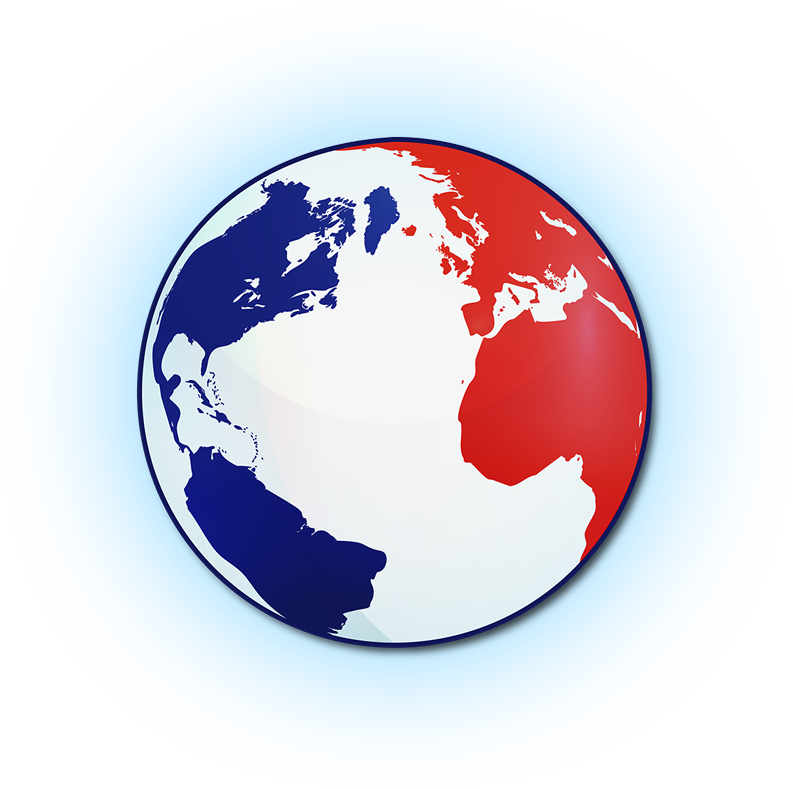 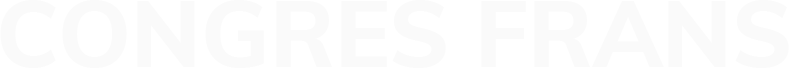 Deuxième questionQuelle est la durée légale hebdomadaire du travail en france?
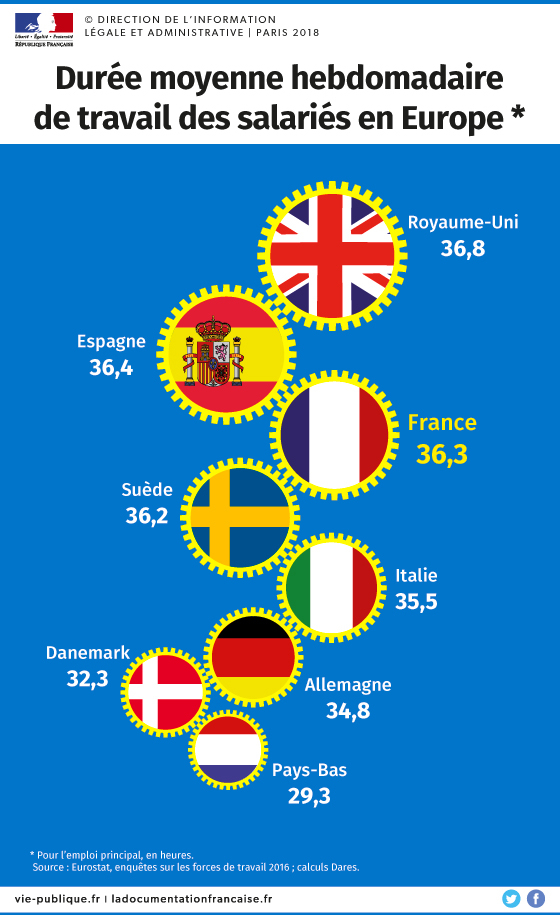 a.) 35 heures
b.) 38 heures
c.) 40 heures 
d.) 42 heures
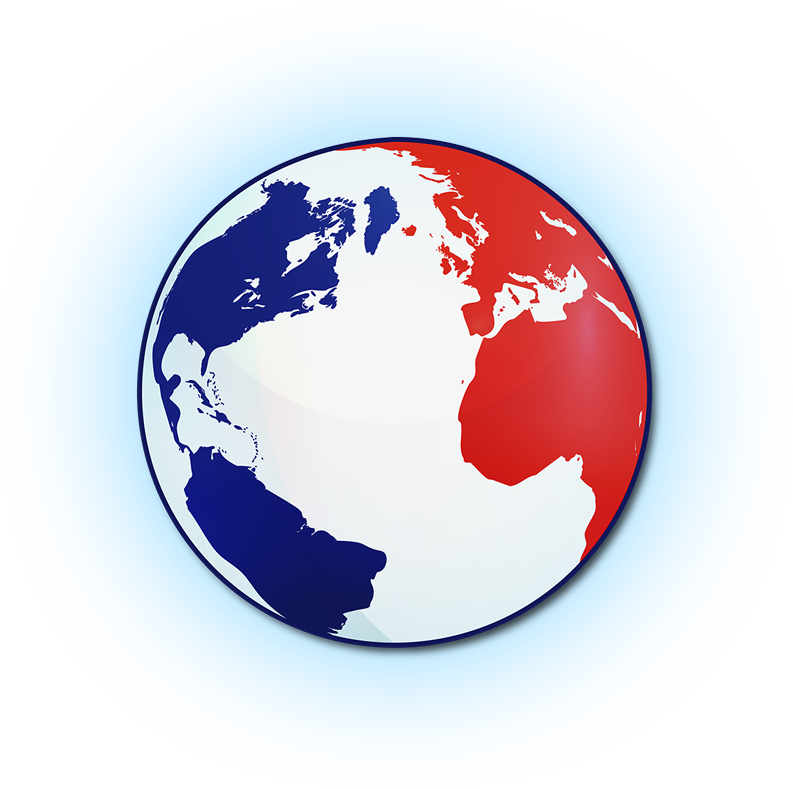 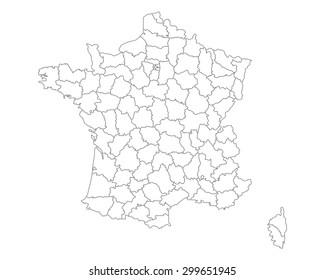 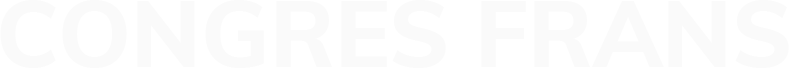 tROISIÈME QUESTION
Combien de départements y a-t-il en france, y inclus les départements
d’outre mer?
a.) 96
b.) 98
c.) 101
d.) 103
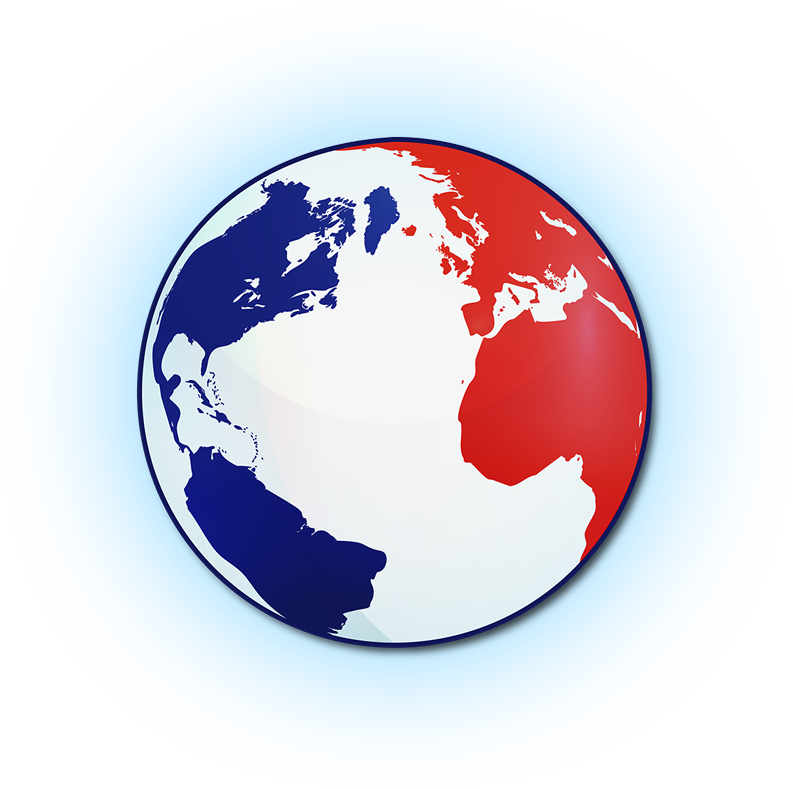 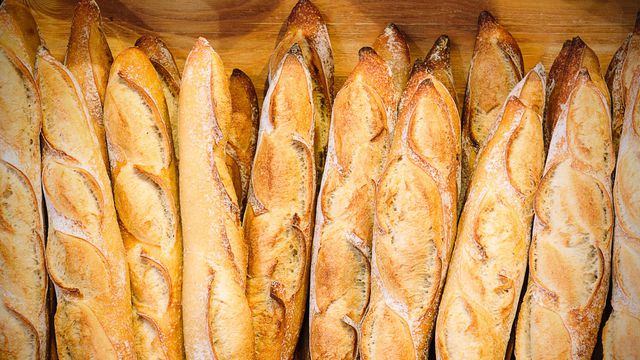 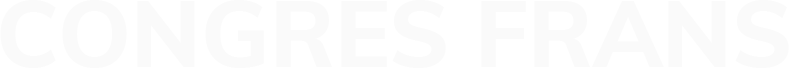 Combien de baguettes sont consommées et produites en France, CHAQUE SECONDE? 

a.) 180 
b.) 250
c.) 320
d.) 460
QUATRIÈME QUESTION
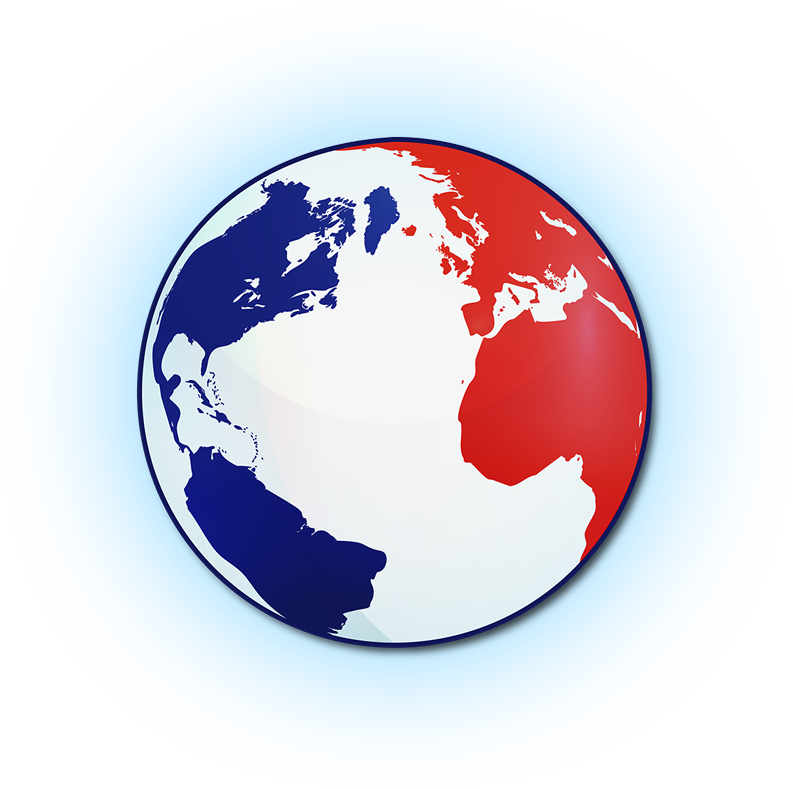 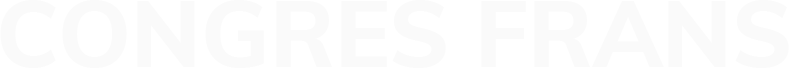 Cinquième questionQuestion ouverte
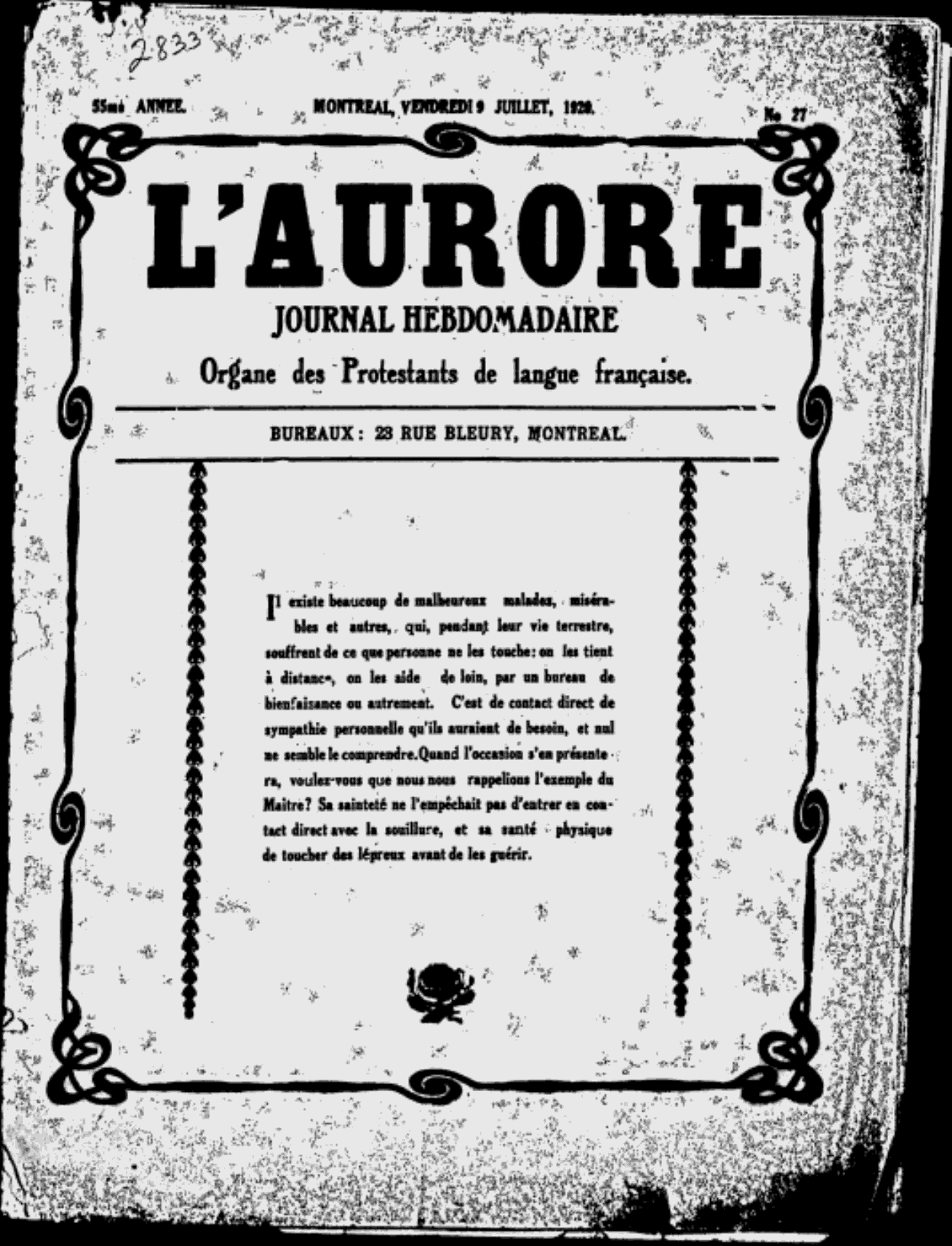 Qu’est-ce qui s’est passé dans le journal L‘Aurore le 13 janvier 1898?
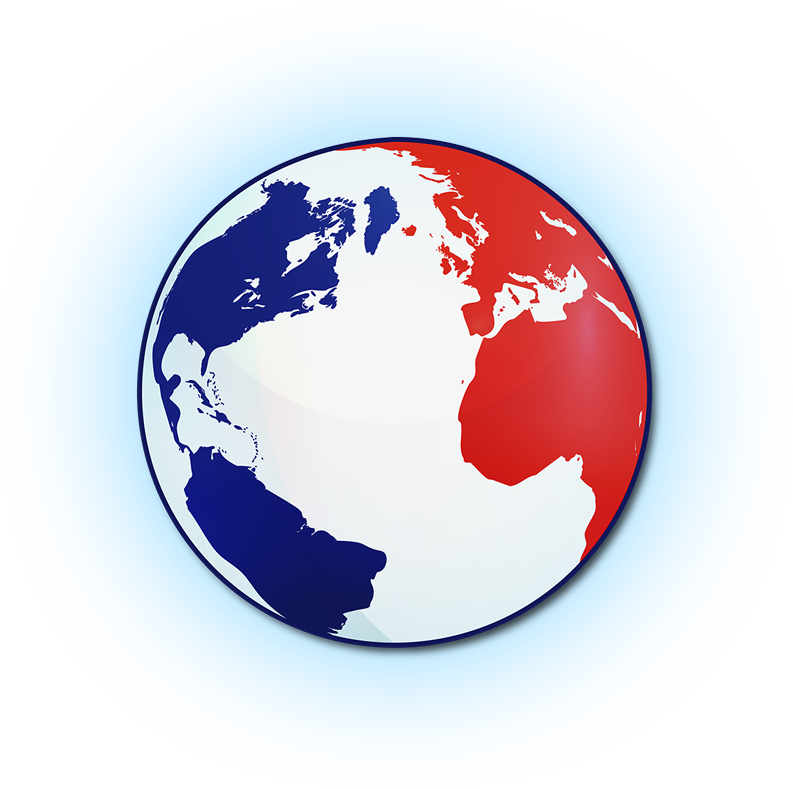 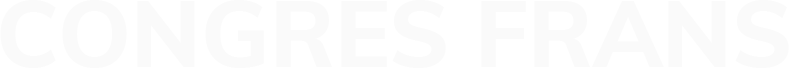 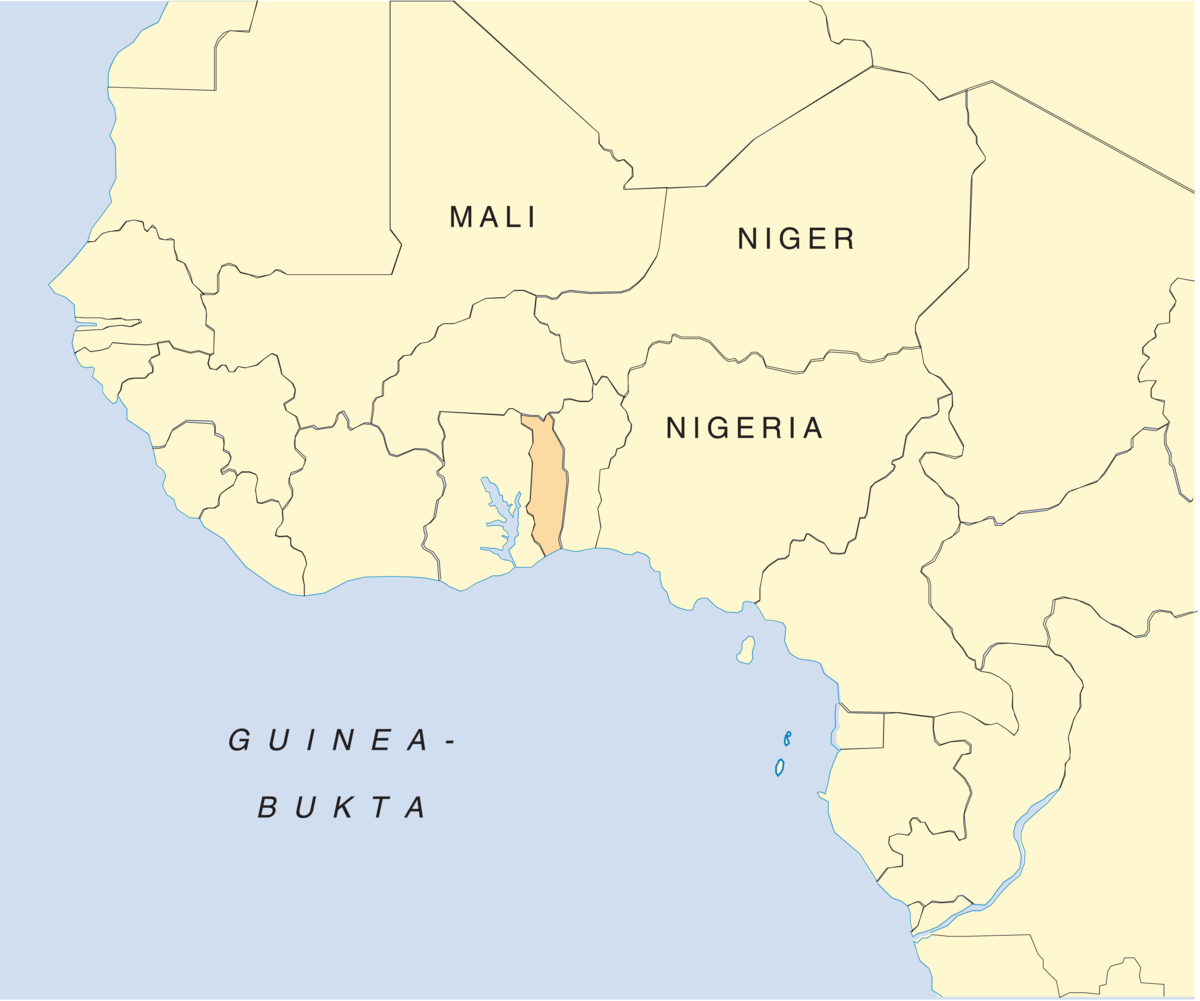 sixième questionquestion ouverte
Quel pays très étroit mesure environ 100  sur 700 kilomètres?
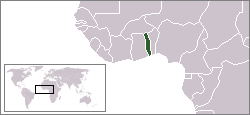 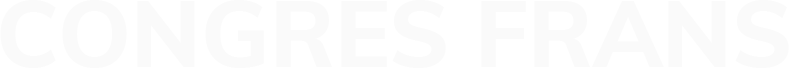 septième question Question ouverte
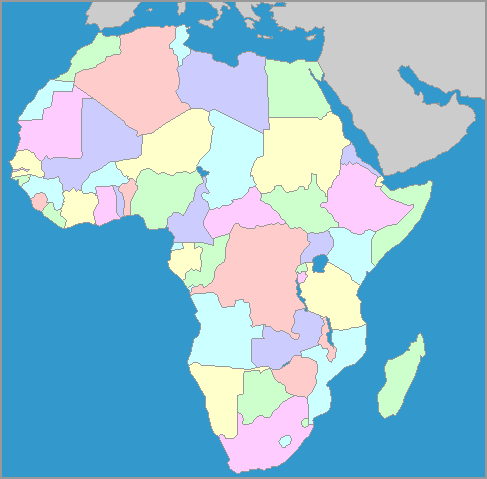 Le Burkina Faso est entouré de 6 pays, nommez 2 de ces pays.
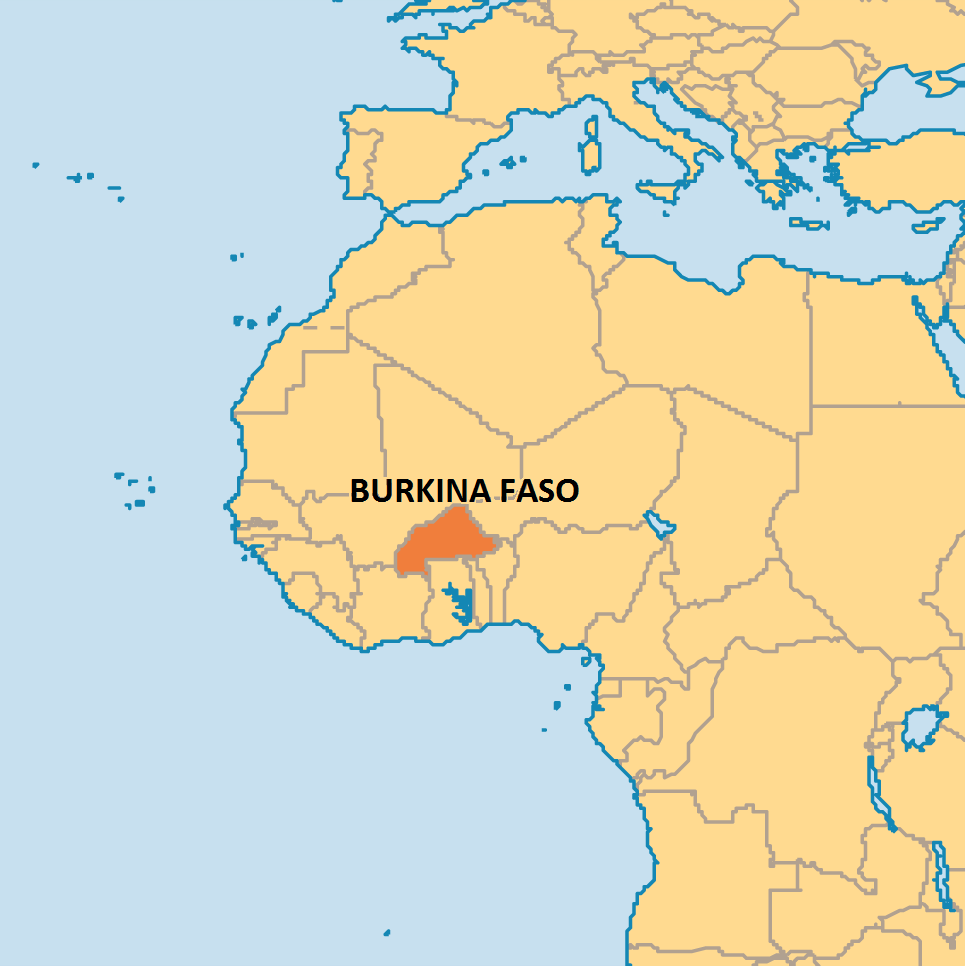 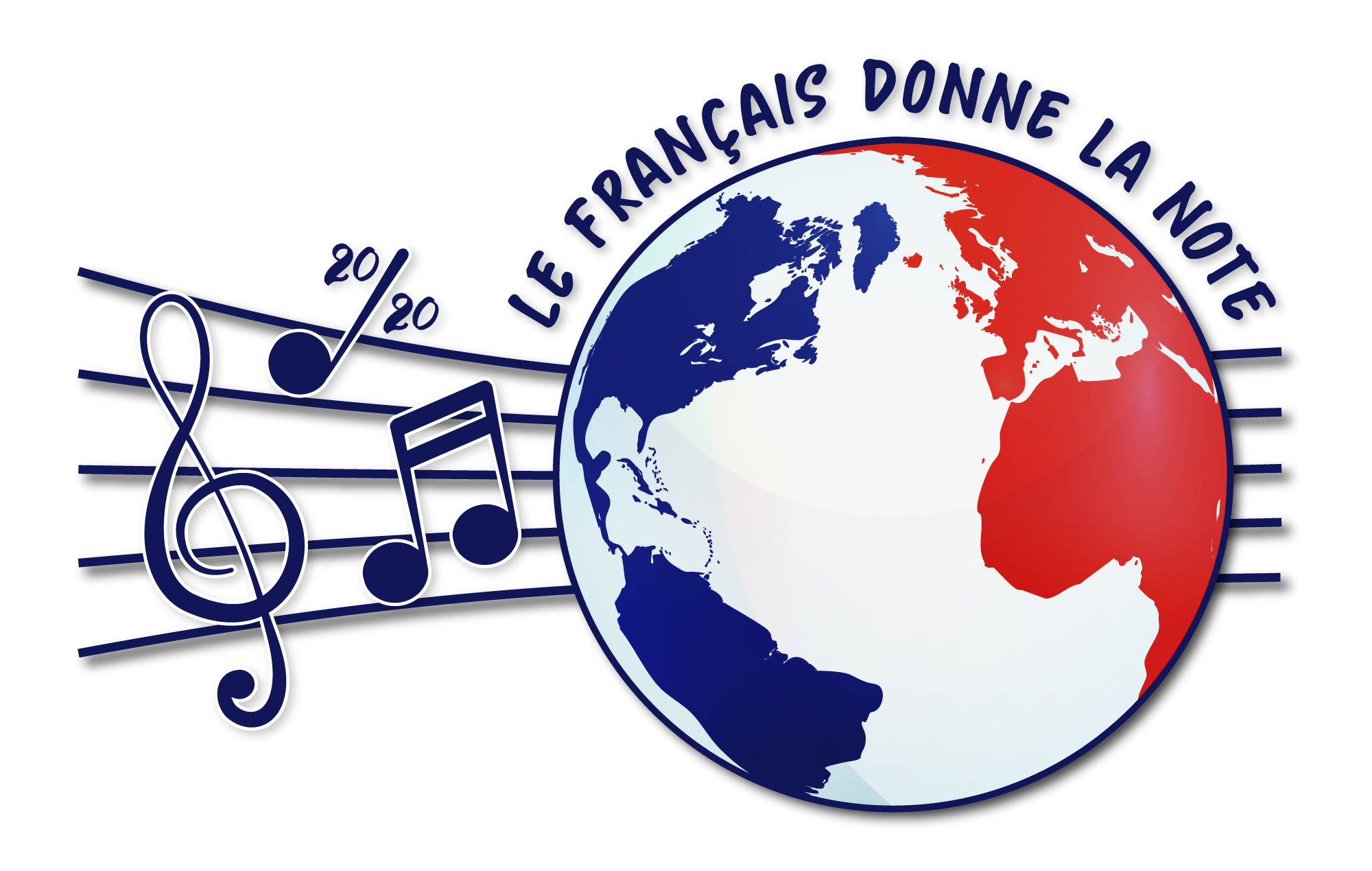 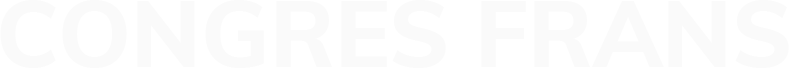 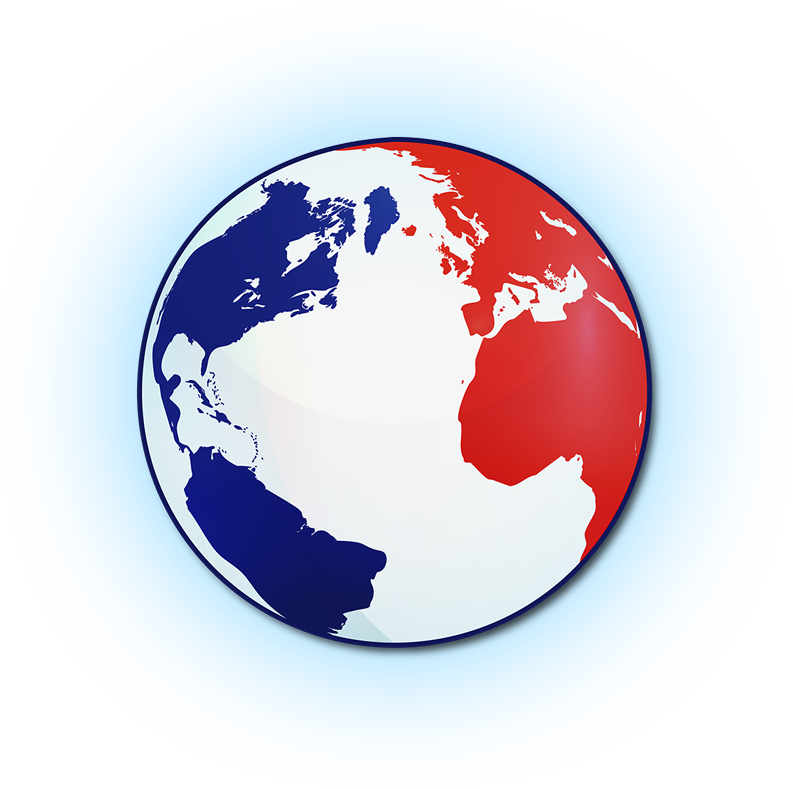 huitième question Question ouverte
Ce royaume couvre une superficie de 30 528 km2 avec une population de plus de onze millions d’habitants. 
On parle de quel pays francophone?
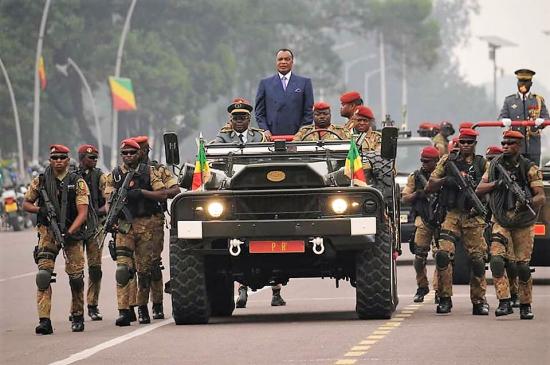 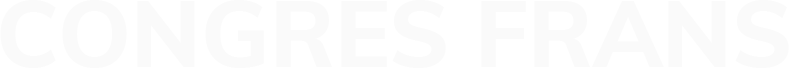 neuvième question
Qu’est-ce qu’on fête le 15 août dans la République du Congo (Brazzaville)?
Question ouverte
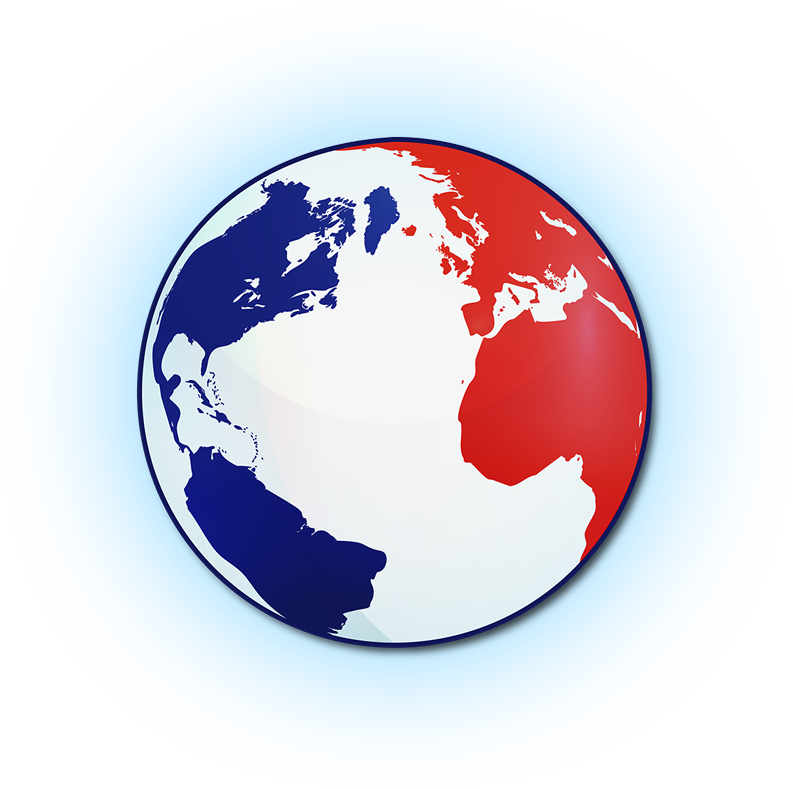 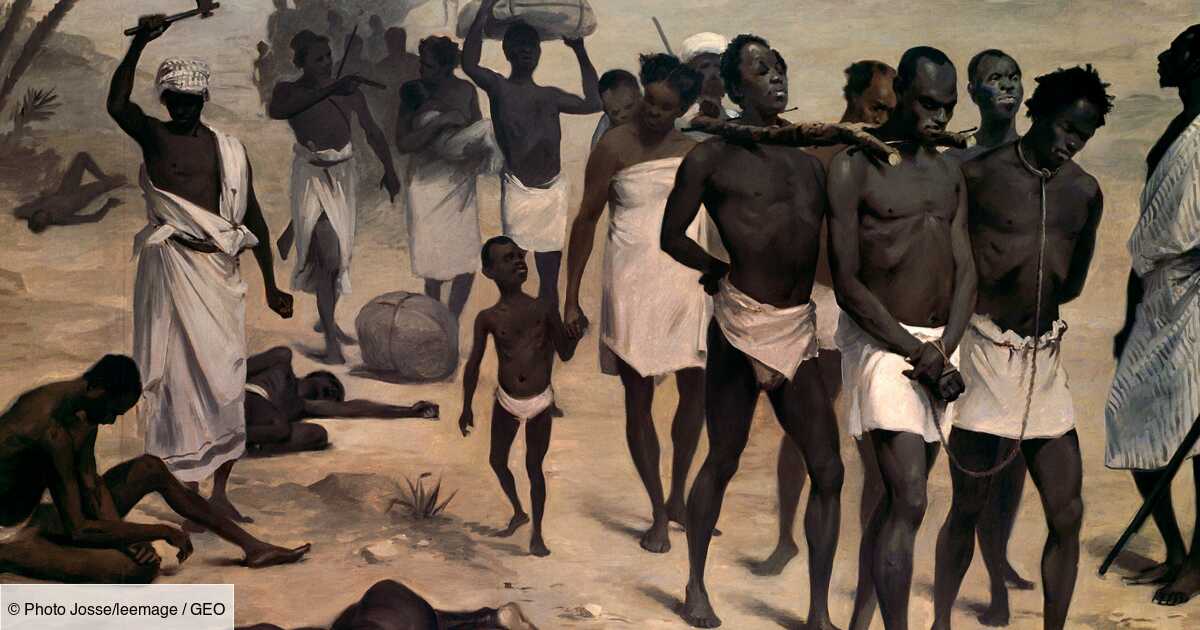 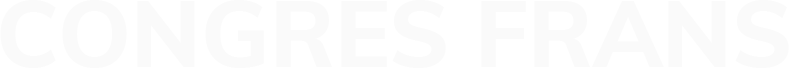 dixième question Question ouverte
En 1793 l’esclavage a été aboli en Haïti, mais en 1802 une expédition de 30 000 hommes y a été envoyée (sous les ordres du général Leclerc) avec pour mission, entre autres, de rétablir l’esclavage. 
Qui a décidé cette expédition?
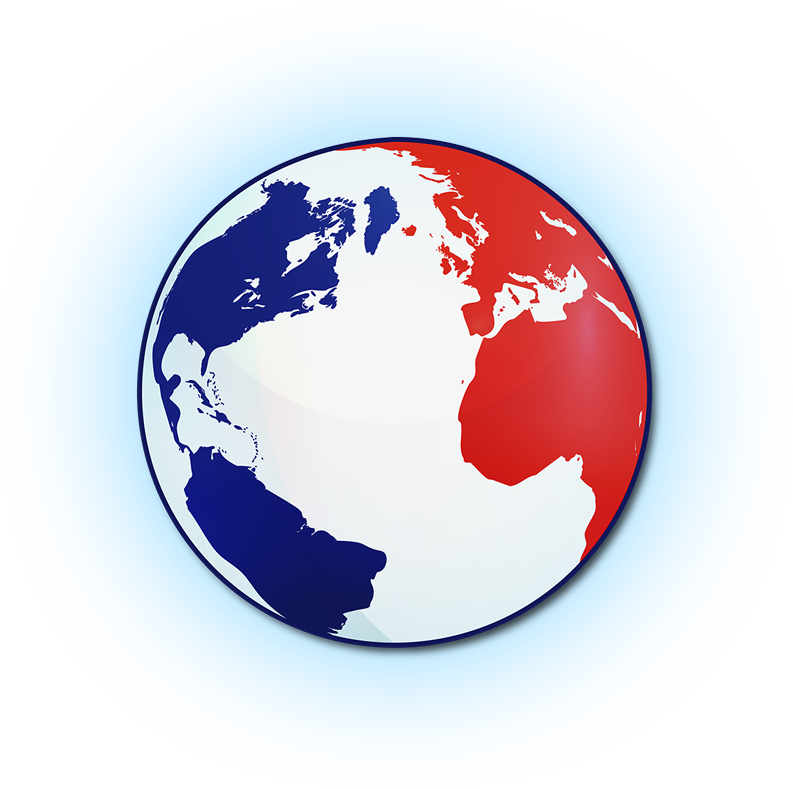 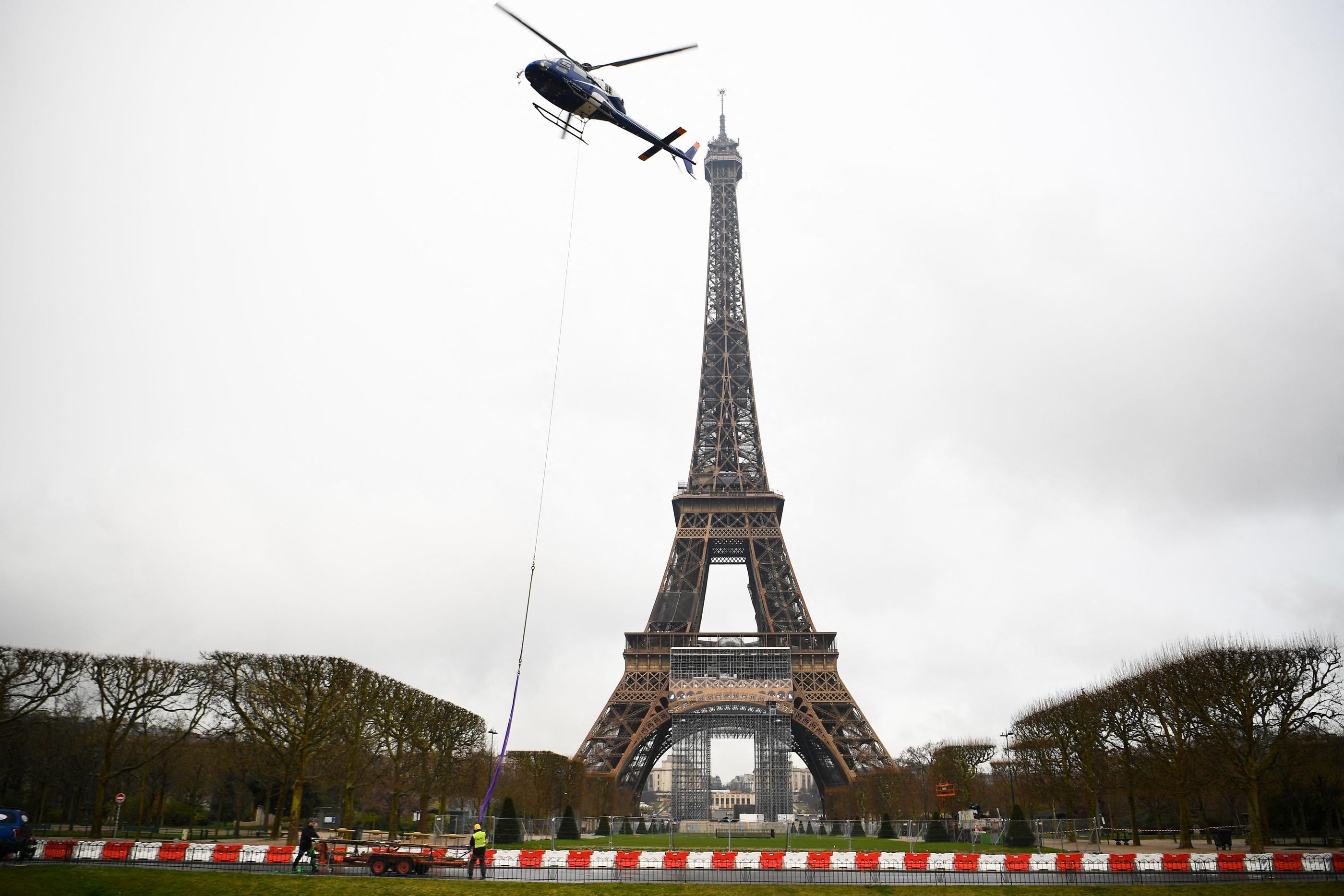 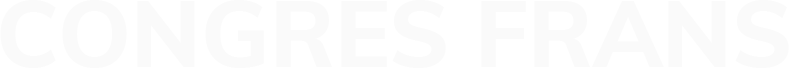 onzième questionQuestion ouverte
Grâce à la pose par TDF d’une nouvelle antenne dédiée à la radio numérique terrestre, la Tour Eiffel vient de grandir (le 15 mars).
Quelle est sa nouvelle taille?
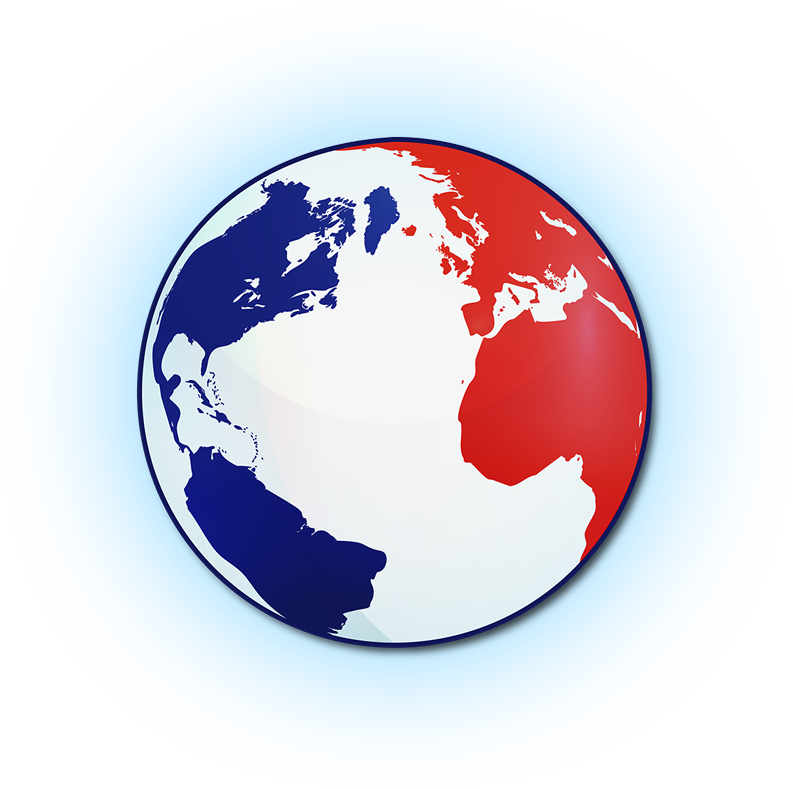 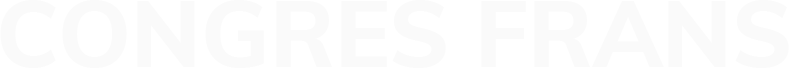 Troisième manche
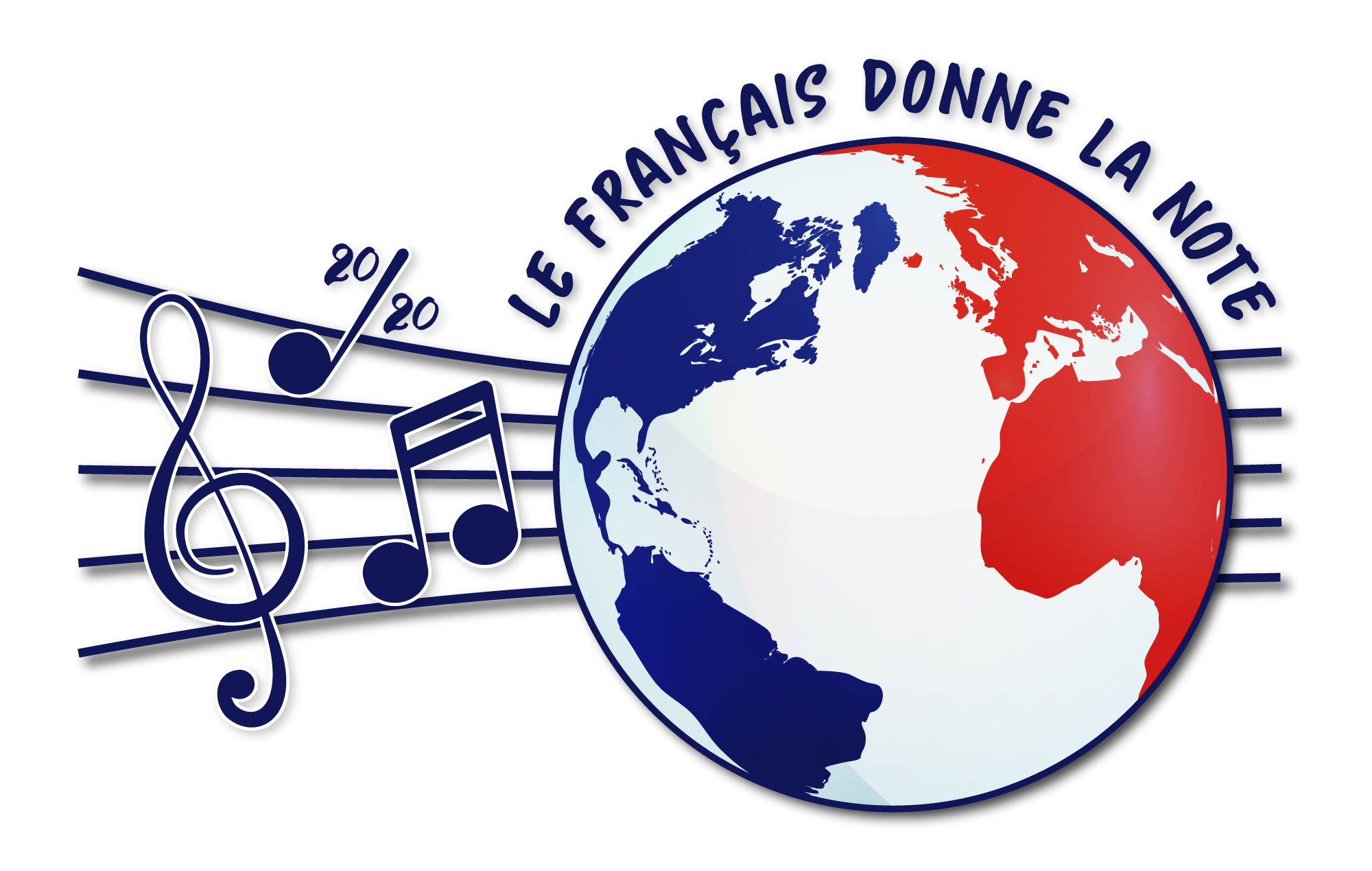 La manche des images
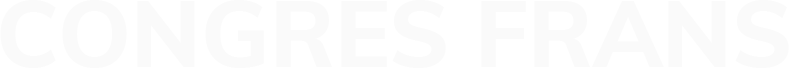 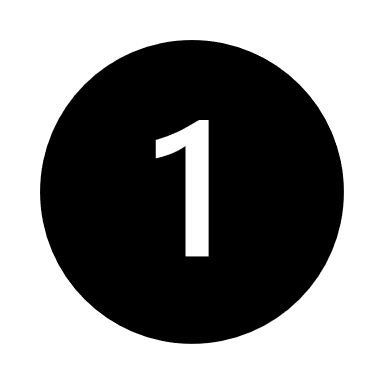 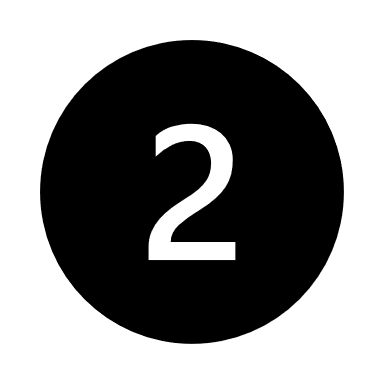 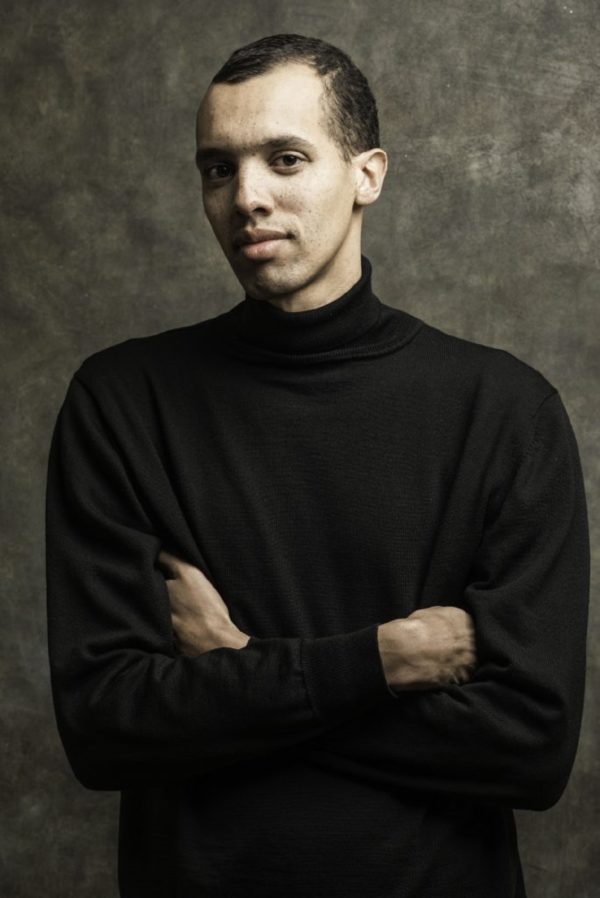 Qui sont ces écrivains?
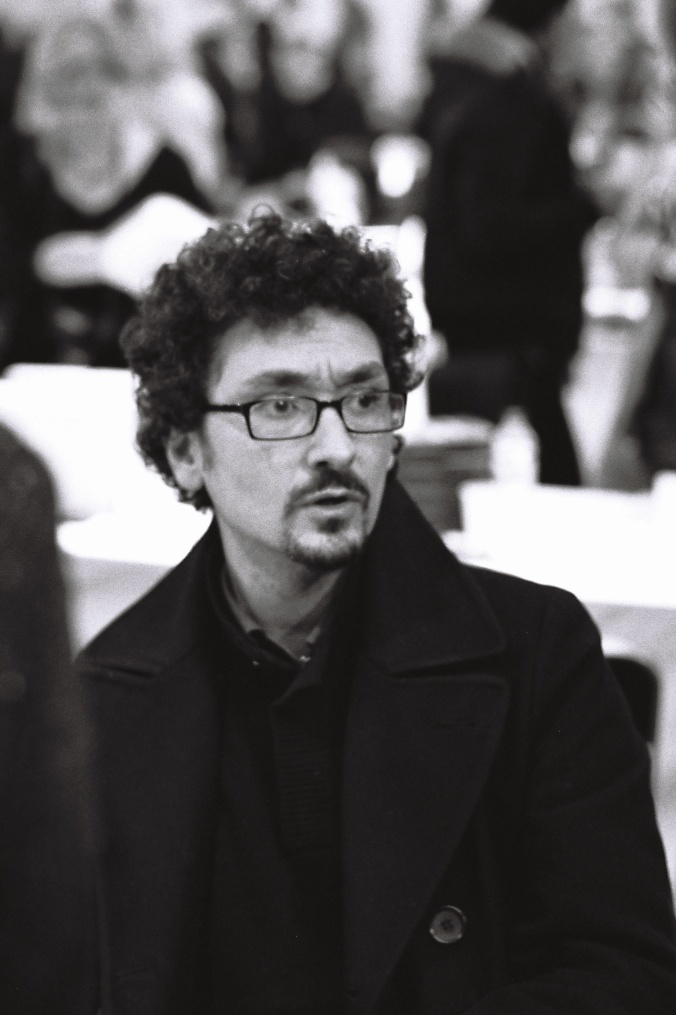 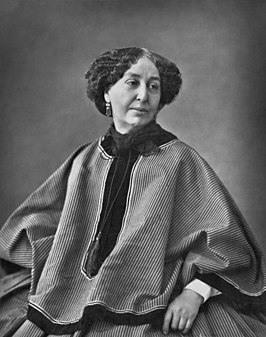 Notez leurs noms
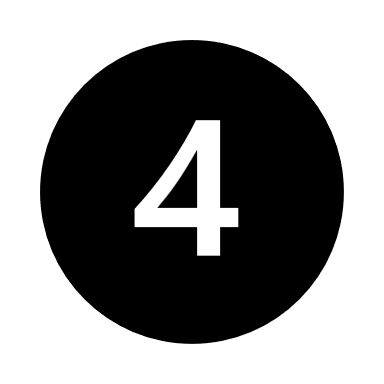 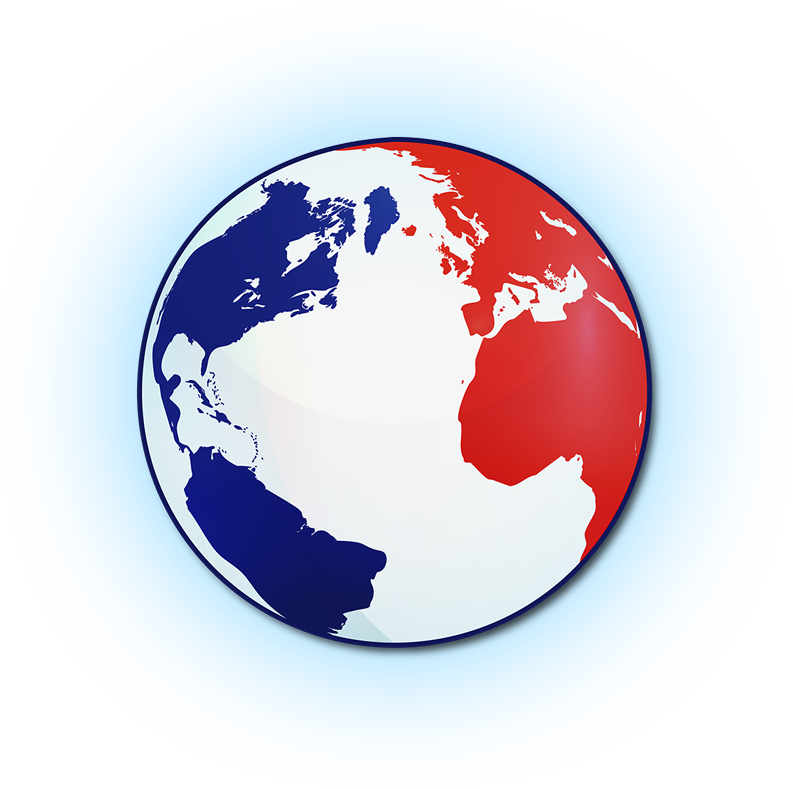 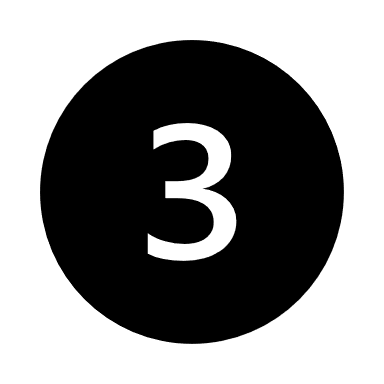 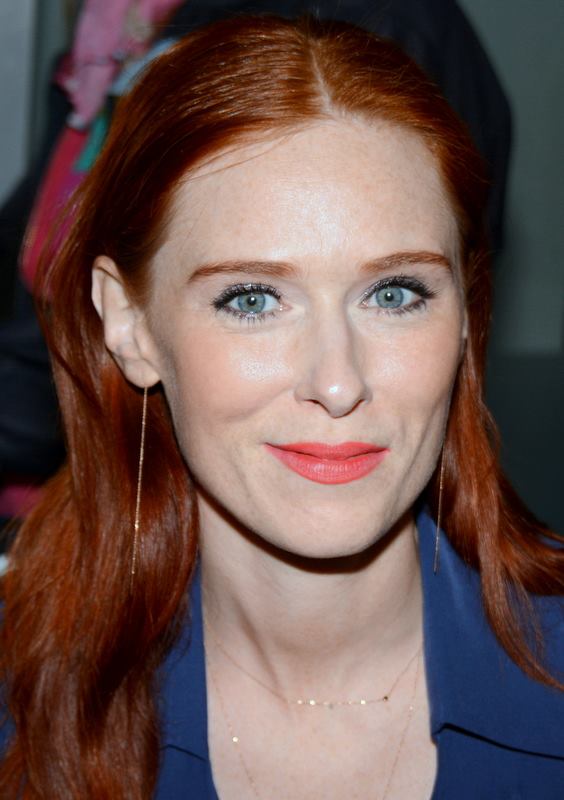 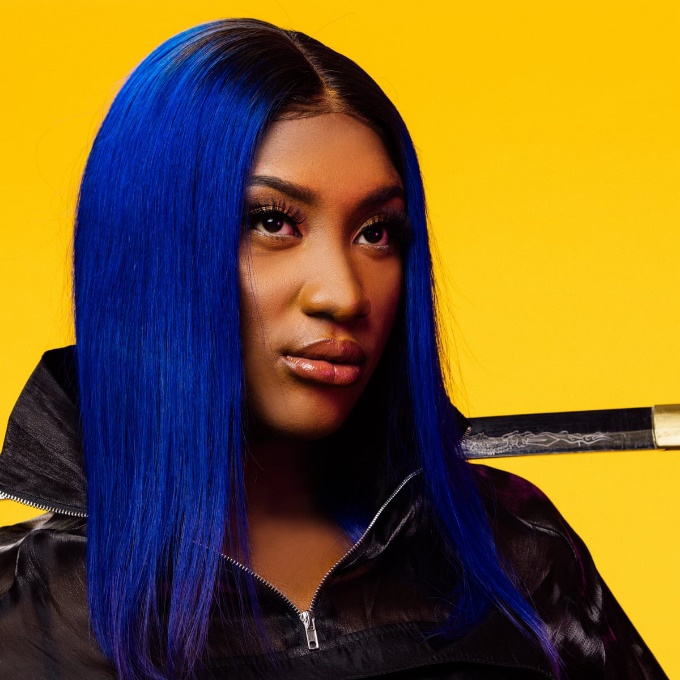 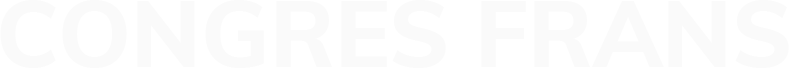 Notez les quatre noms
de ces personnes connues en france
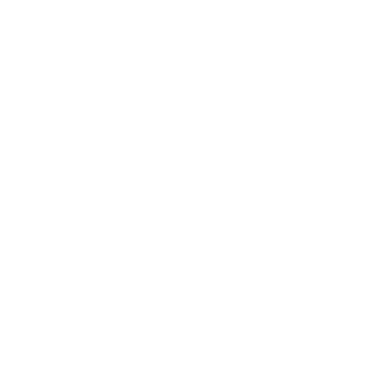 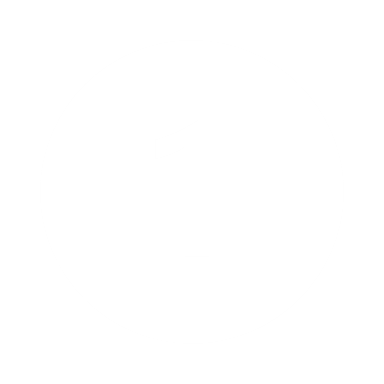 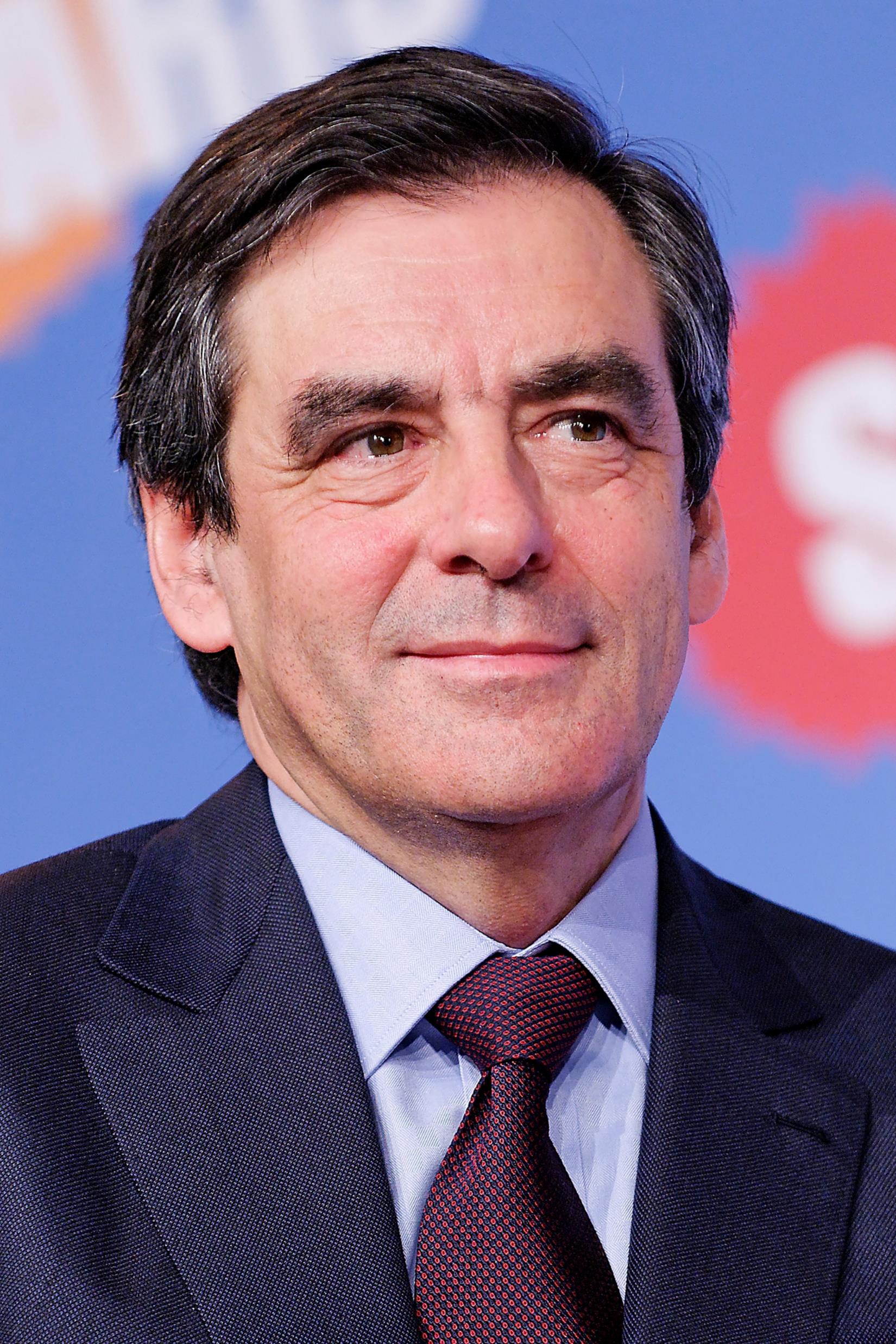 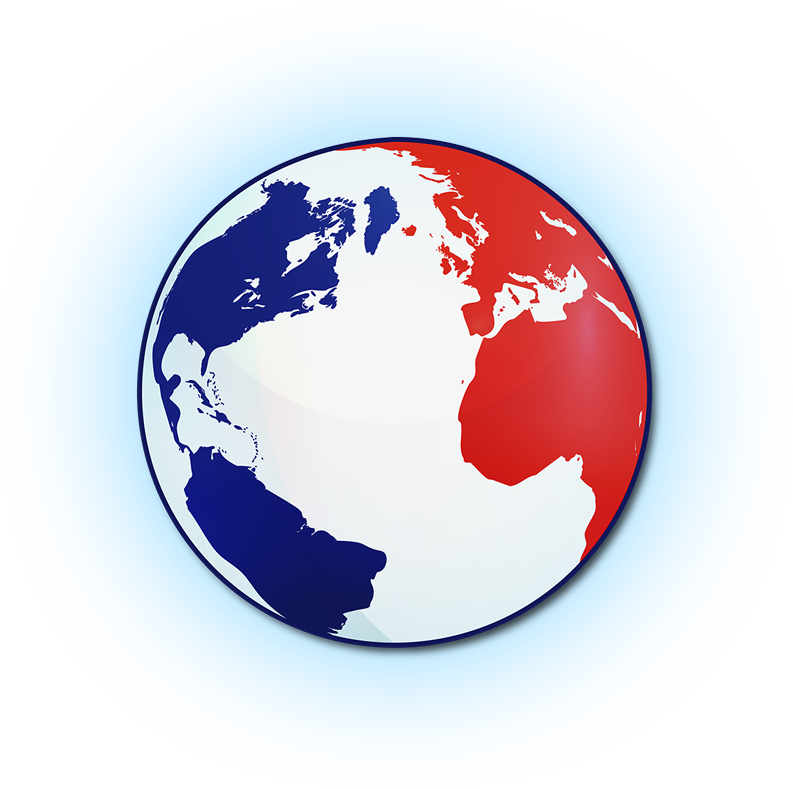 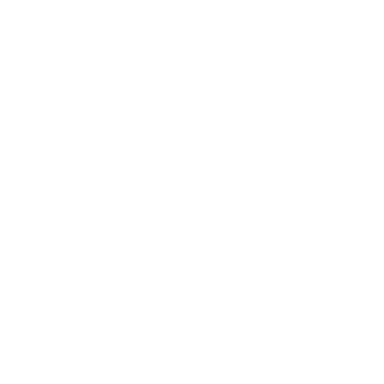 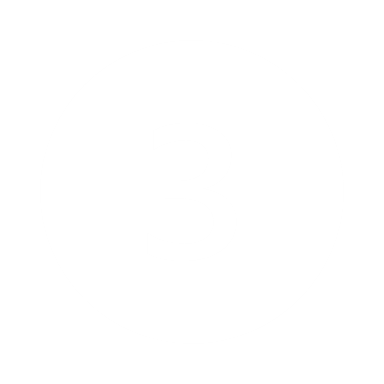 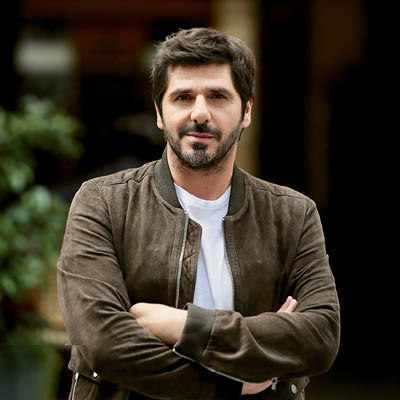 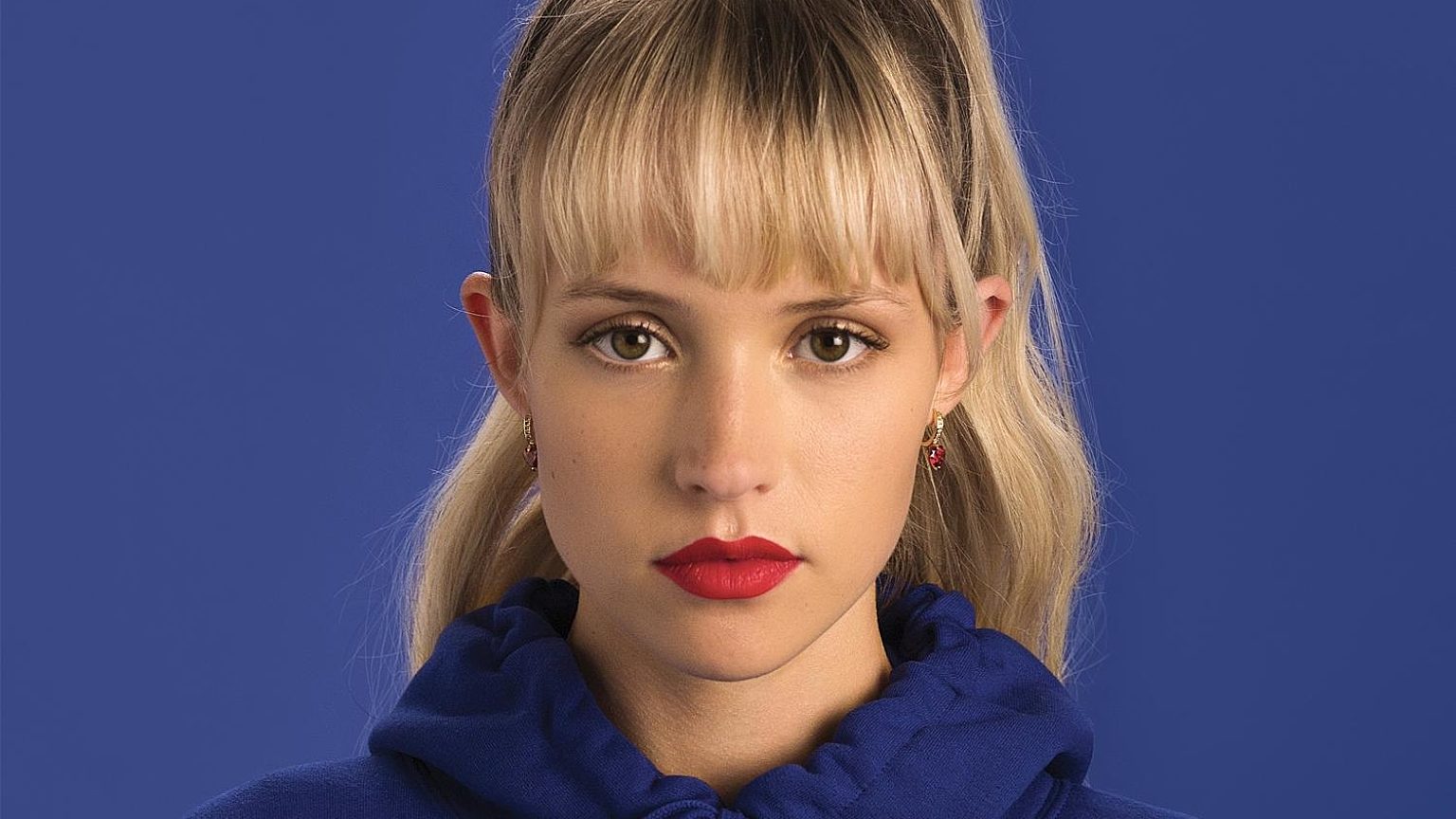 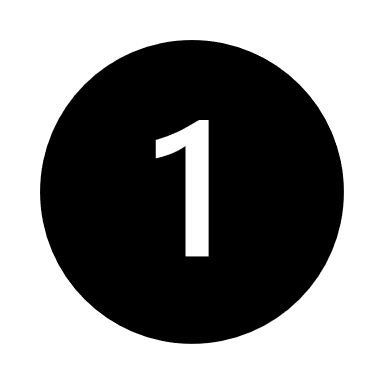 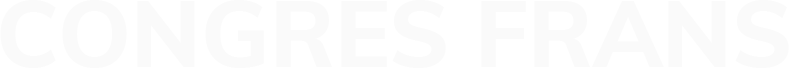 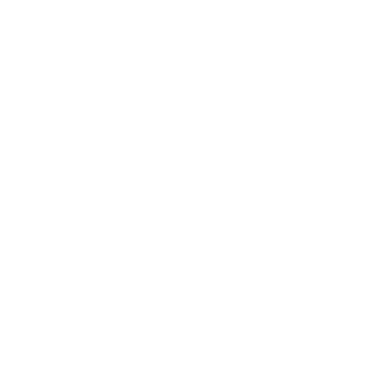 Qui sont ces personnes célèbres en france? Notez leurs noms
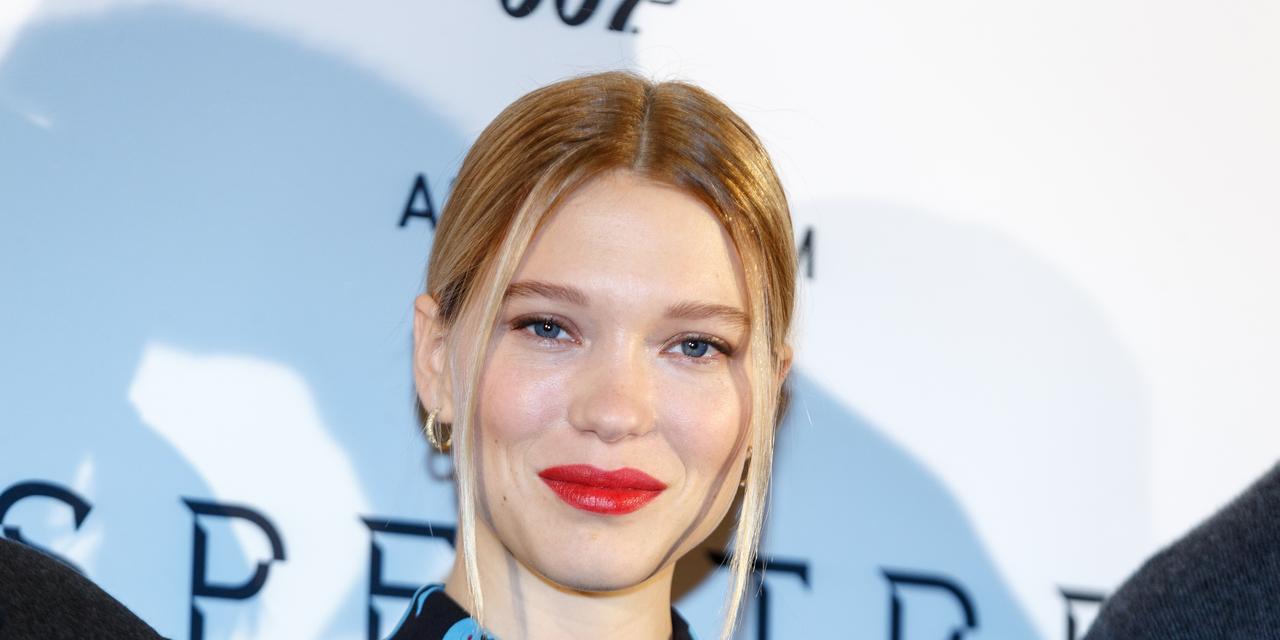 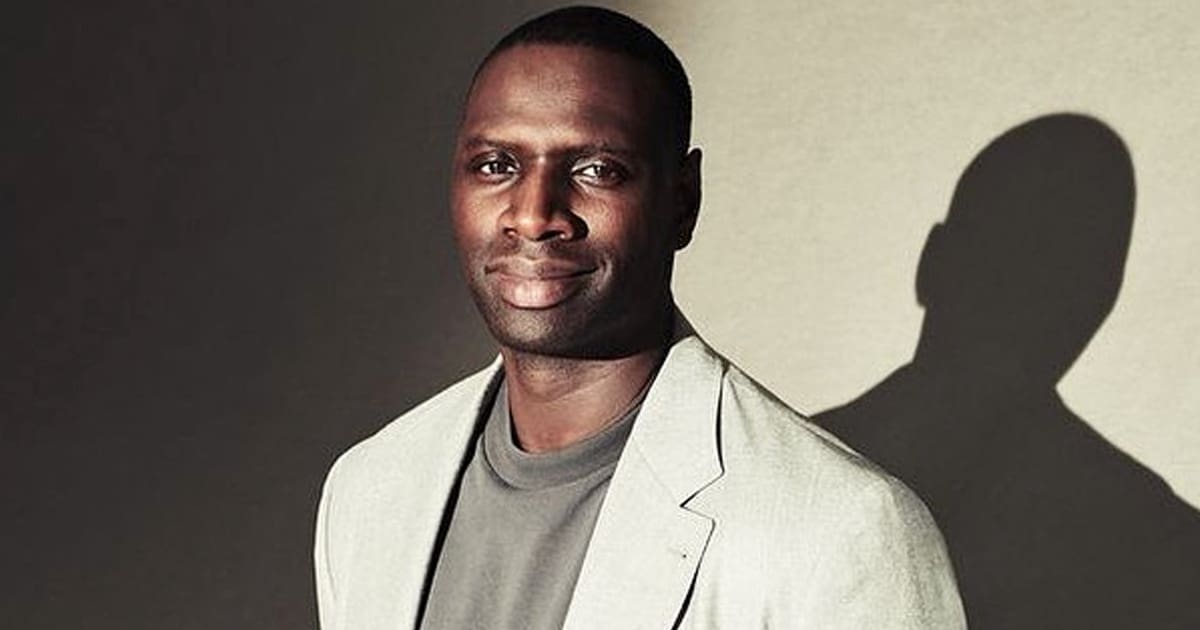 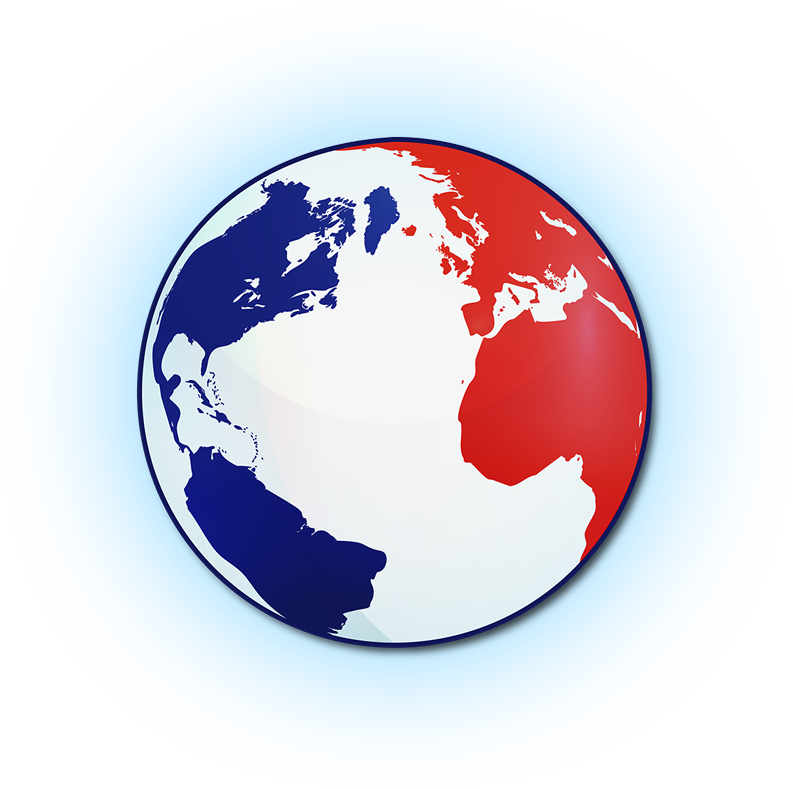 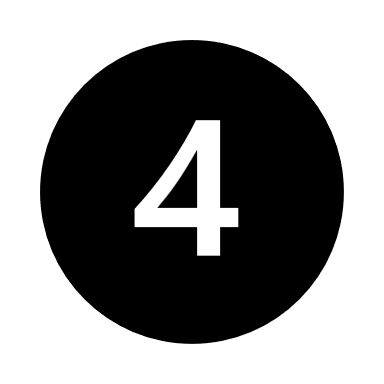 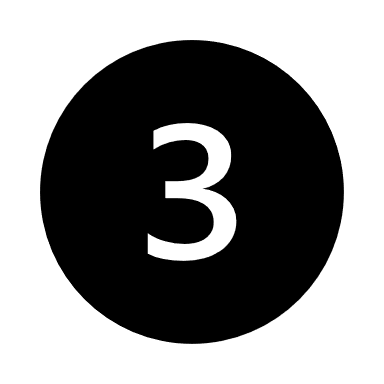 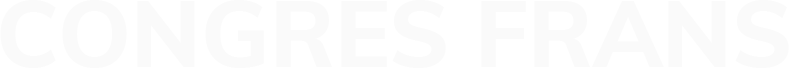 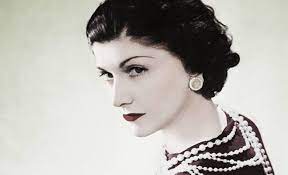 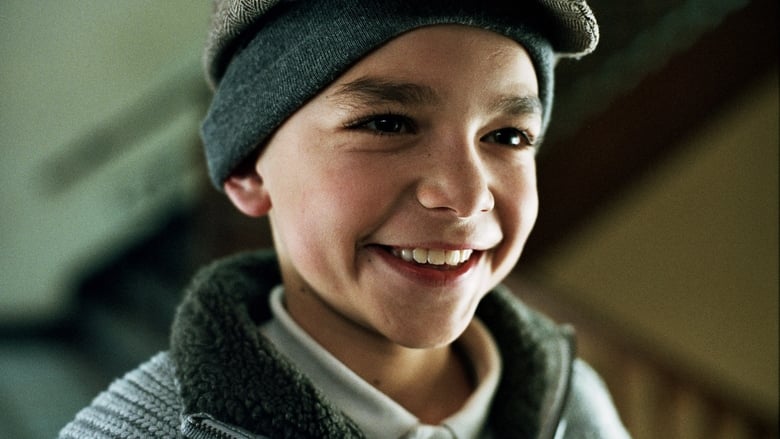 C’est qui sur la photo? Notez une dernière fois les quatre noms
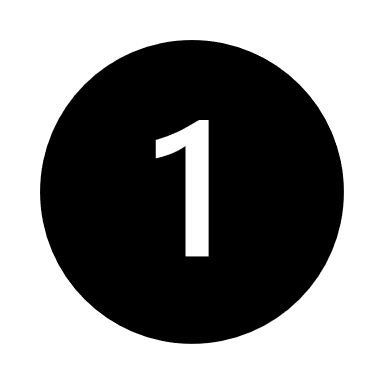 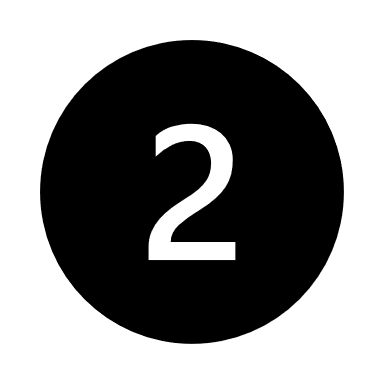 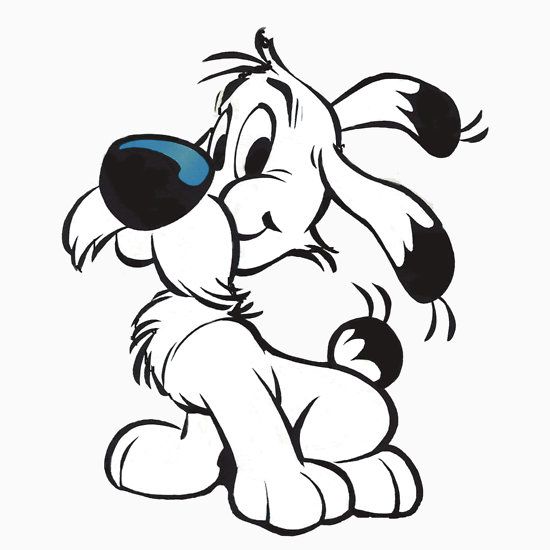 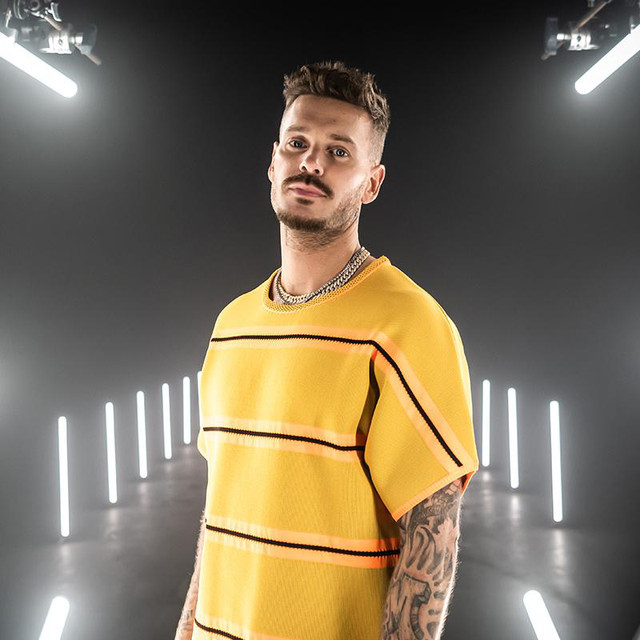 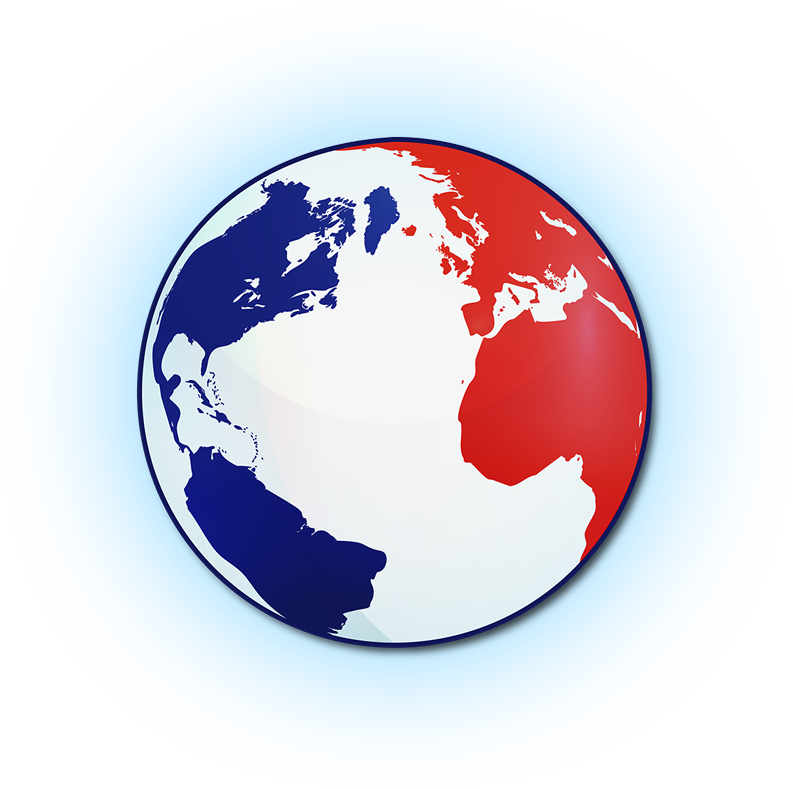 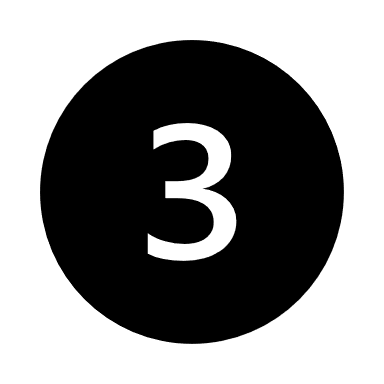 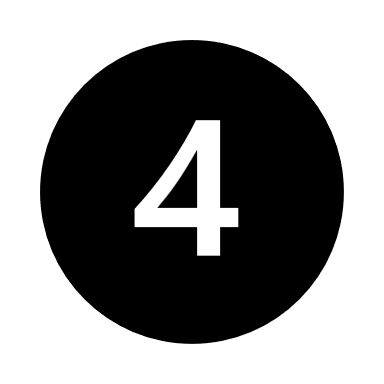 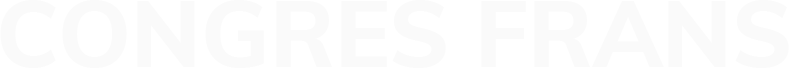 Ce sont les drapeaux de quels pays?
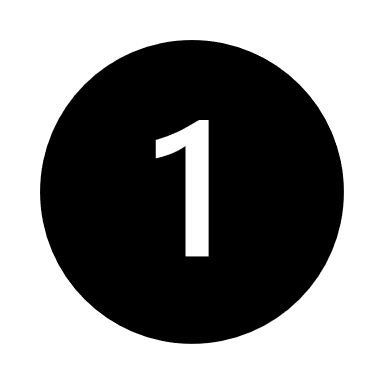 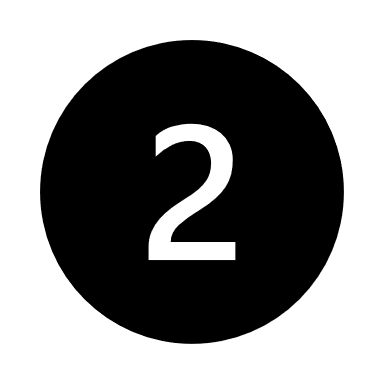 2.
1.
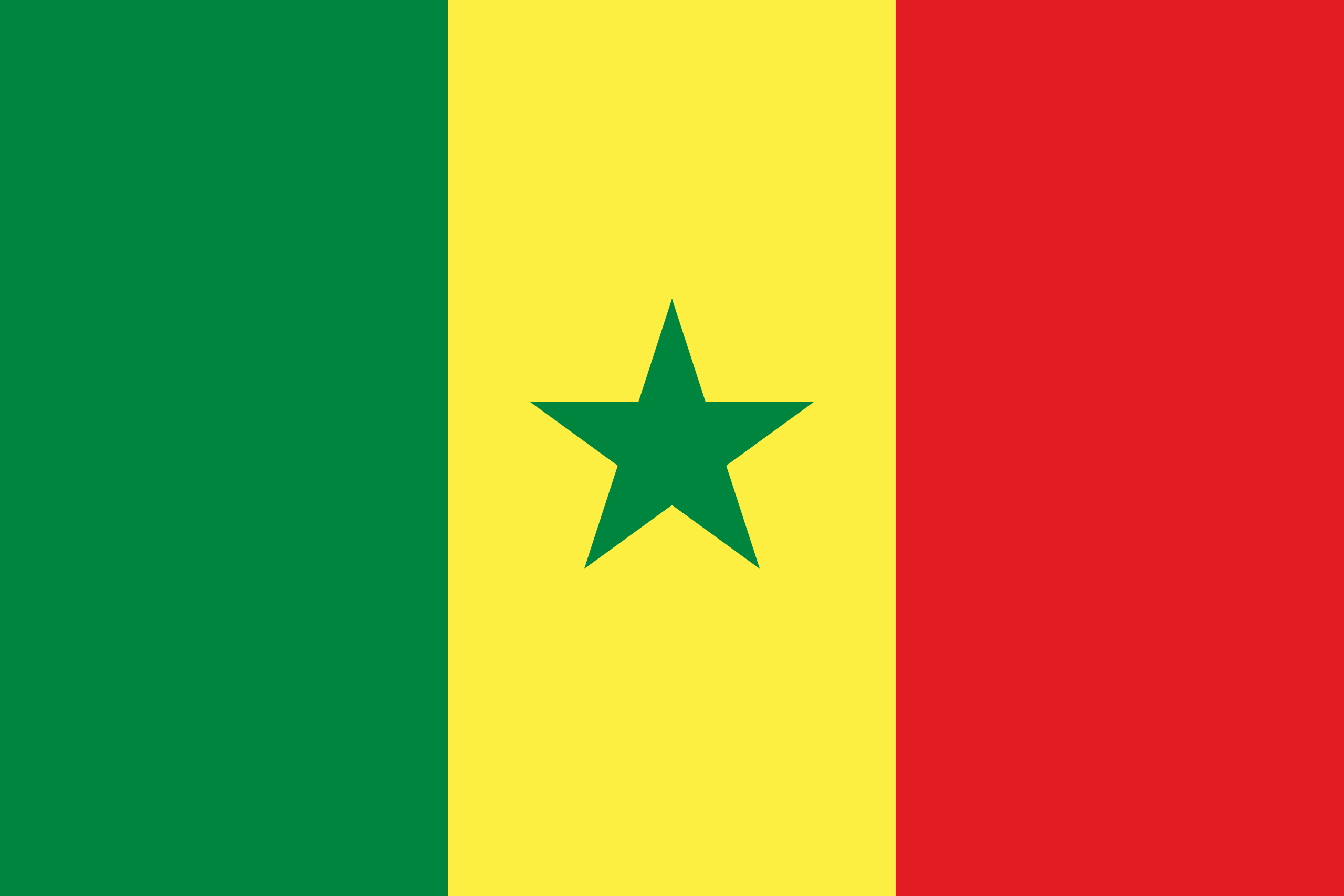 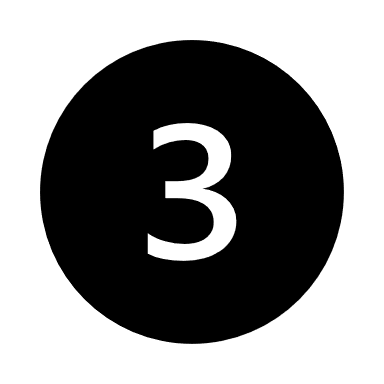 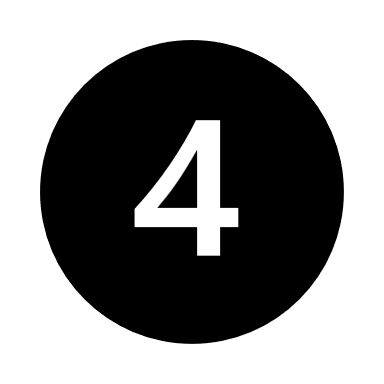 3.
4.
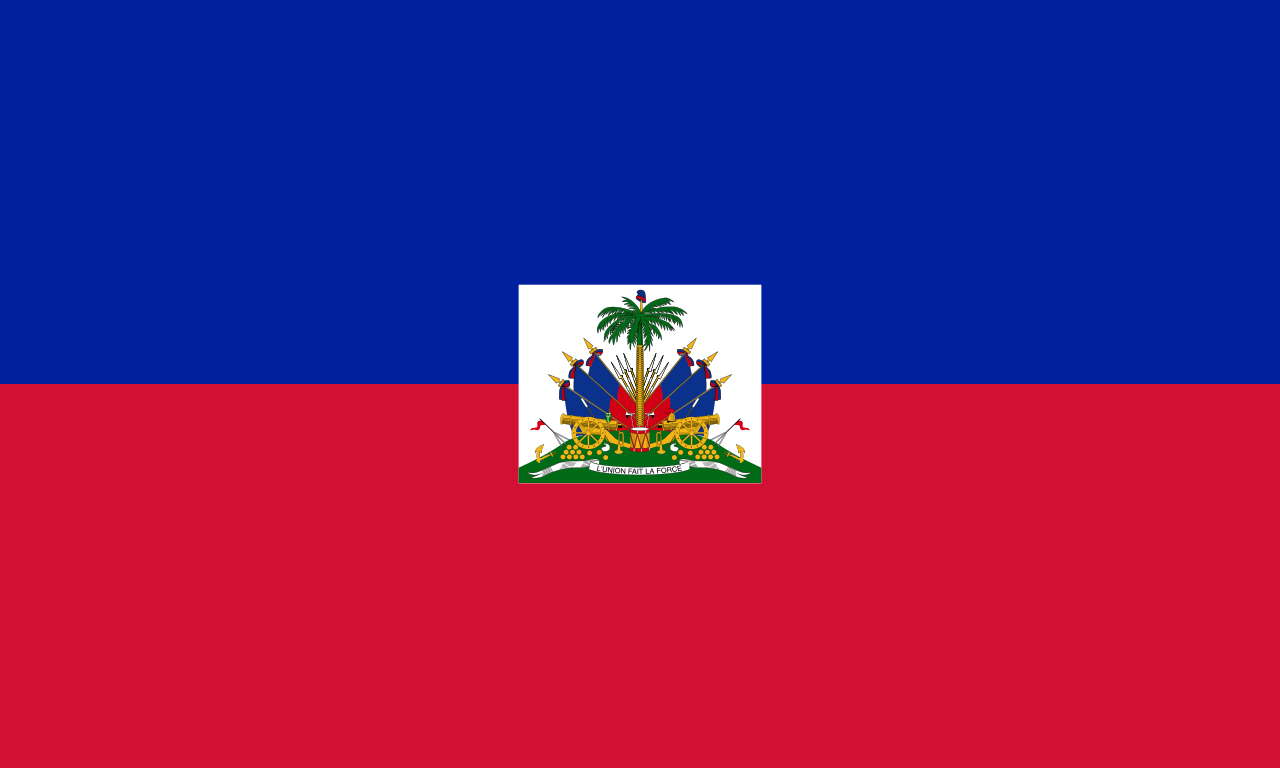 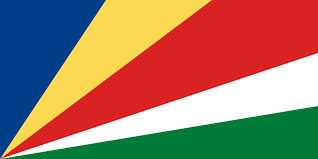 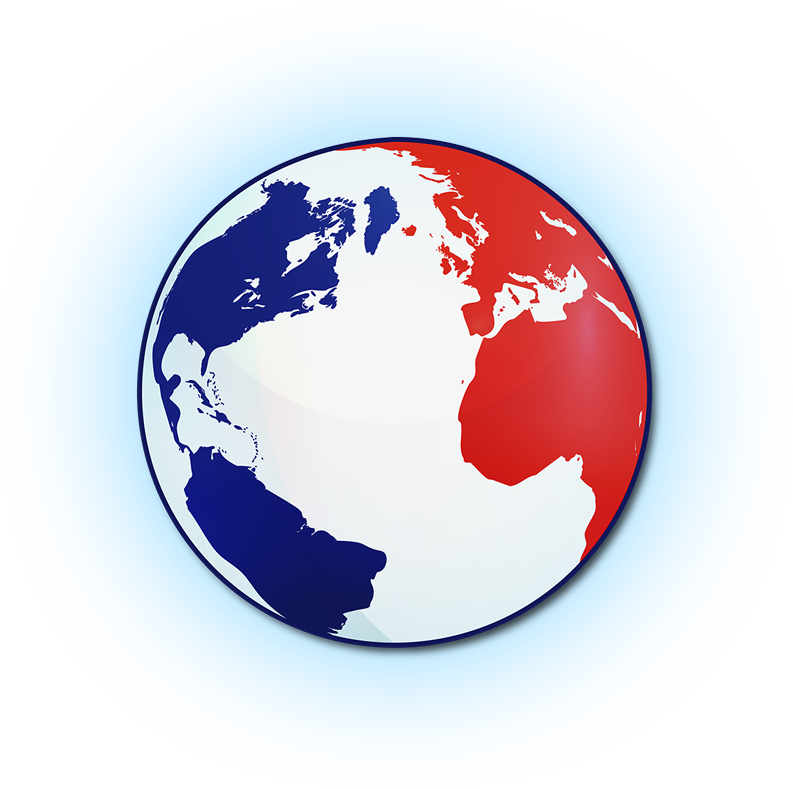 quatrième manche
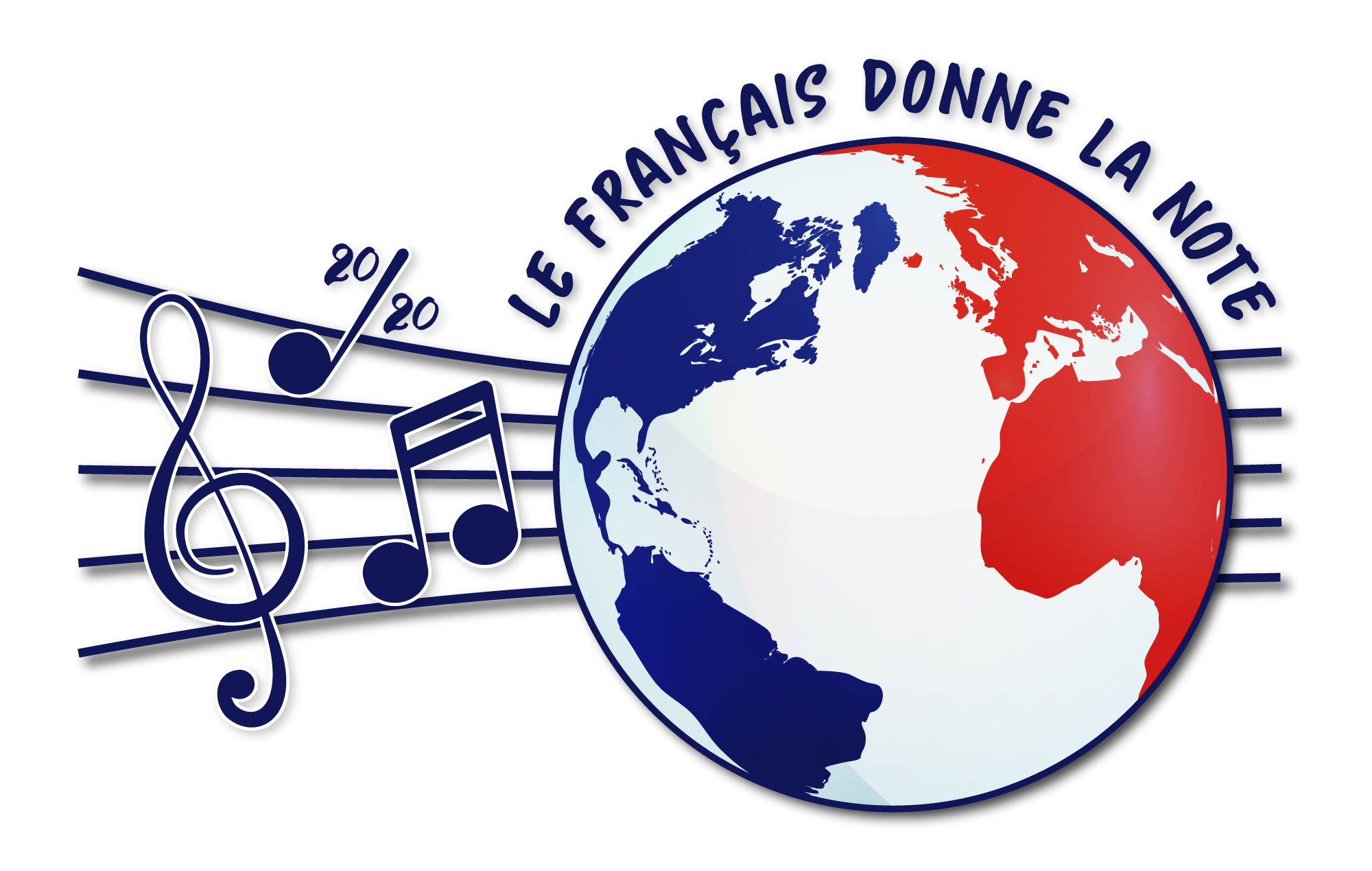 La manche musicale
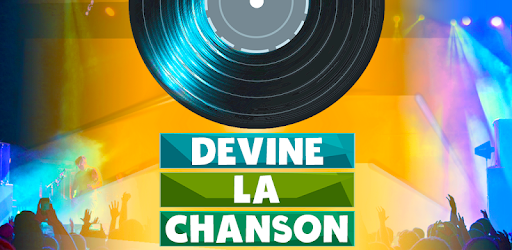 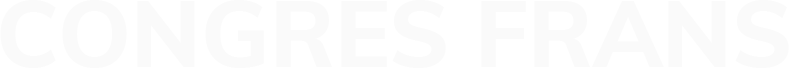 Vous allez entendre 8 fragments. est-ce que vous les reconnaissez?
Notez le nom de la chanson et notez également le nom de l’artiste. 
Vous pouvez gagnez un point pour le nom de la chanson et un point pour le nom de l’artiste.
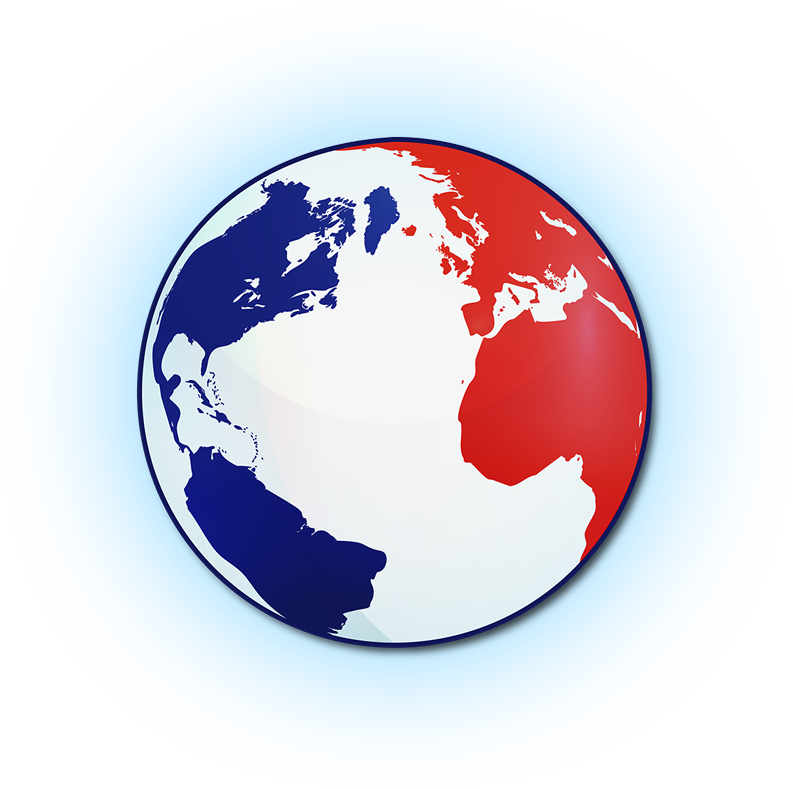 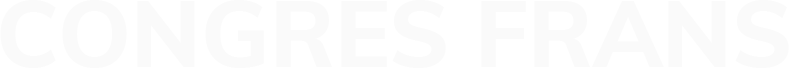 première chanson
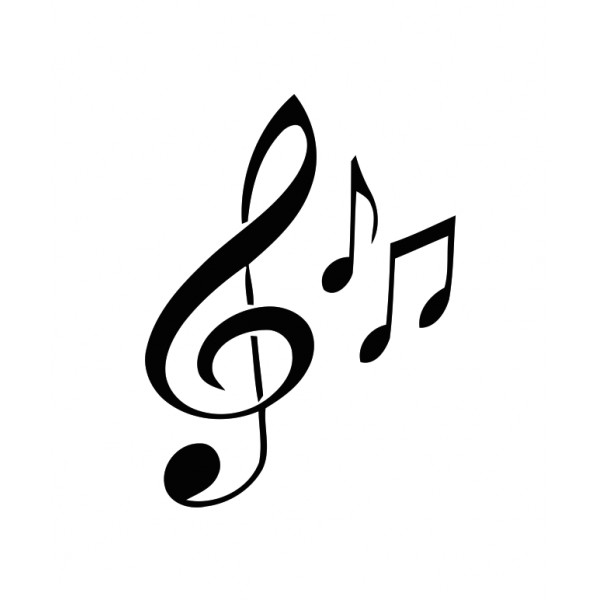 Nom de la chanson ? 
Nom de l’artiste ?
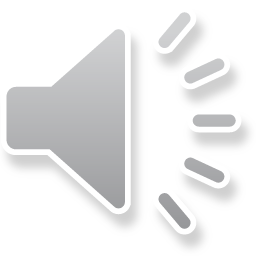 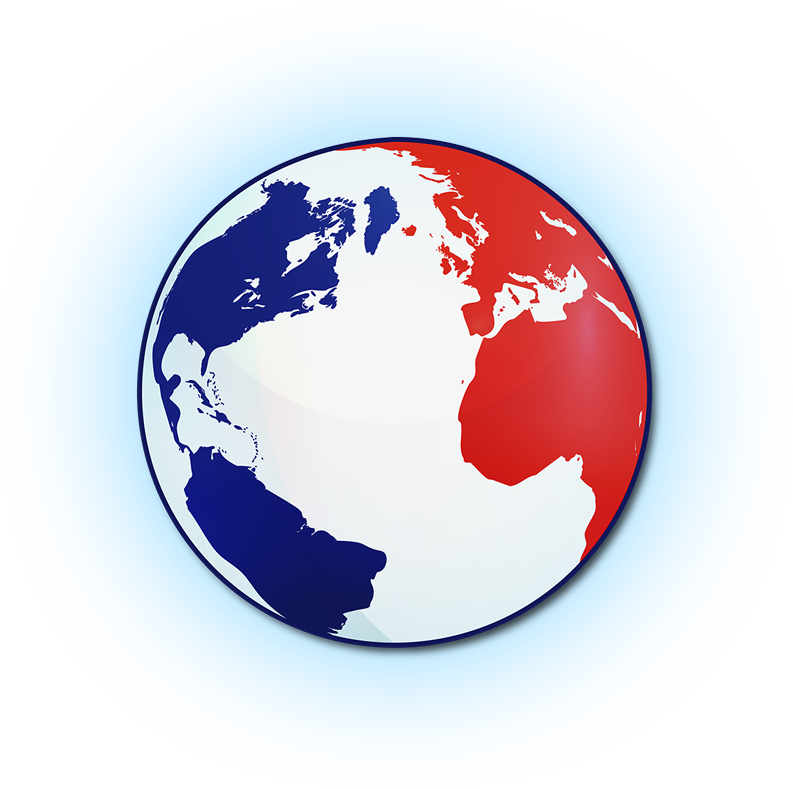 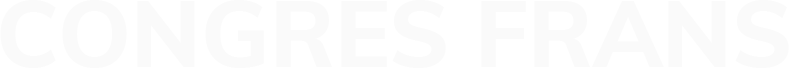 deuxième chanson
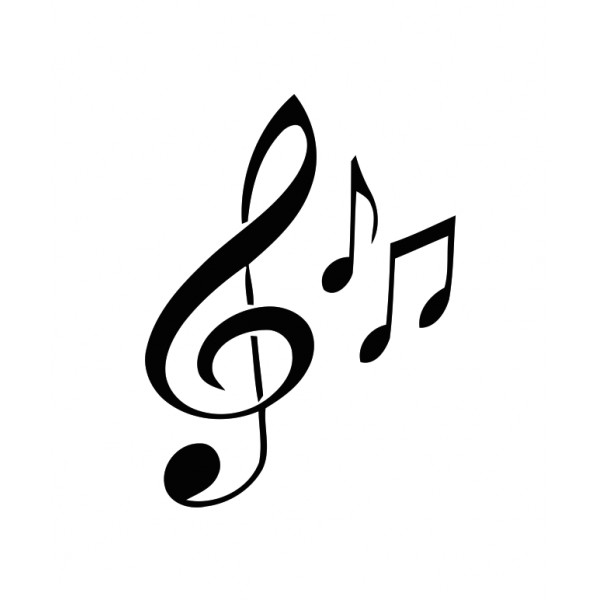 Nom de la chanson? 
Nom de l’artiste?
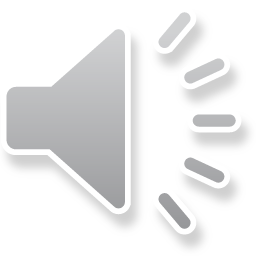 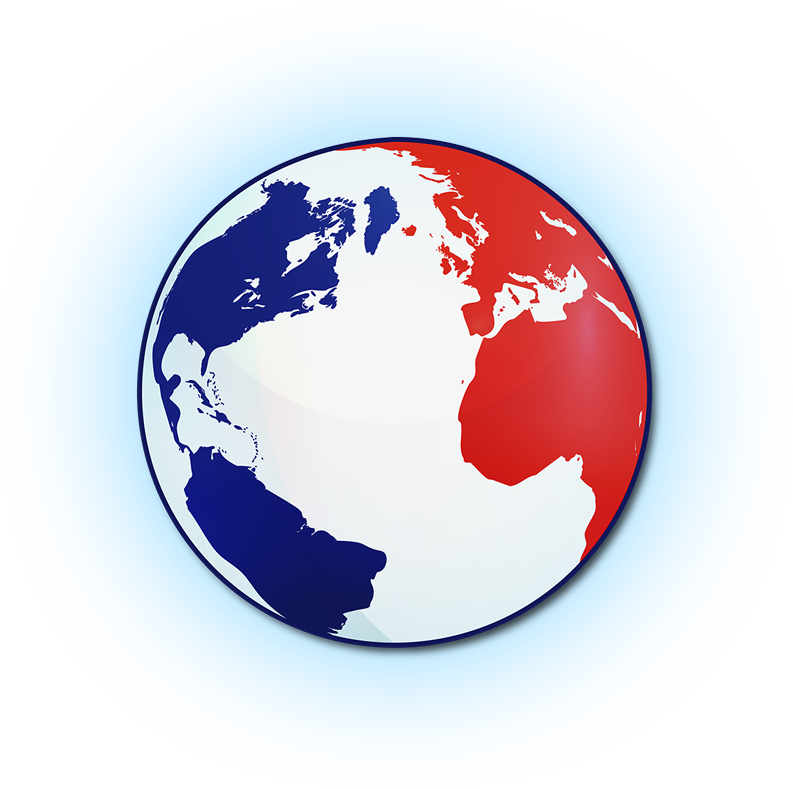 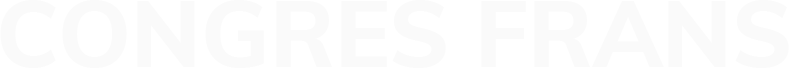 troisième chanson
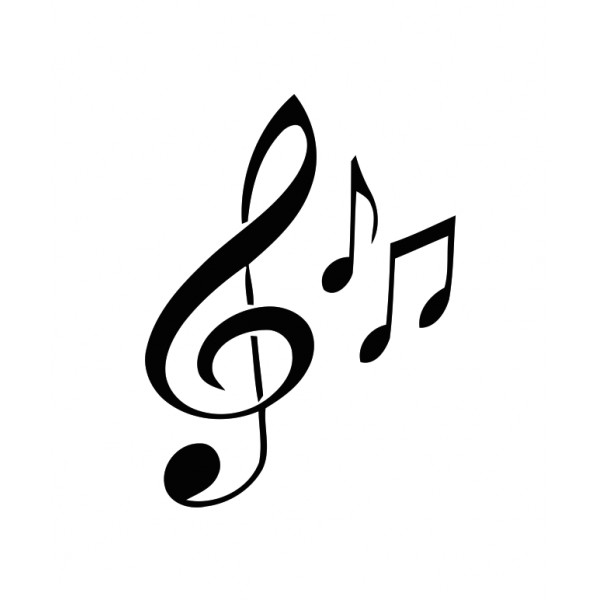 Nom de la chanson ? 
Nom de l’artiste ?
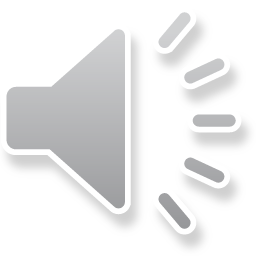 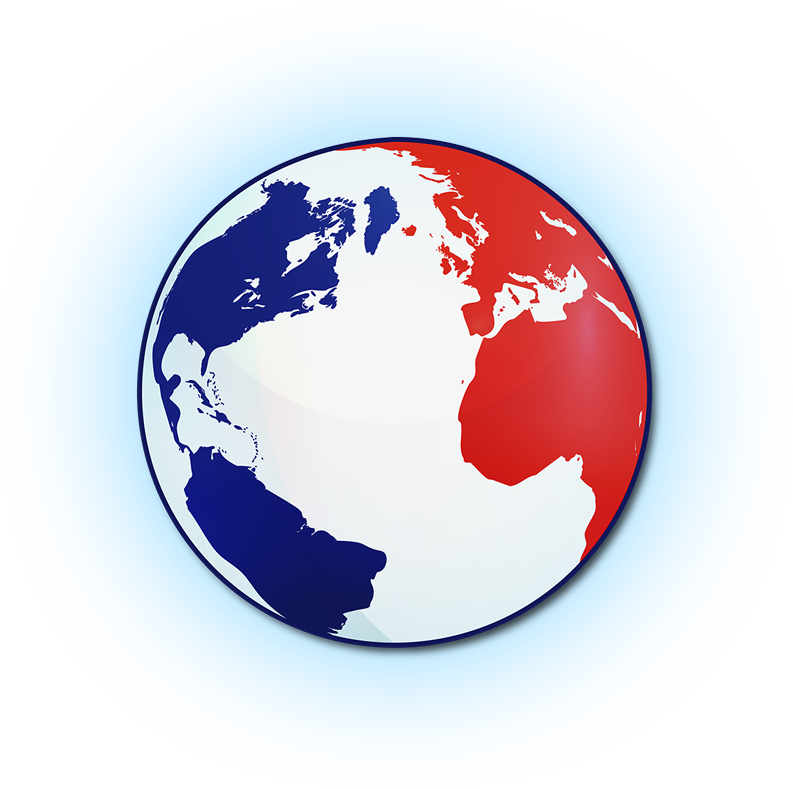 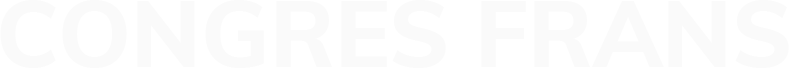 quatrième chanson
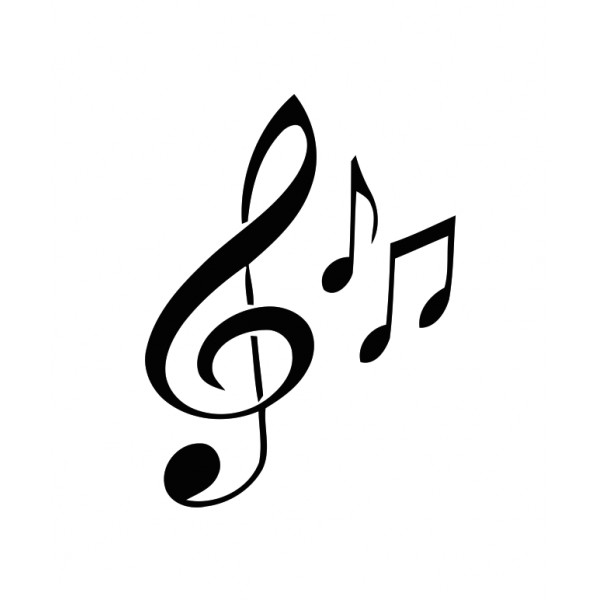 Nom de la chanson ? 
Nom de l’artiste ?
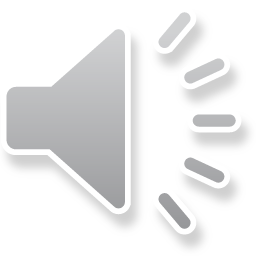 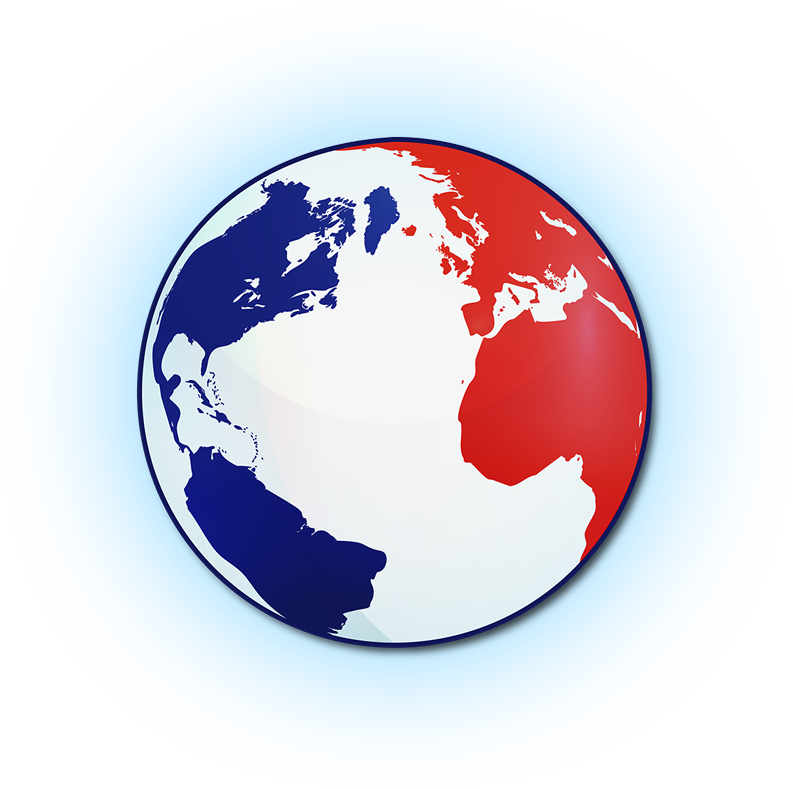 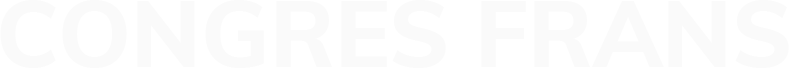 cinquième chanson
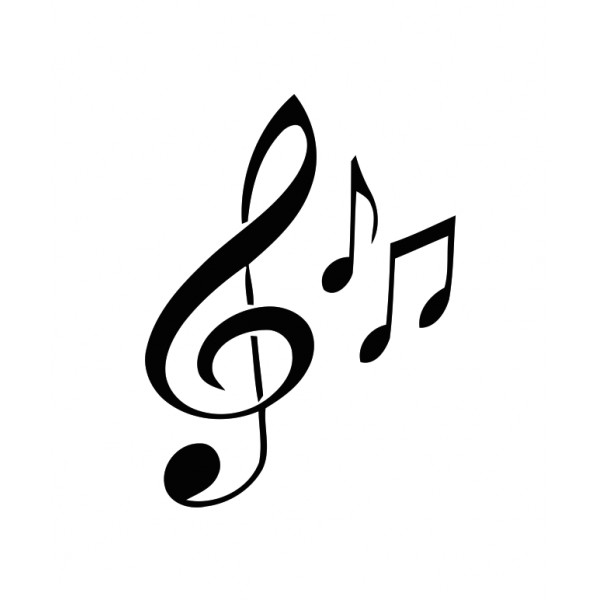 Nom de la chanson ? 
Nom de l’artiste ?
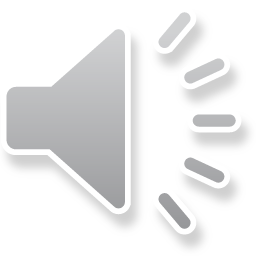 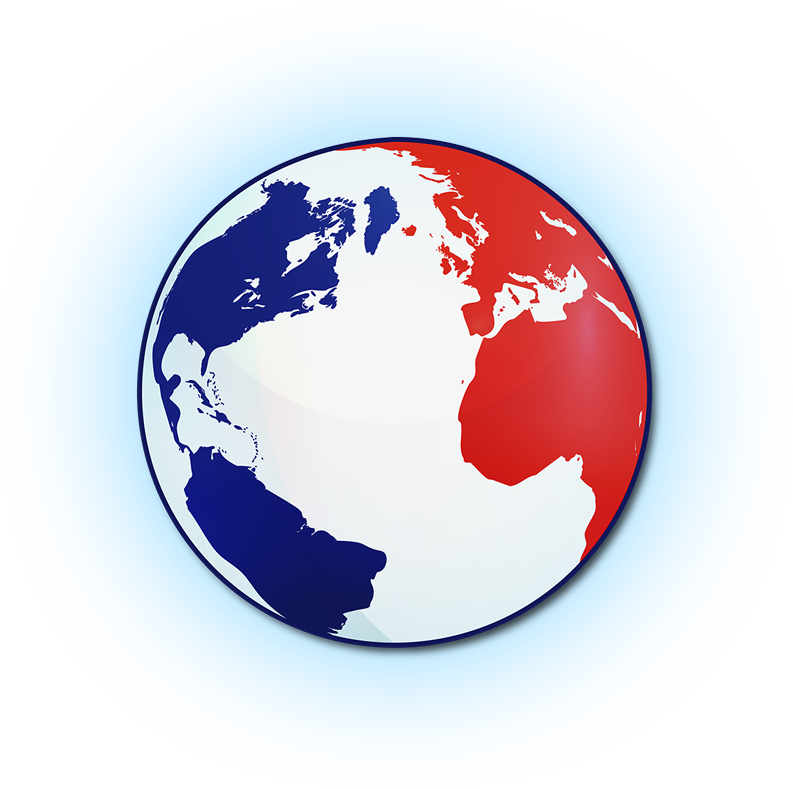 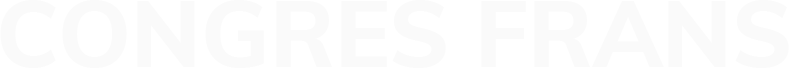 sixième chanson
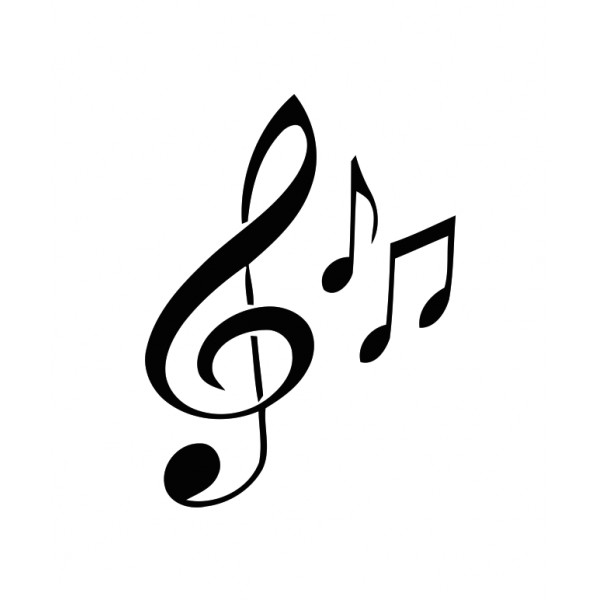 Nom de la chanson ? 
Nom de l’artiste ?
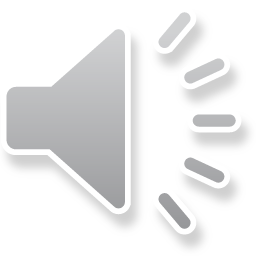 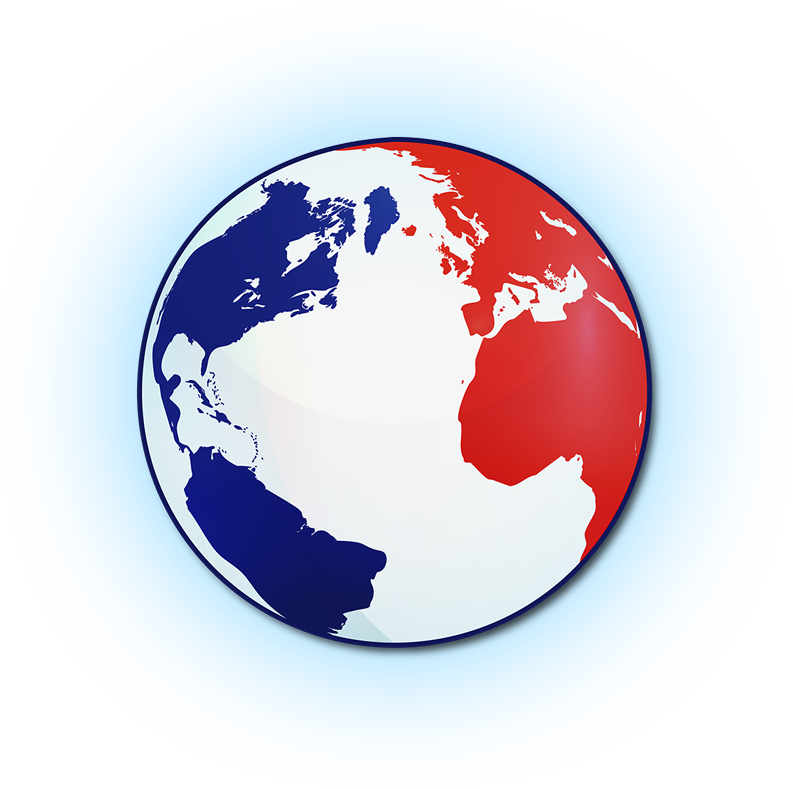 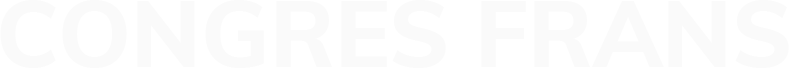 septième chanson
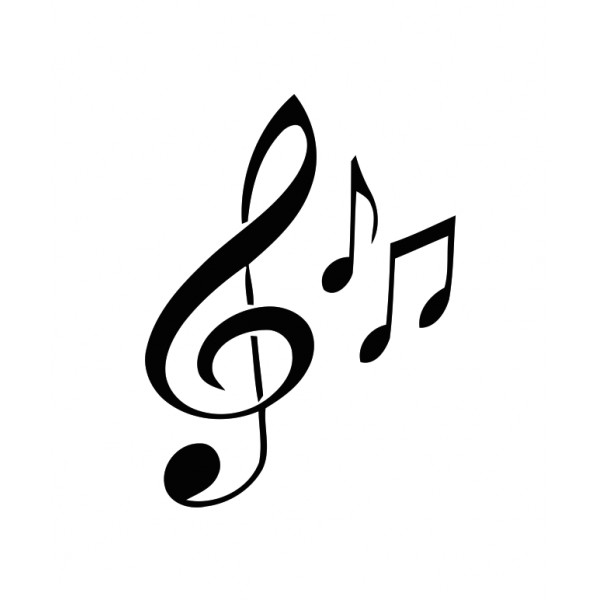 Nom de la chanson ? 
Nom de l’artiste ?
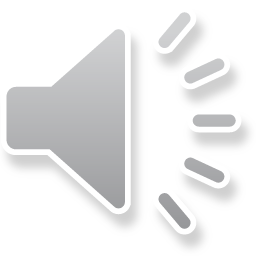 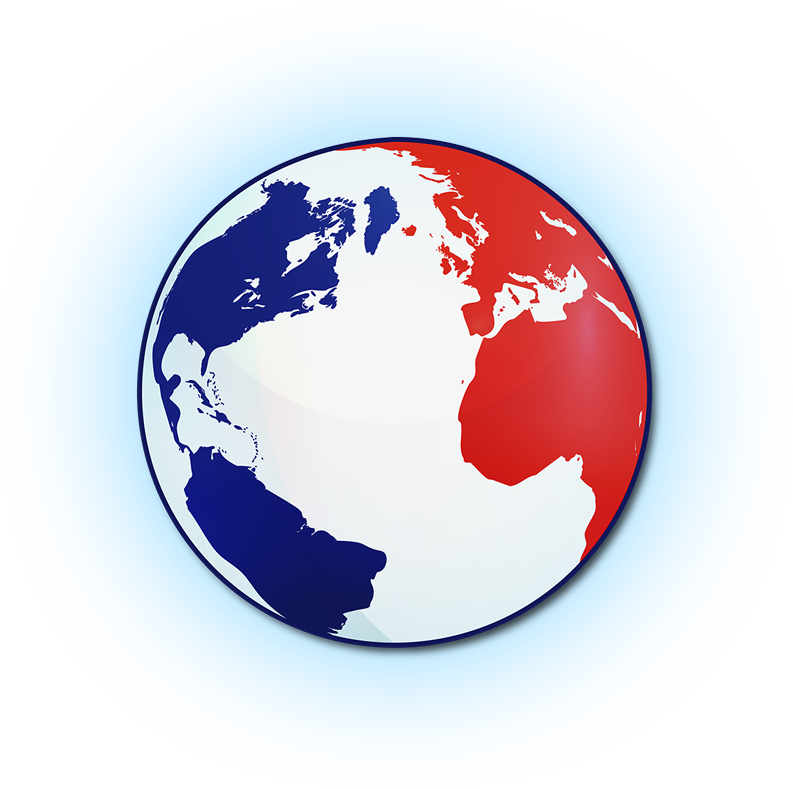 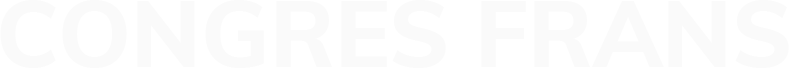 huitième chanson
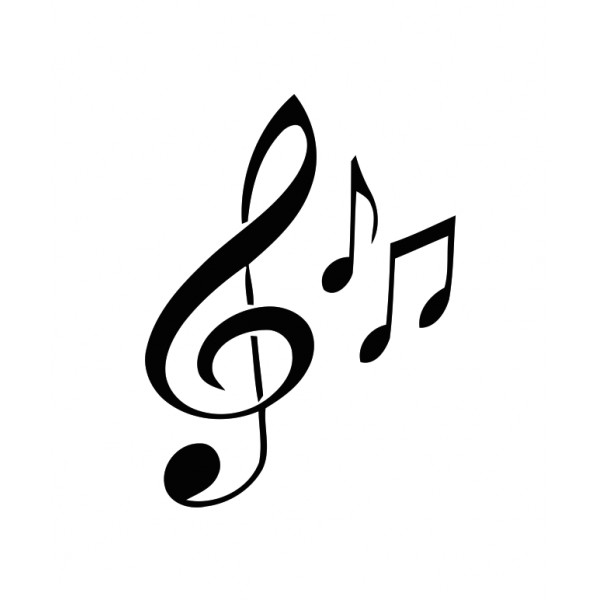 Nom de la chanson ? 
Nom de l’artiste ?
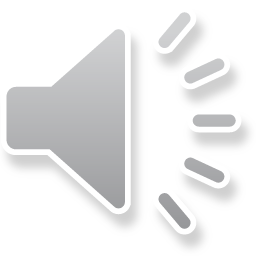 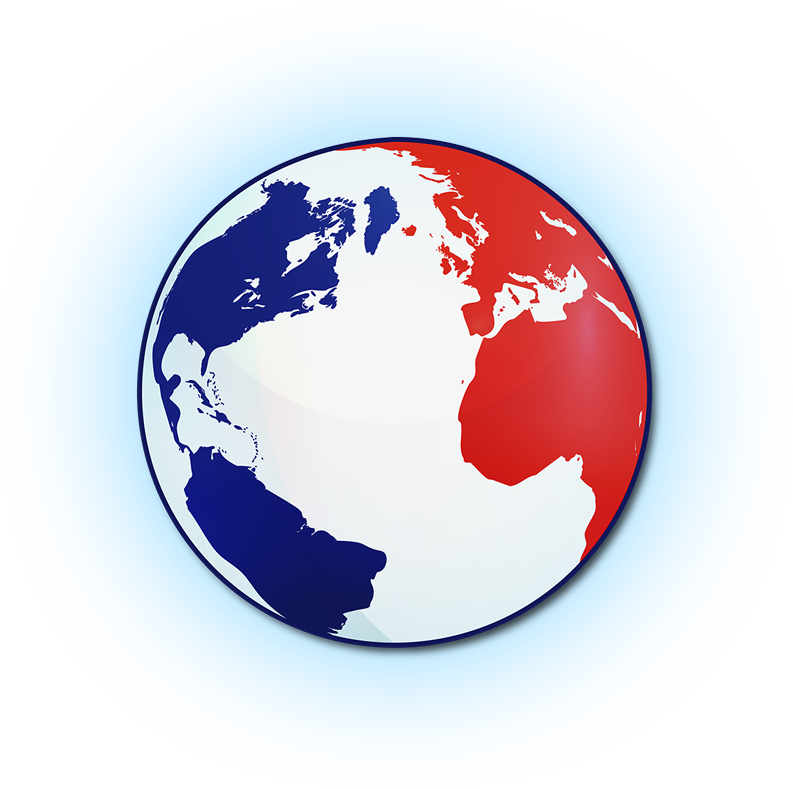 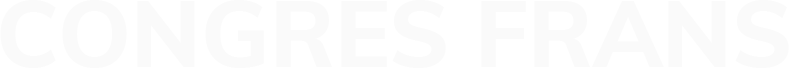 Un petit instant s’il vous plait
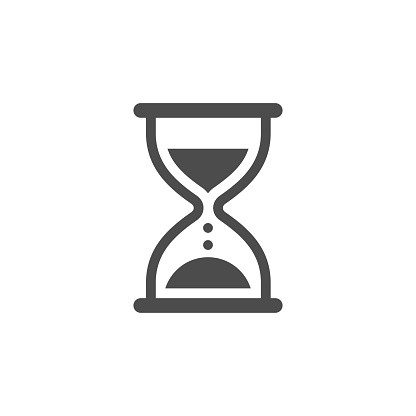 Le jury va vérifier vos (dernières) réponses.

Pendant que vous attendez, on vous propose deux questions bonus, pour le plaisir!
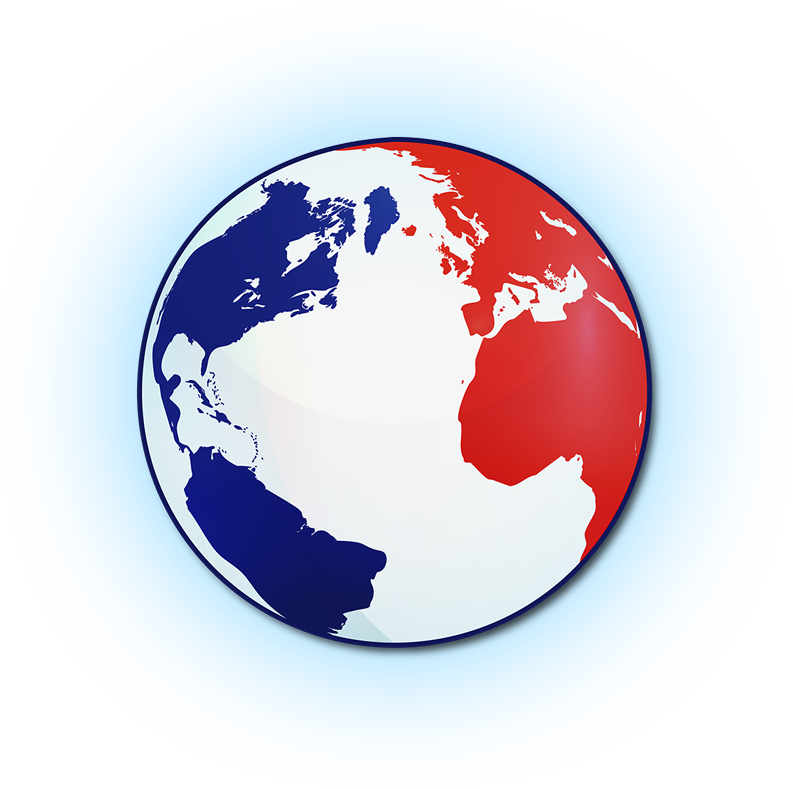 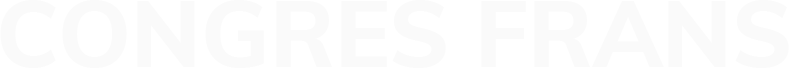 PREMIÈRE question bonus
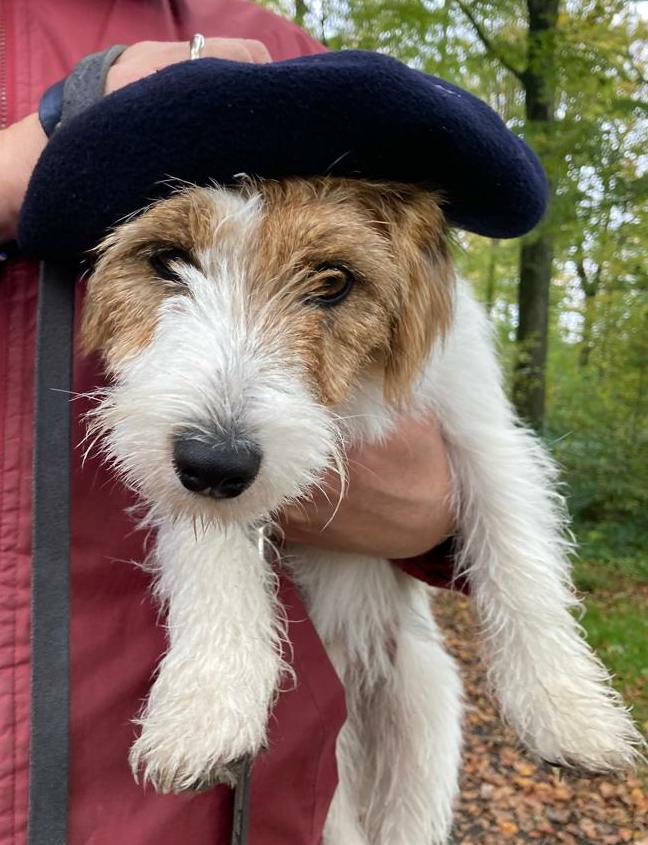 Le petit chien du président du comité organisateur, Marcel, s'appelle Lili. 
Alors, souvent les gens pensent que c'est une chienne mais Lili est un monsieur ! 
Son nom est inspiré par un personnage dans un roman français très connu. Ou plutôt des romans, car Lili figure dans quatre romans au total, d’un même auteur. Ces romans sont en quelque sorte autobiographiques. Lili y joue le rôle de camarade. Et pour vous aider un peu: les romans ont souvent été adaptés au cinéma, un troisième volet vient de sortir…
Comment s'appelle le romancier ?
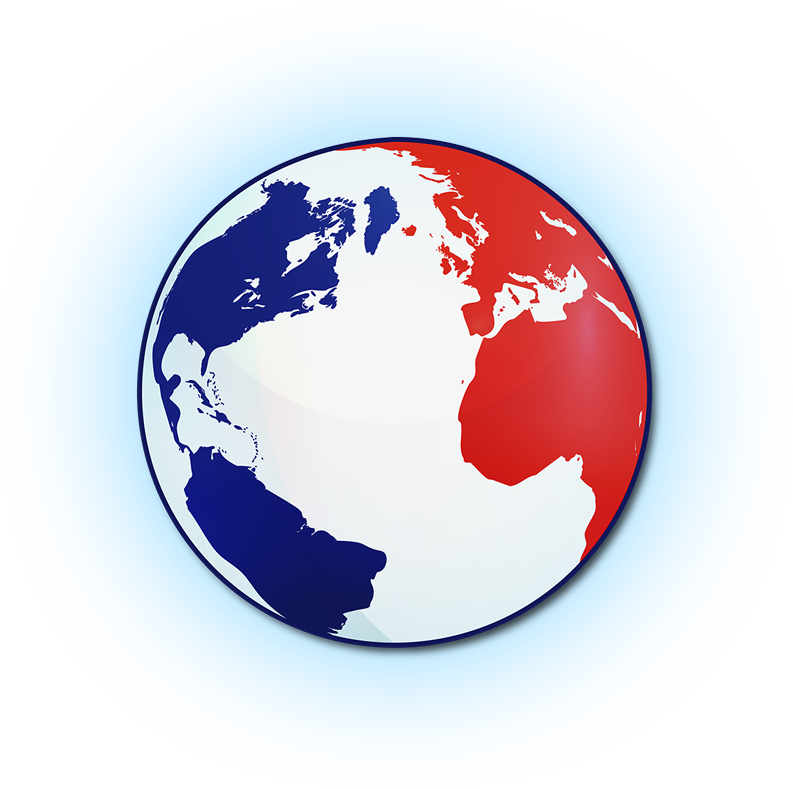 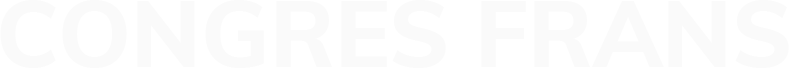 Avant de se consacrer entièrement à la littérature, Kim Thúy a fait des études dans une toute autre discipline. 
Nommez un des métiers qu'elle a exercé.
SECONDE question bonus Question ouverte
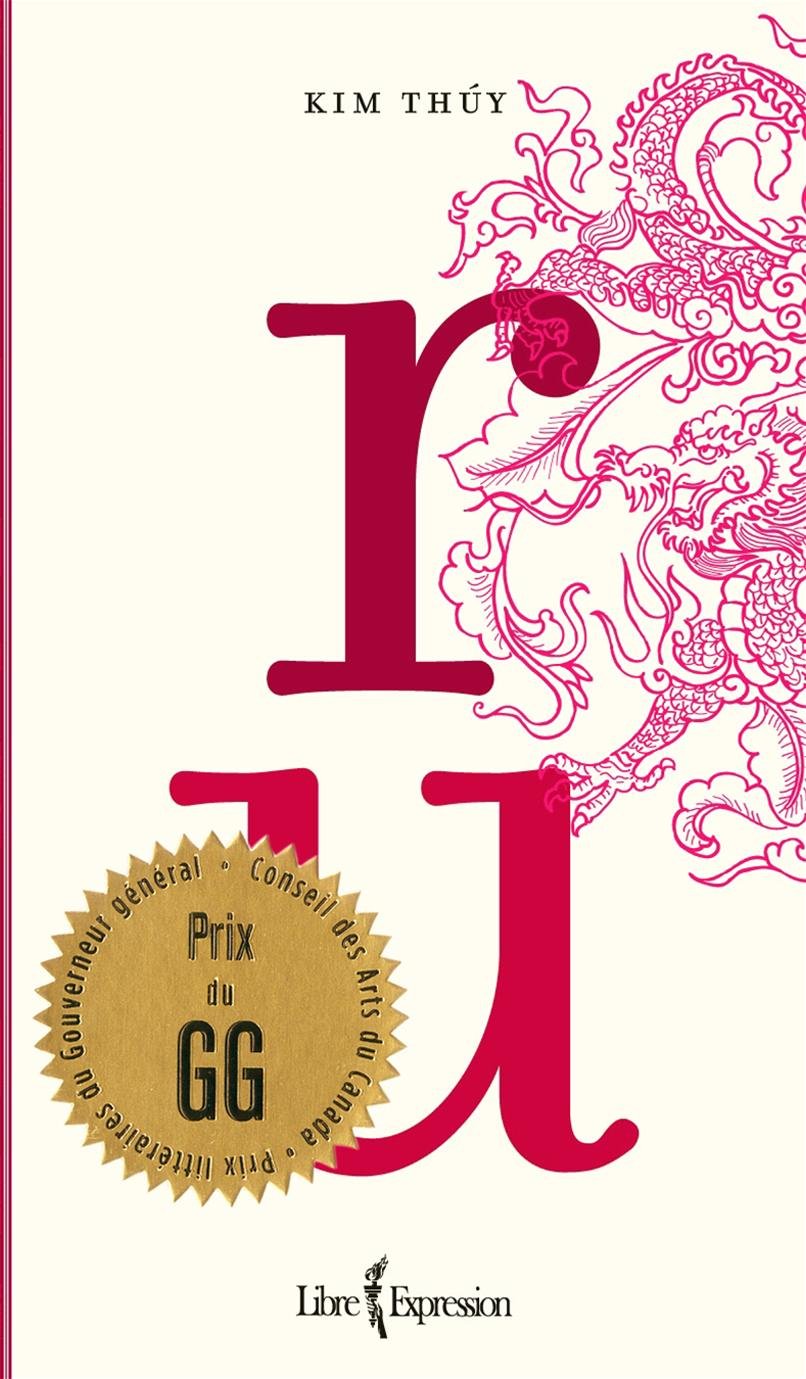 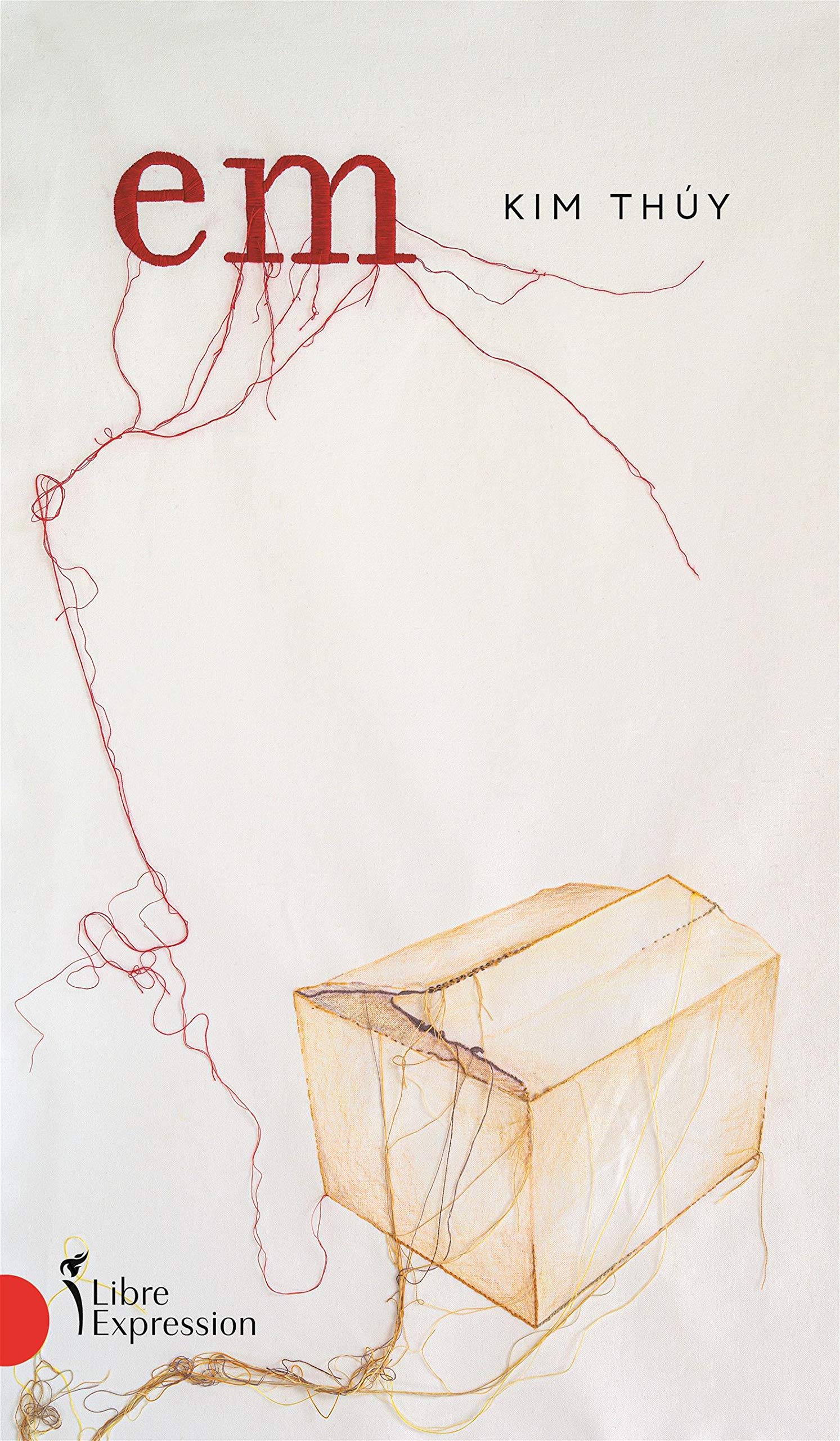 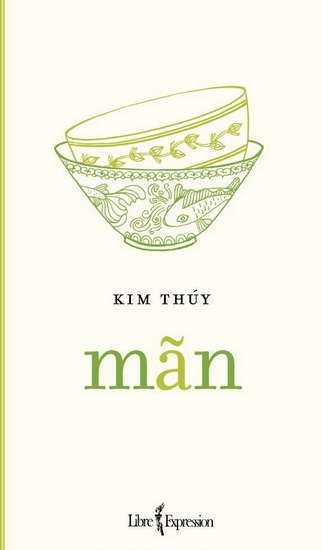 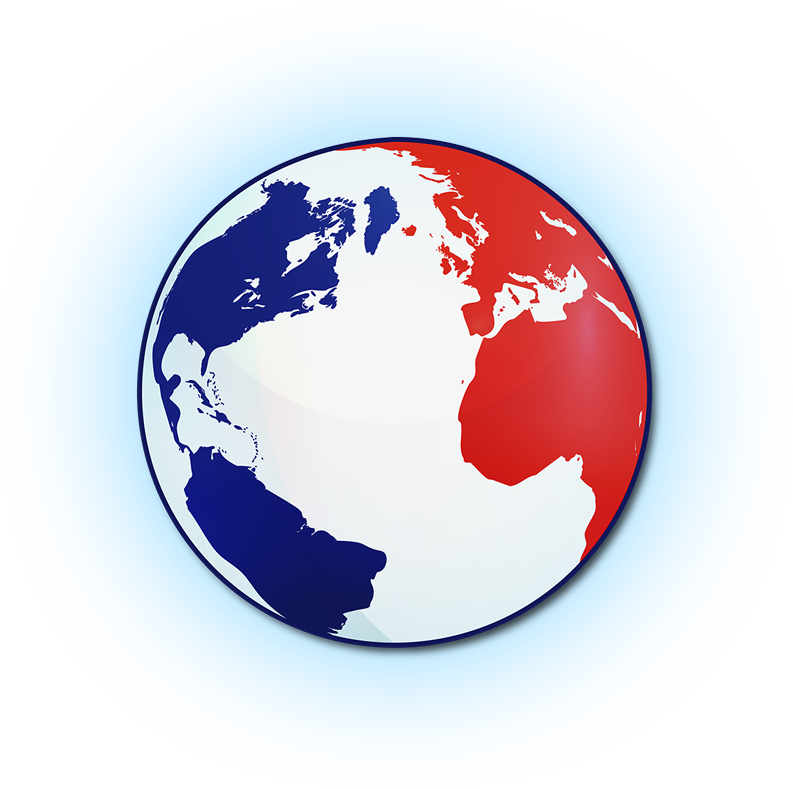 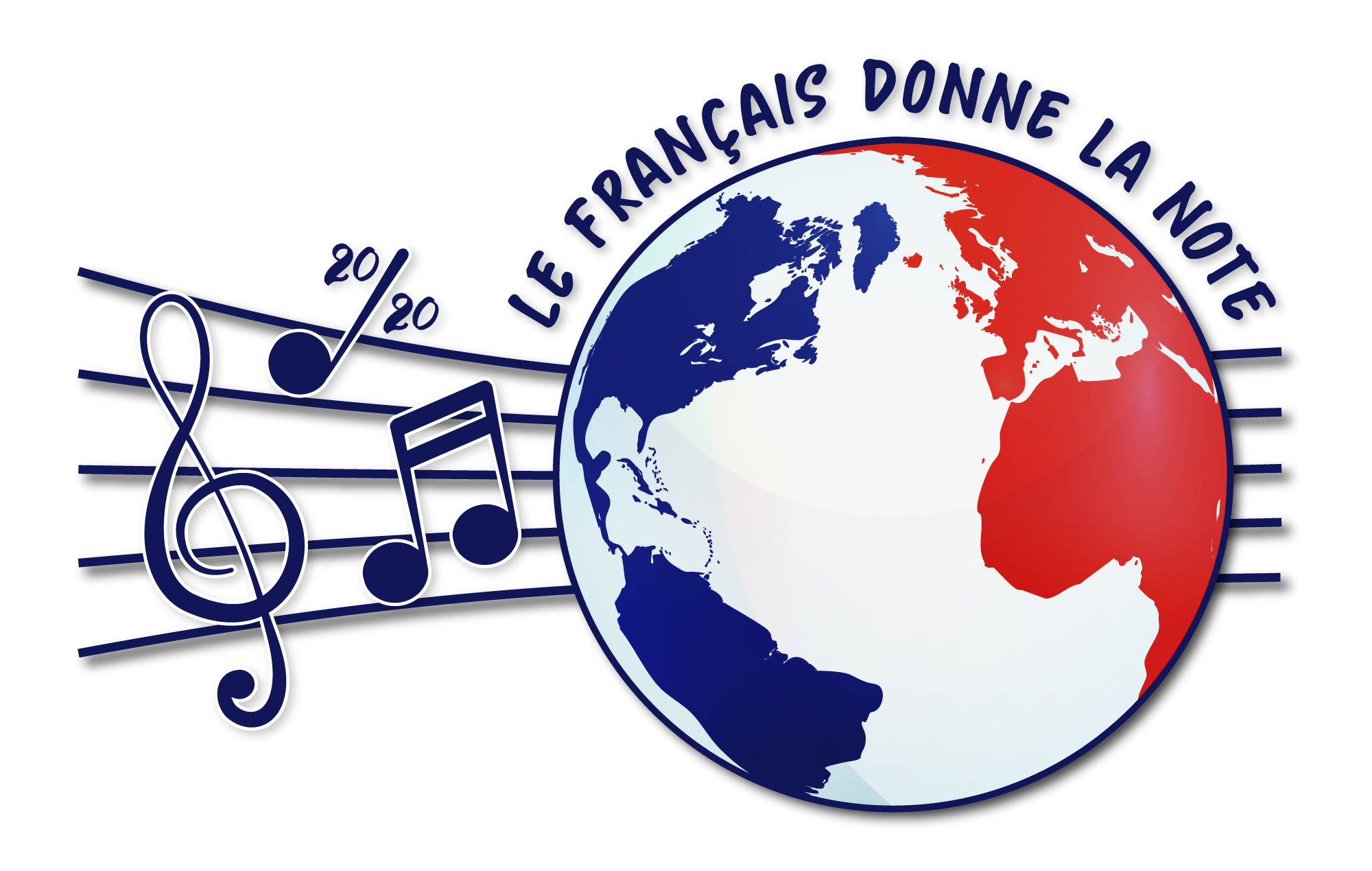 L’équipe gagnante est….

Félicitations! 

Vous avez l’honneur de vous appeler
”Maître des Connaissances 
du Congrès 2022”!
Fin du pub quiz du congrès 2022
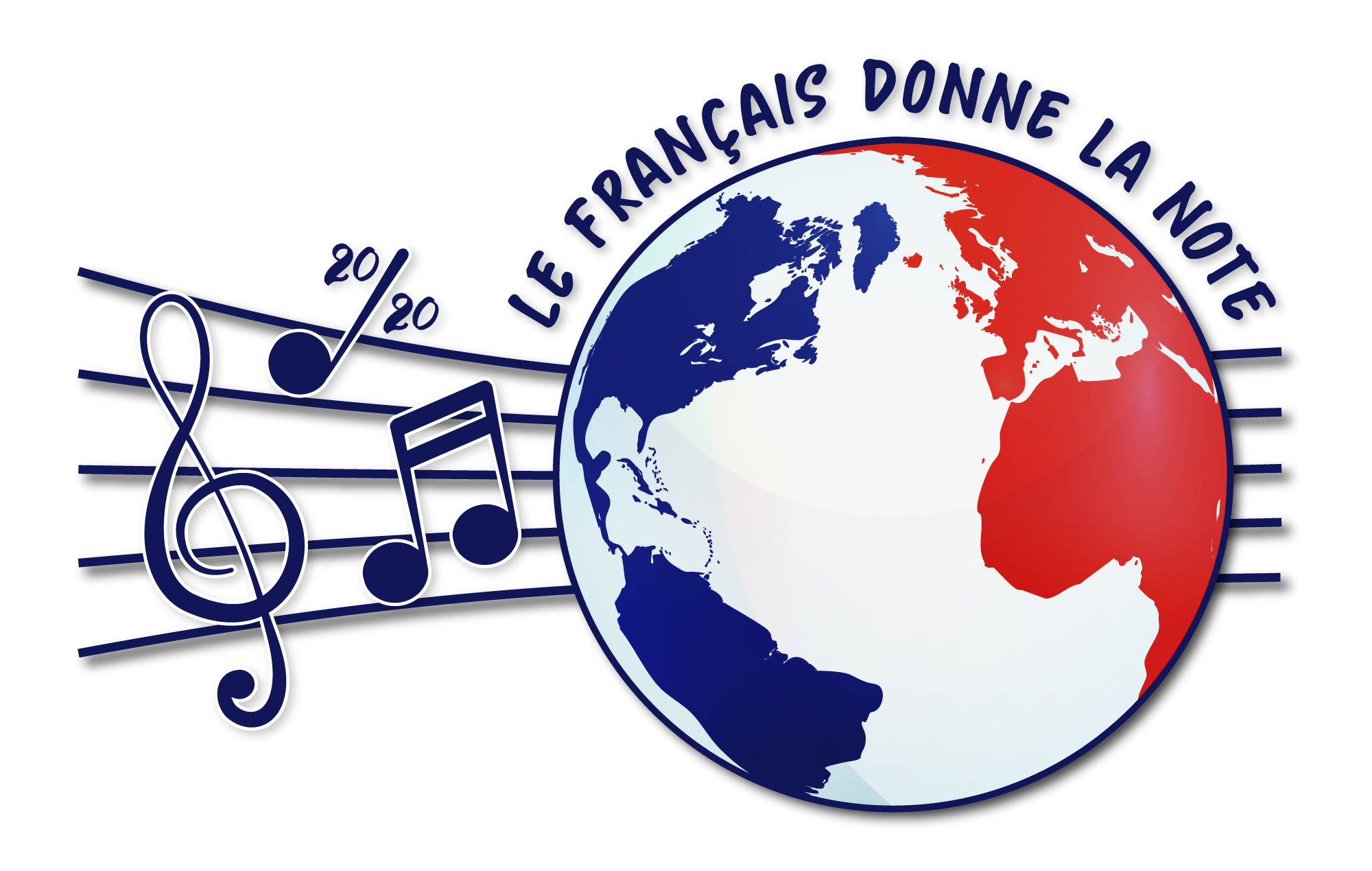 Pour trouver les réponses (après minuit)
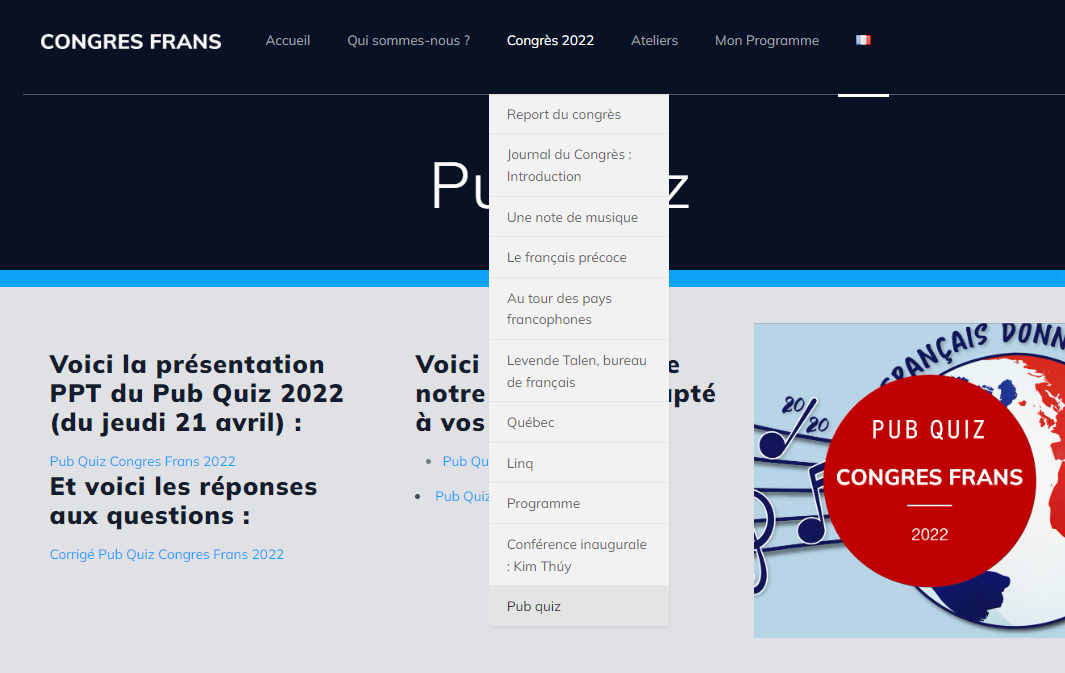 Fin du pub quiz du congrès 2022